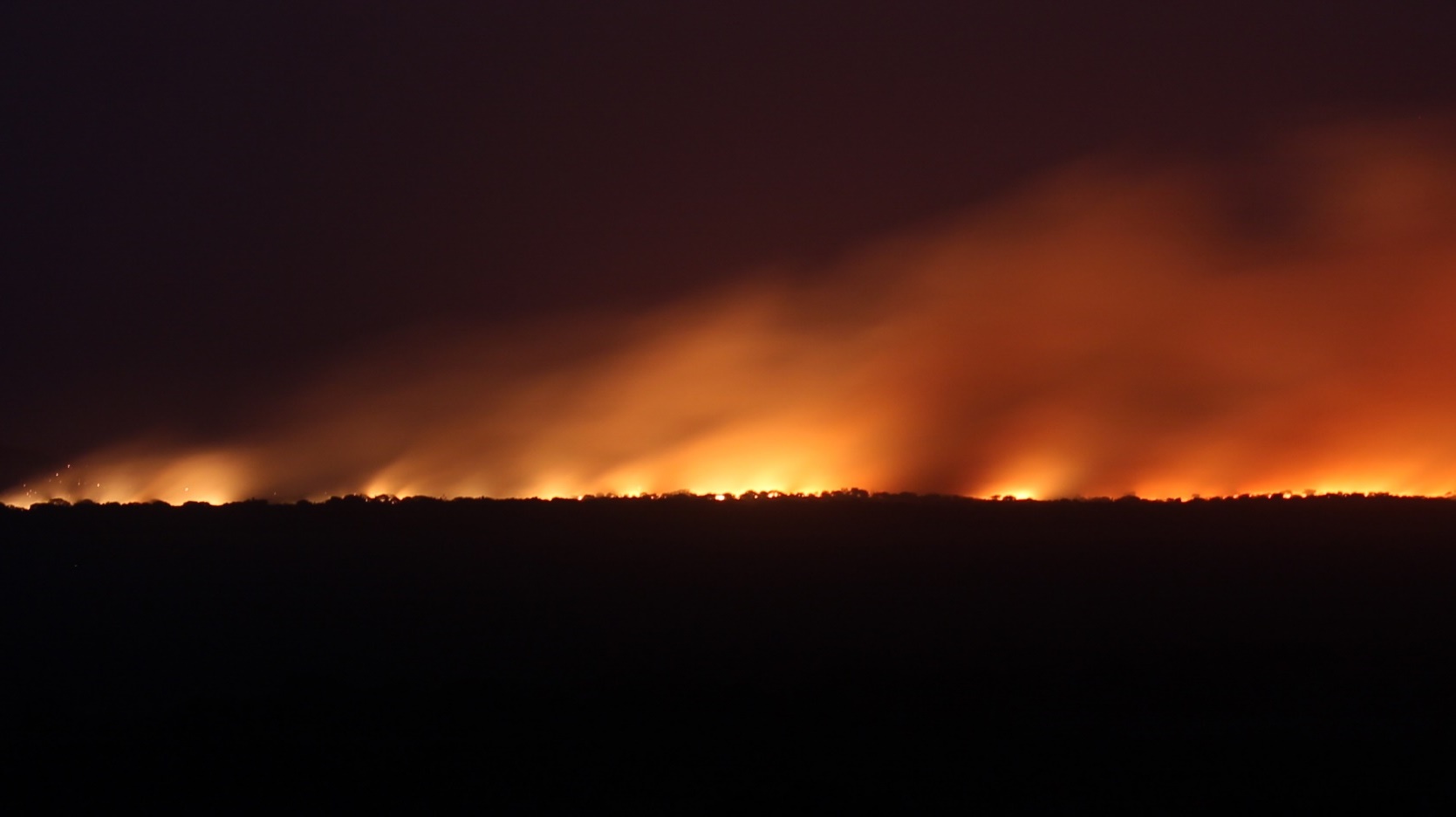 1 Peter 5
1 Peter 5:1 Therefore, I urge elders among you …  
2 shepherd the flock of God among you,
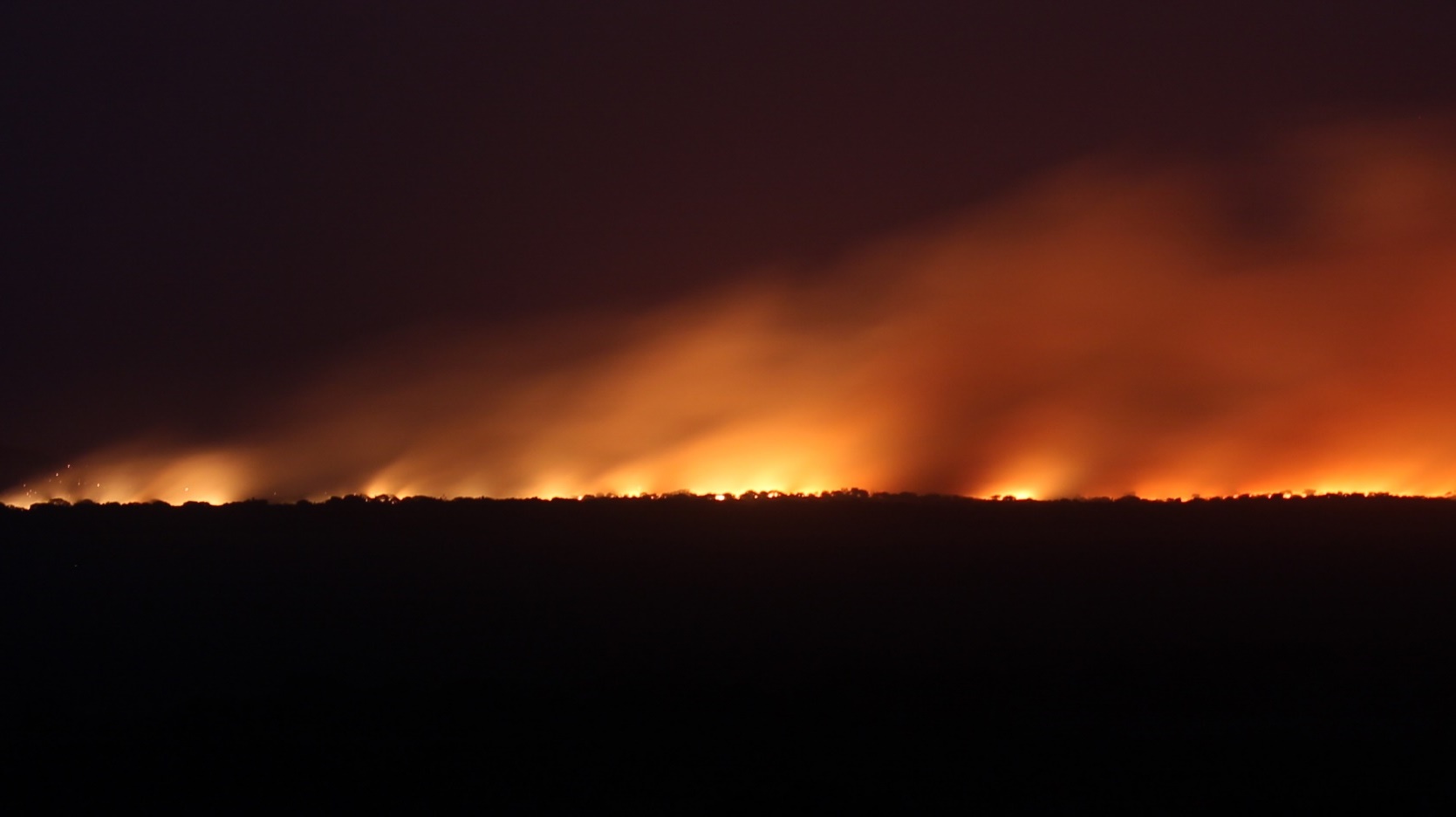 1 Peter 5
1 Pet 5:5 You younger men, likewise, be subject to your elders; and all of you, clothe yourselves with humility toward one another, because God is opposed to the proud, but He gives grace to the humble. 6 Therefore humble yourselves under the mighty hand of God, so that He may exalt you at the proper time,  7 having cast all your anxiety on Him, because He cares about you.
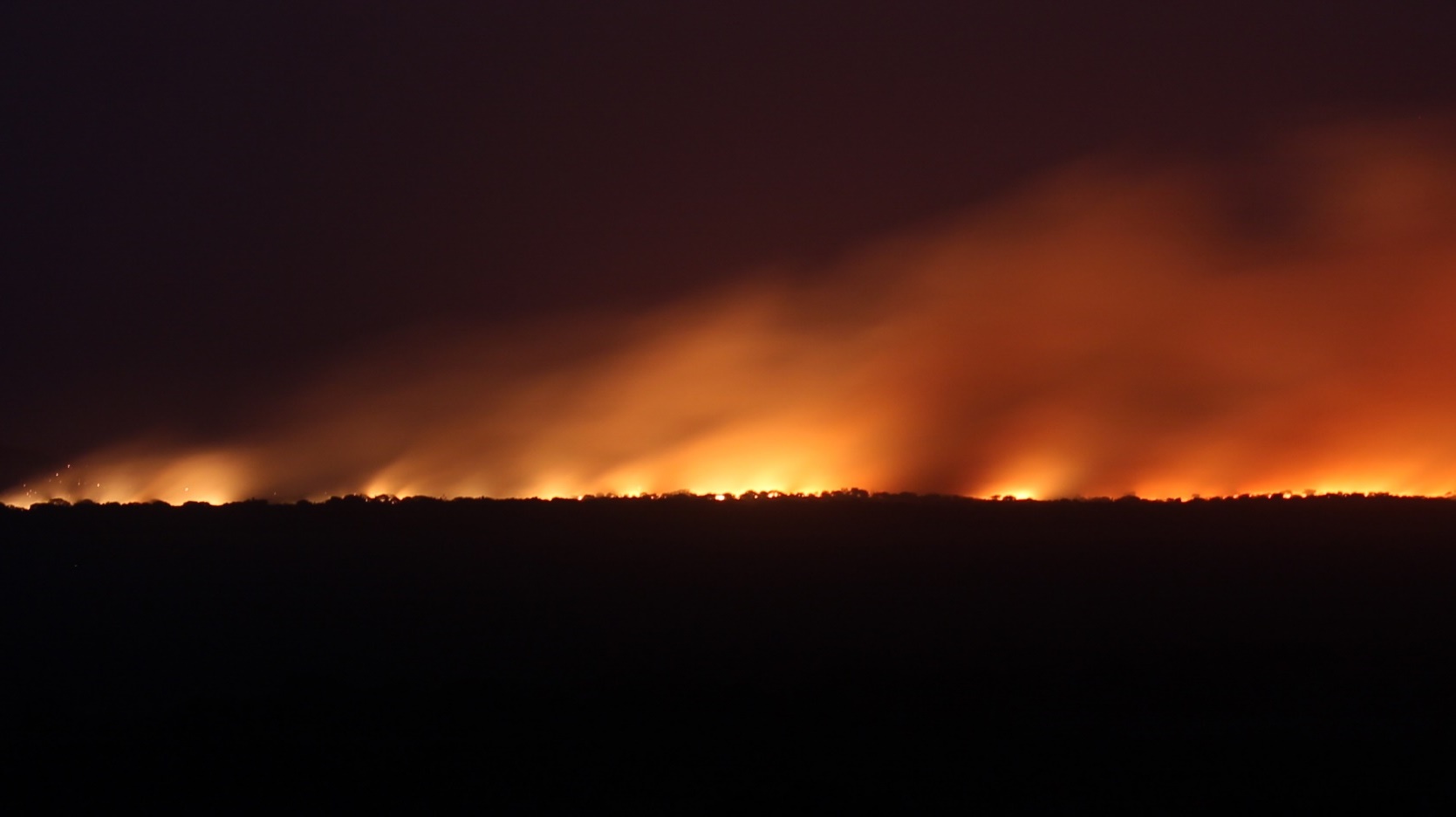 1 Peter 5
tapeinoo: “to make low”
1 Pet 5:5 You younger men, likewise, be subject to your elders; and all of you, clothe yourselves with humility toward one another, because God is opposed to the proud, but He gives grace to the humble. 6 Therefore humble yourselves under the mighty hand of God, so that He may exalt you at the proper time,  7 having cast all your anxiety on Him, because He cares about you.
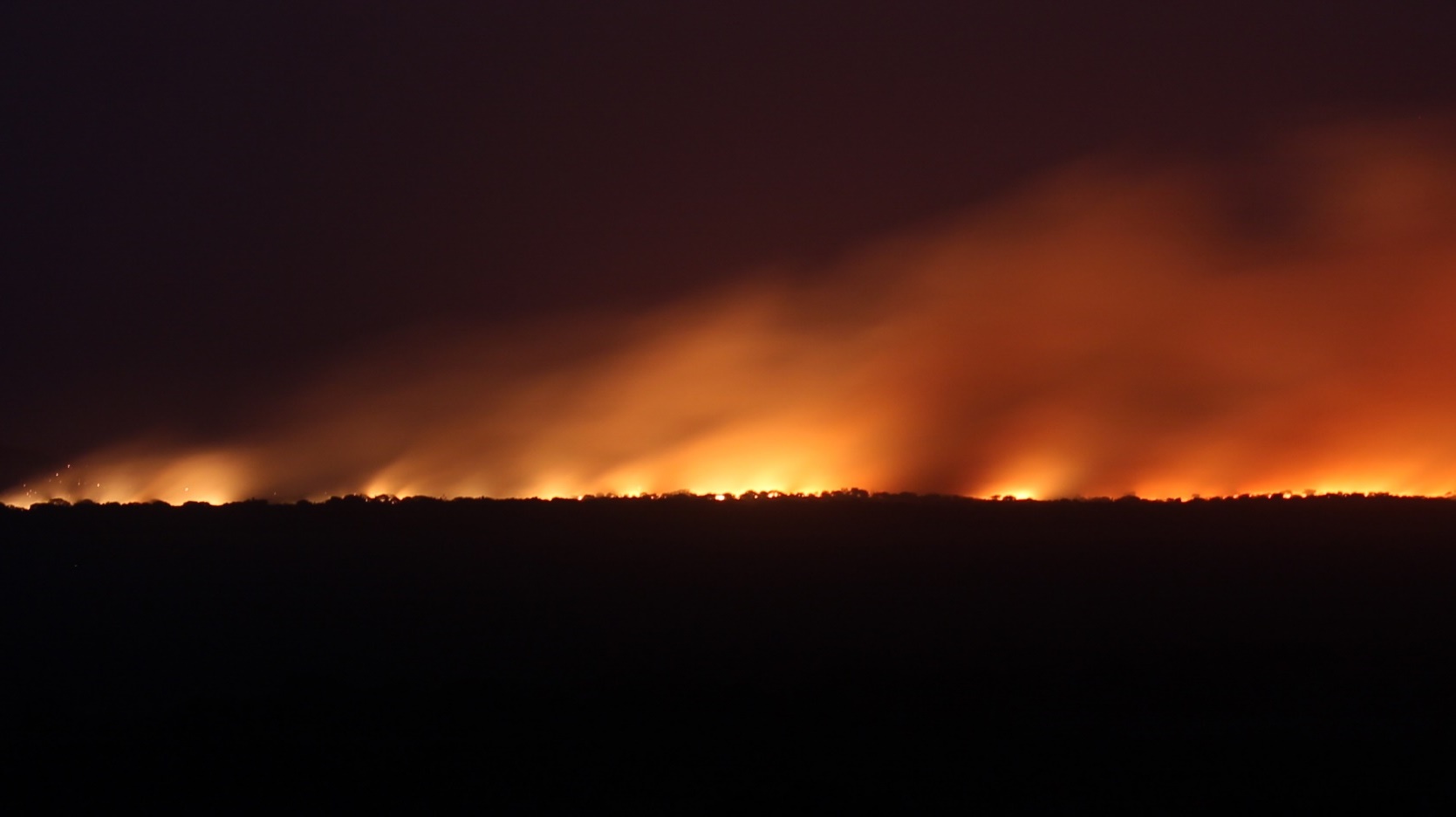 1 Peter 5
hypotassō: “to put under”
1 Pet 5:5 You younger men, likewise, be subject to your elders; and all of you, clothe yourselves with humility toward one another, because God is opposed to the proud, but He gives grace to the humble. 6 Therefore humble yourselves under the mighty hand of God, so that He may exalt you at the proper time,  7 having cast all your anxiety on Him, because He cares about you.
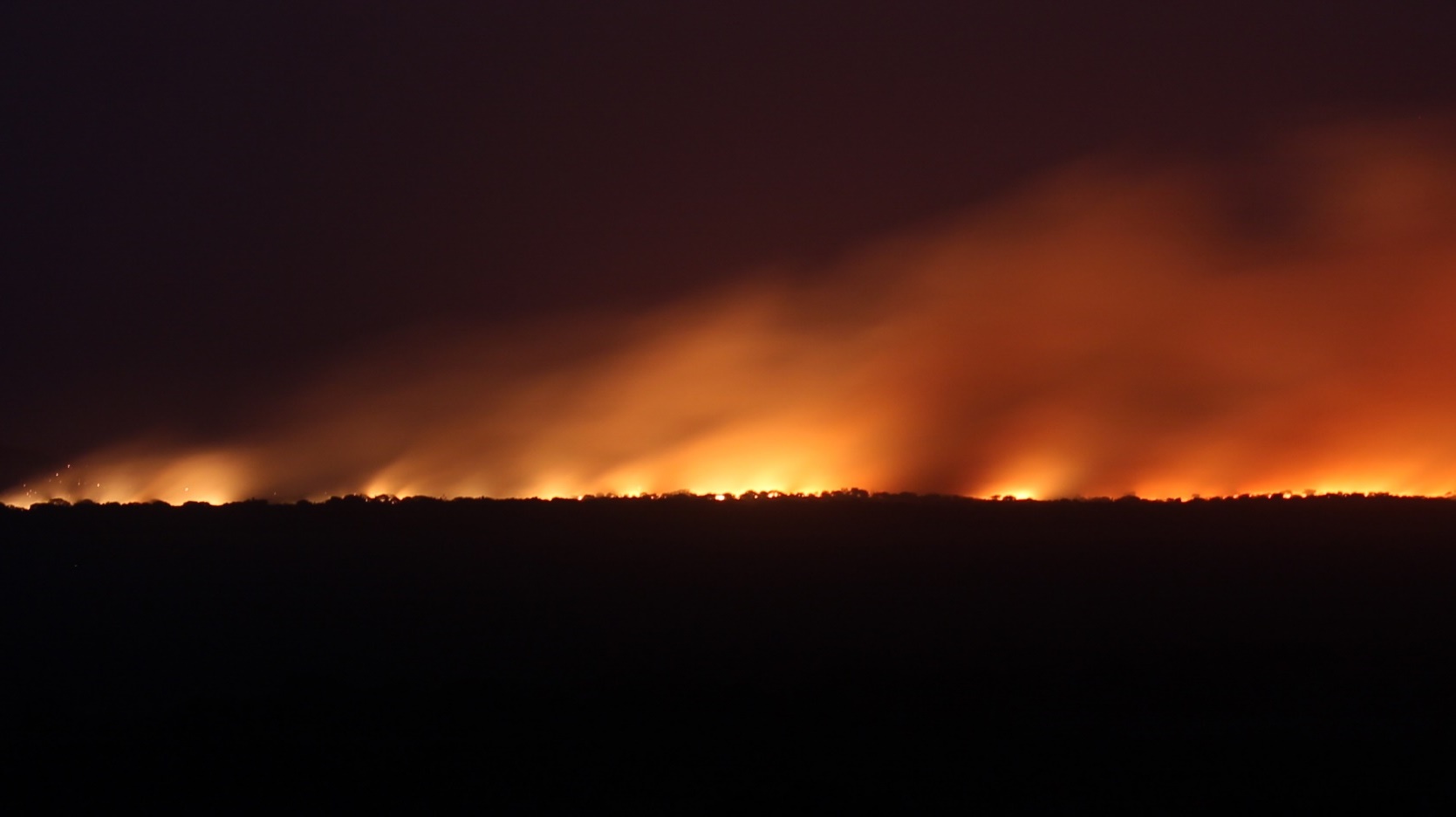 1 Peter 5
hypotassō: “to put under”
tapeinophrosunē: “lowliness of mind”
1 Pet 5:5 You younger men, likewise, be subject to your elders; and all of you, clothe yourselves with humility toward one another, because God is opposed to the proud, but He gives grace to the humble. 6 Therefore humble yourselves under the mighty hand of God, so that He may exalt you at the proper time,  7 having cast all your anxiety on Him, because He cares about you.
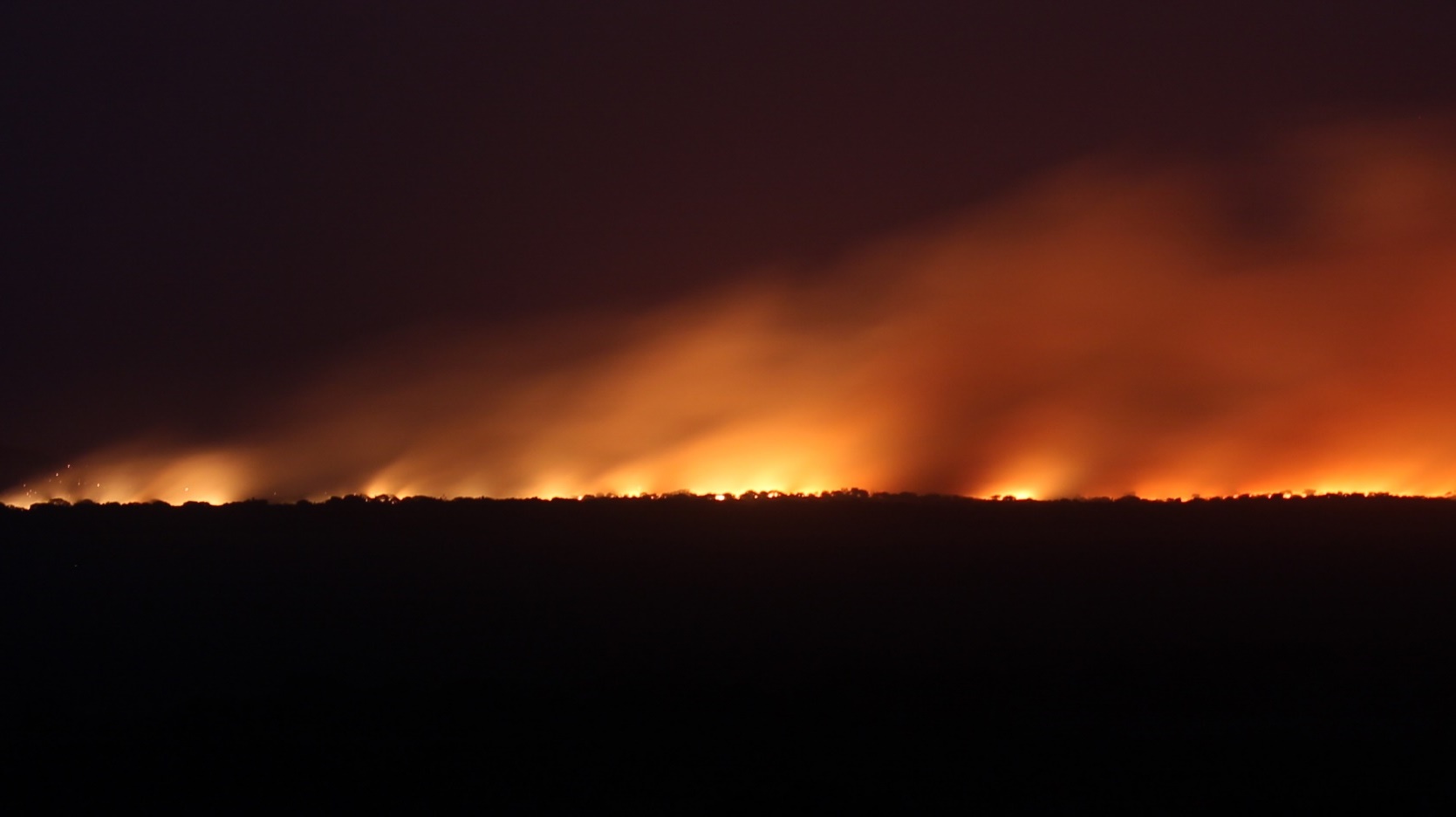 1 Peter 5
hyperēphanos: “thinking of self above”
1 Pet 5:5 You younger men, likewise, be subject to your elders; and all of you, clothe yourselves with humility toward one another, because God is opposed to the proud, but He gives grace to the humble. 6 Therefore humble yourselves under the mighty hand of God, so that He may exalt you at the proper time,  7 having cast all your anxiety on Him, because He cares about you.
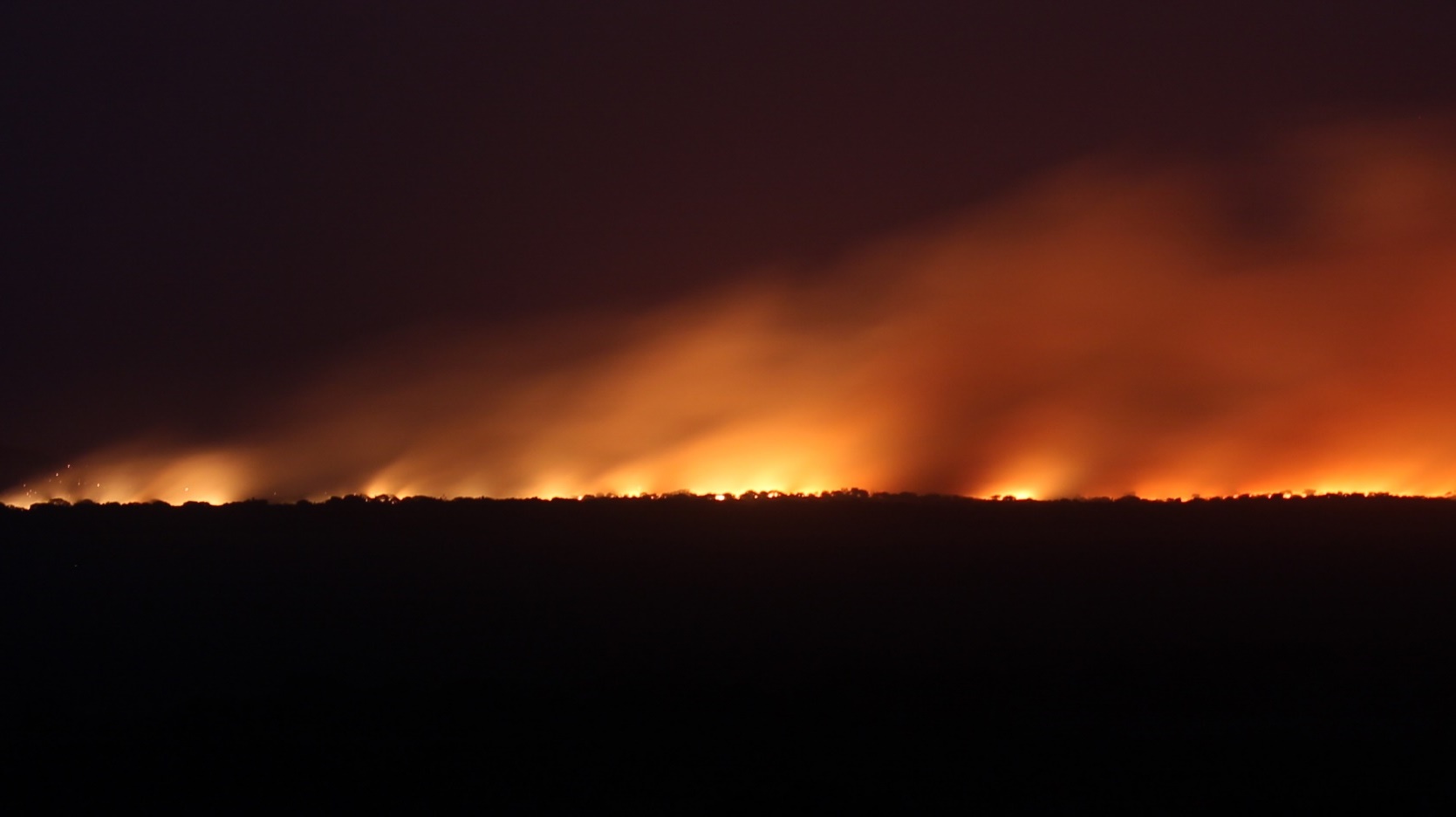 1 Peter 5
tapeinos: “lowly”
hyperēphanos: “thinking of self above”
1 Pet 5:5 You younger men, likewise, be subject to your elders; and all of you, clothe yourselves with humility toward one another, because God is opposed to the proud, but He gives grace to the humble. 6 Therefore humble yourselves under the mighty hand of God, so that He may exalt you at the proper time,  7 having cast all your anxiety on Him, because He cares about you.
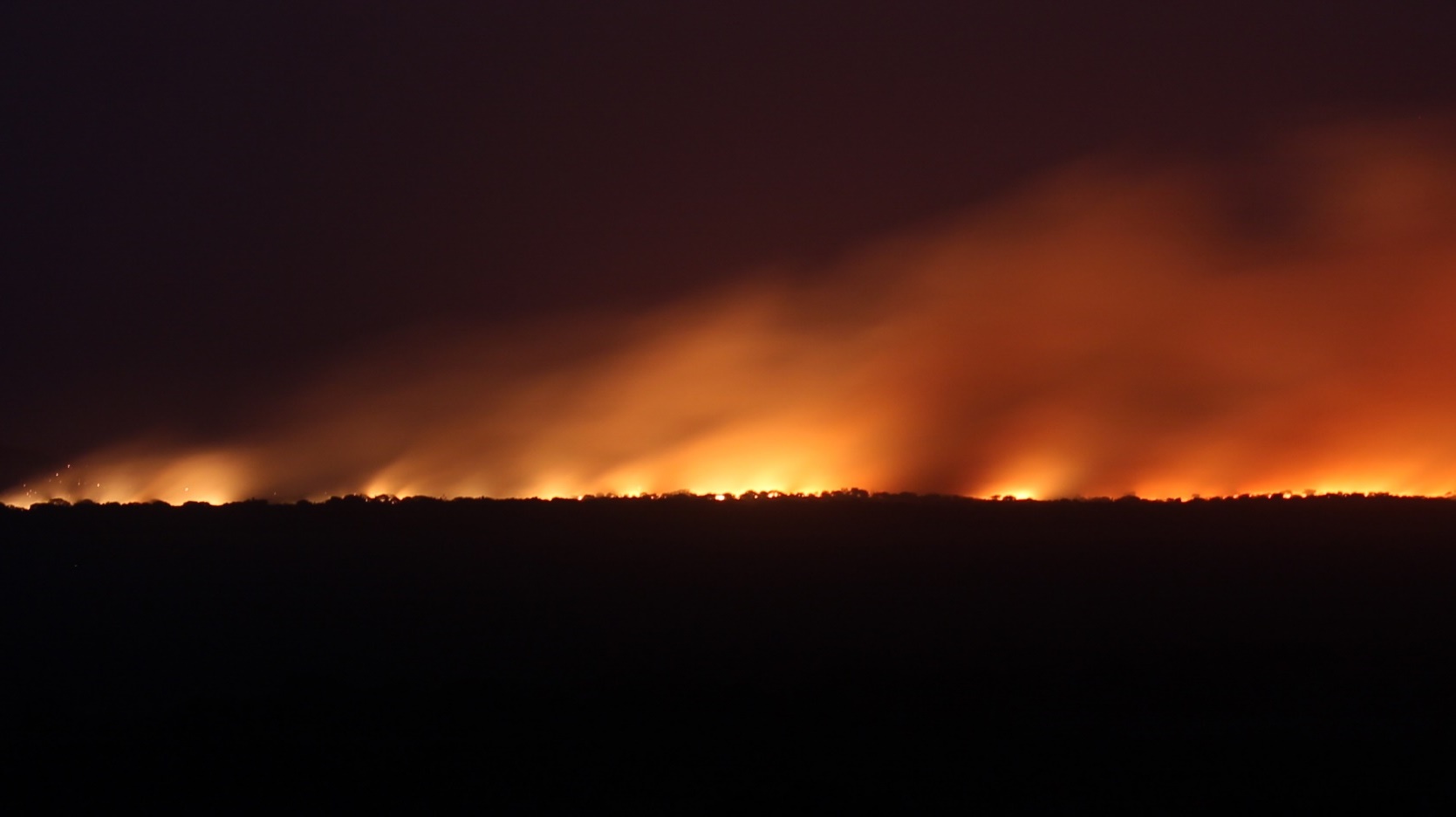 1 Peter 5
tapeinos: “lowly”
hyperēphanos: “thinking of self above”
tapeinoo: “to make low”
1 Pet 5:5 You younger men, likewise, be subject to your elders; and all of you, clothe yourselves with humility toward one another, because God is opposed to the proud, but He gives grace to the humble. 6 Therefore humble yourselves under the mighty hand of God, so that He may exalt you at the proper time,  7 having cast all your anxiety on Him, because He cares about you.
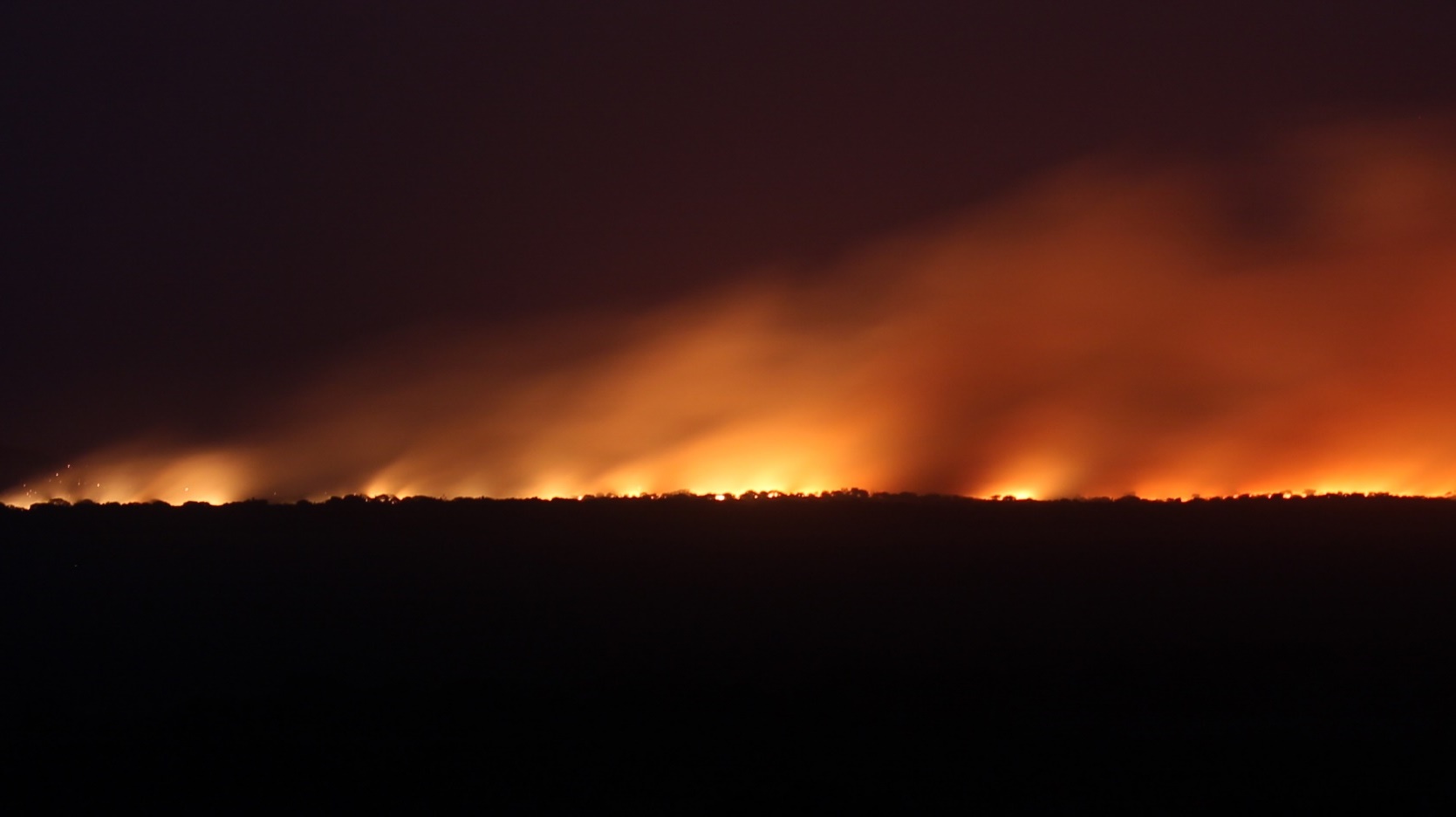 1 Peter 5
hypo : “under”
1 Pet 5:5 You younger men, likewise, be subject to your elders; and all of you, clothe yourselves with humility toward one another, because God is opposed to the proud, but He gives grace to the humble. 6 Therefore humble yourselves under the mighty hand of God, so that He may exalt you at the proper time,  7 having cast all your anxiety on Him, because He cares about you.
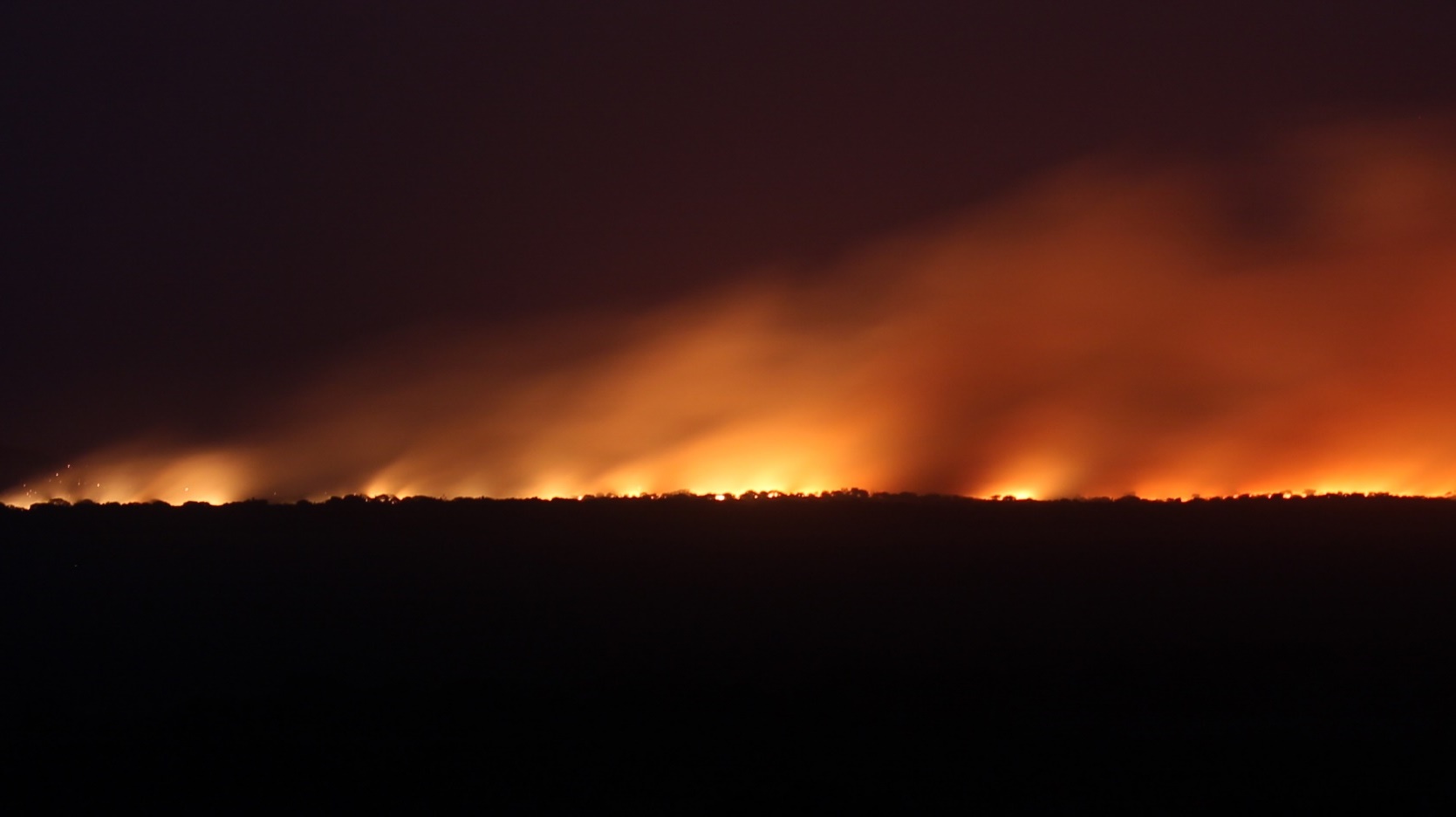 1 Peter 5
hypo : “under”
hypsoō: “to lift up”
1 Pet 5:5 You younger men, likewise, be subject to your elders; and all of you, clothe yourselves with humility toward one another, because God is opposed to the proud, but He gives grace to the humble. 6 Therefore humble yourselves under the mighty hand of God, so that He may exalt you at the proper time,  7 having cast all your anxiety on Him, because He cares about you.
Clothe yourself with humility
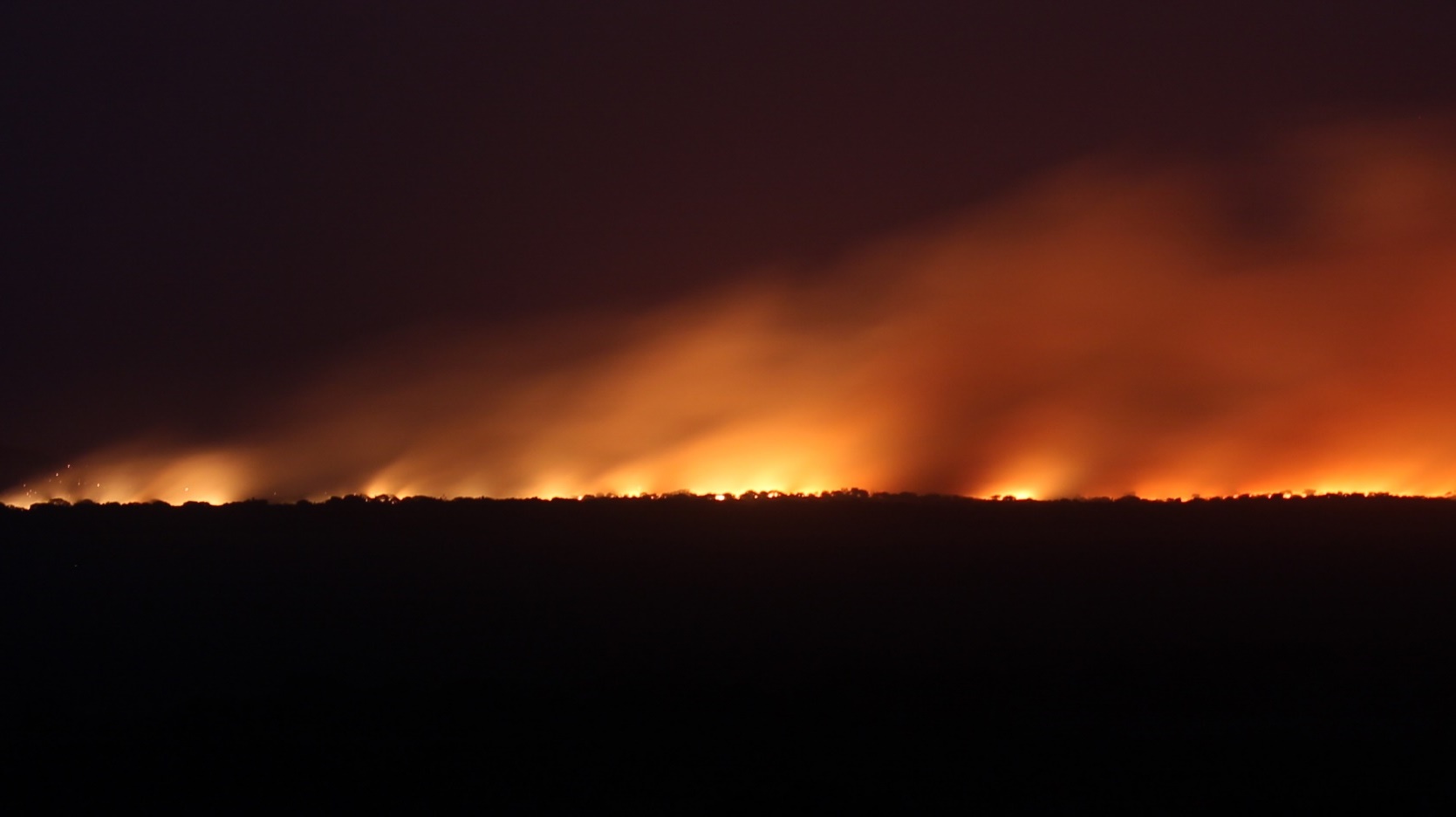 1 Pet 5:5 You younger men, likewise, be subject to your elders; and all of you, clothe yourselves with humility toward one another, because God is opposed to the proud, but He gives grace to the humble. 6 Therefore humble yourselves under the mighty hand of God, so that He may exalt you at the proper time,  7 having cast all your anxiety on Him, because He cares about you.
Clothe yourself with humility
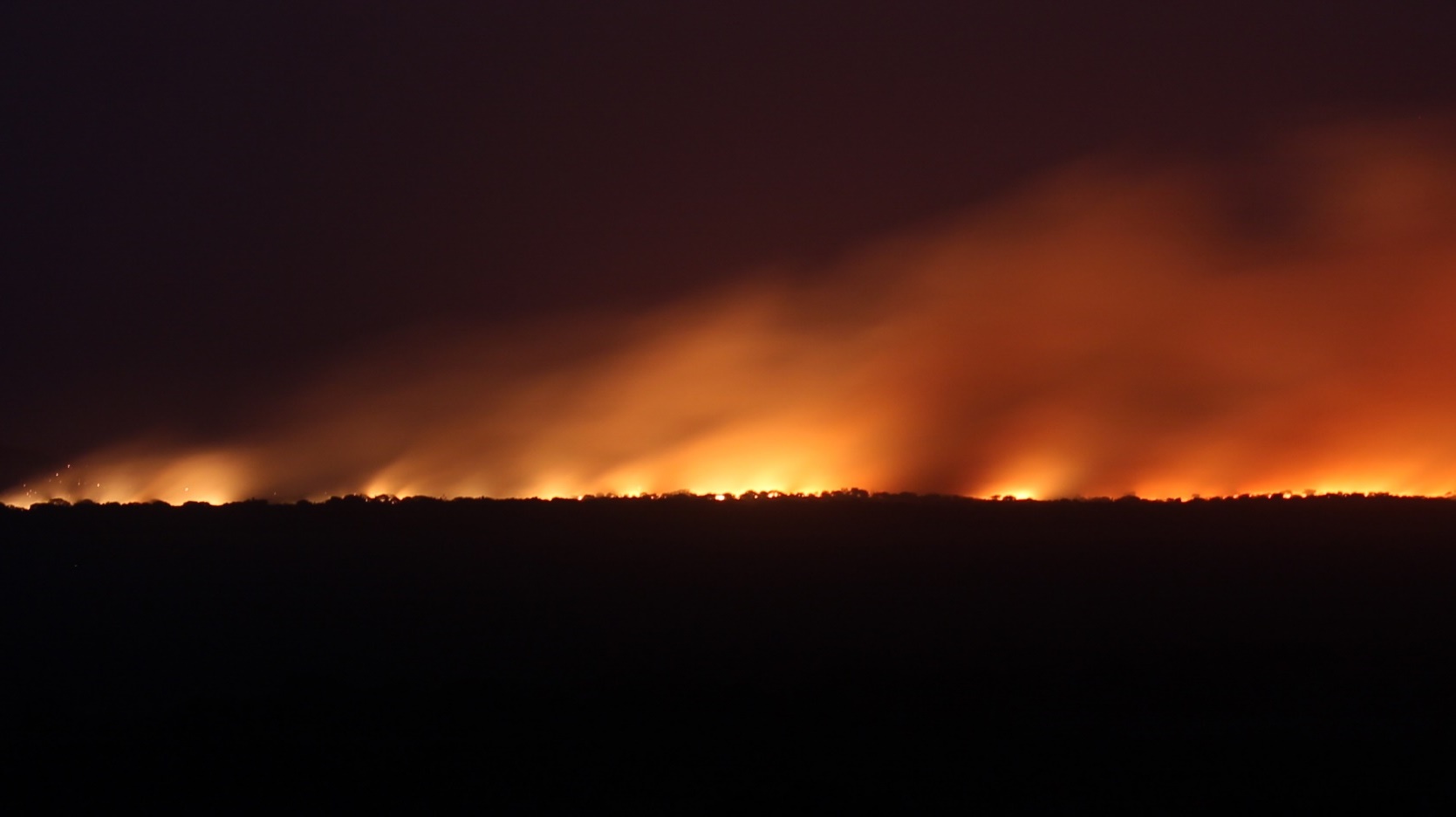 Why this topic?
A humble mindset is essential equipment 
for the “fiery ordeal”
1 Pet 5:5 You younger men, likewise, be subject to your elders; and all of you, clothe yourselves with humility toward one another, because God is opposed to the proud, but He gives grace to the humble. 6 Therefore humble yourselves under the mighty hand of God, so that He may exalt you at the proper time,  7 having cast all your anxiety on Him, because He cares about you.
Clothe yourself with humility
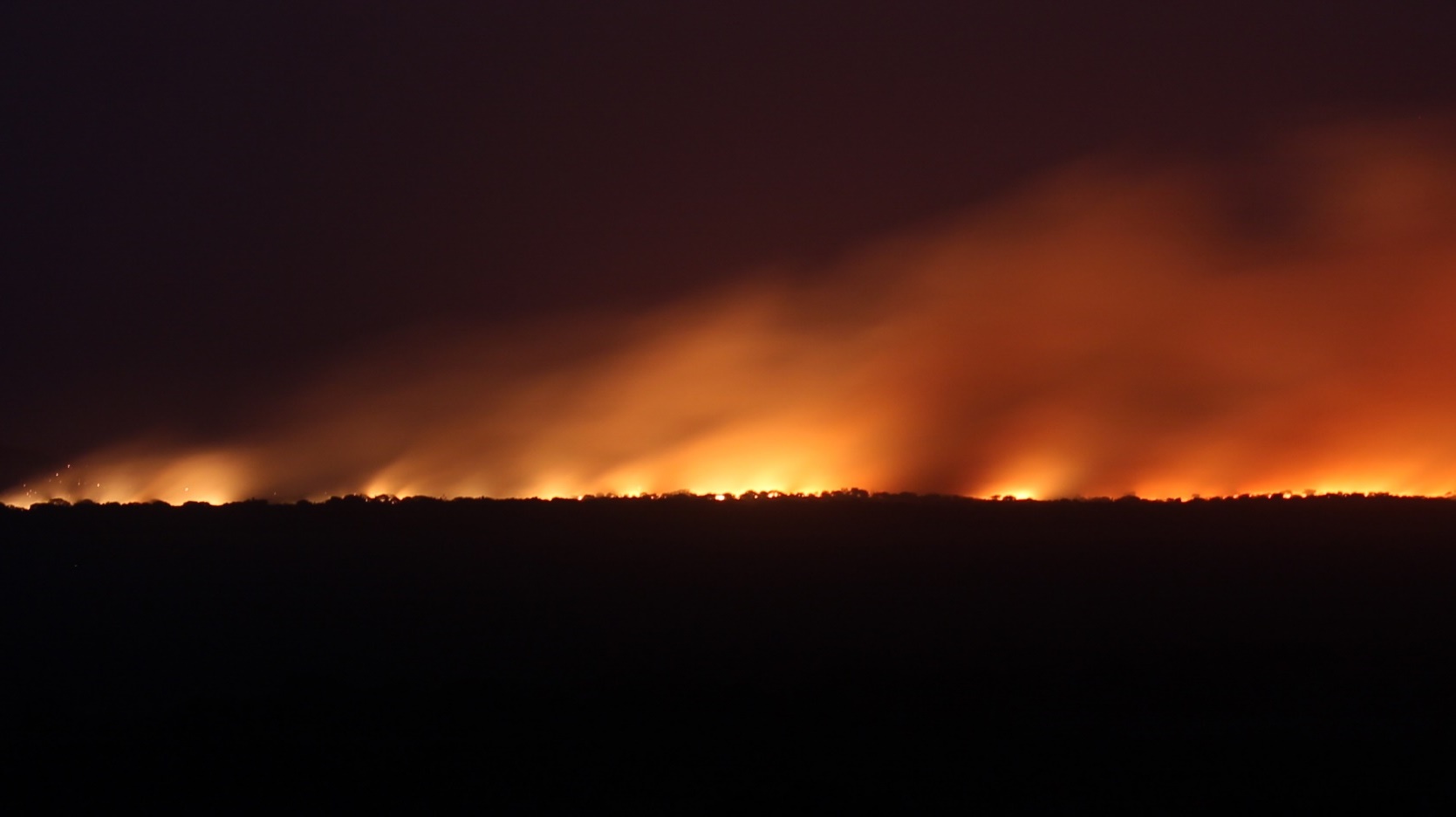 in 5 directions
1 Pet 5:5 You younger men, likewise, be subject to your elders; and all of you, clothe yourselves with humility toward one another, because God is opposed to the proud, but He gives grace to the humble. 6 Therefore humble yourselves under the mighty hand of God, so that He may exalt you at the proper time,  7 having cast all your anxiety on Him, because He cares about you.
Clothe yourself with humility
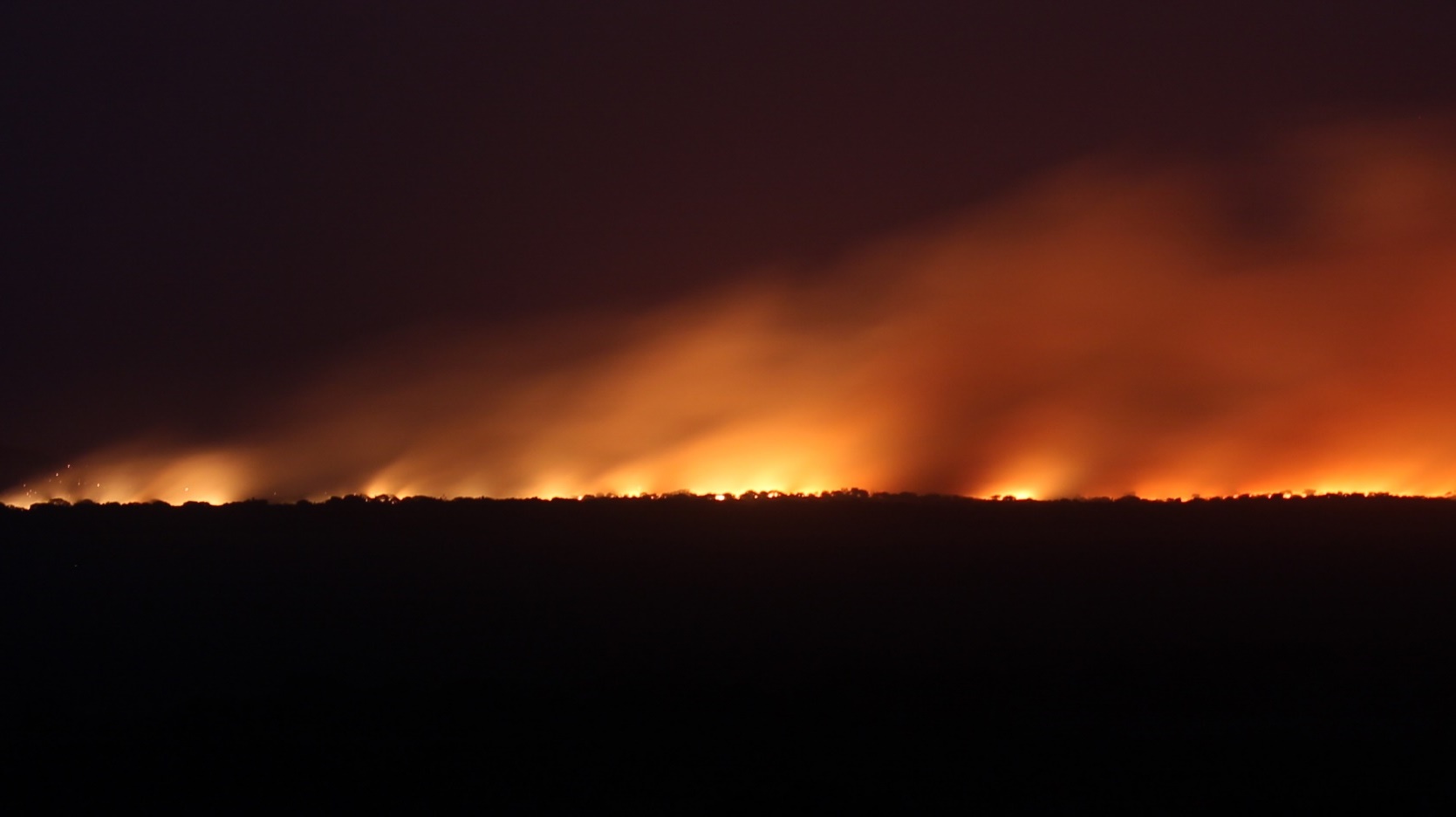 #1 toward God
There is a created order
1 Pet 5:5 You younger men, likewise, be subject to your elders; and all of you, clothe yourselves with humility toward one another, because God is opposed to the proud, but He gives grace to the humble. 6 Therefore humble yourselves under the mighty hand of God, so that He may exalt you at the proper time,  7 having cast all your anxiety on Him, because He cares about you.
“When God created the universe, it was with the one object of making the creature
partaker of His perfection and blessedness, and so showing forth in it the glory of His 
love and wisdom and power.
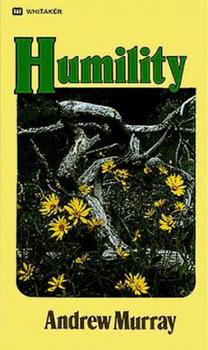 “But this was not a giving to the creature something which it could possess in itself, a certain life or goodness, of which it had the charge and disposal. By no means. But as God is the ever-living, ever-present, ever-acting One, who upholds all things by the word of His power, and in whom all things exist, the relation of the creature to God could only be one of unceasing, absolute, universal dependence. comfort
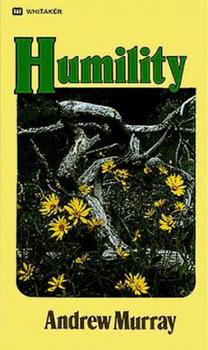 “The creature has not only to look back to the origin and first beginning of existence, and acknowledge that it there owes everything to God; 

[but also] its chief care, its highest virtue, its only happiness, now and through all eternity, is to present itself an empty vessel, in which God can dwell and manifest His power and goodness.
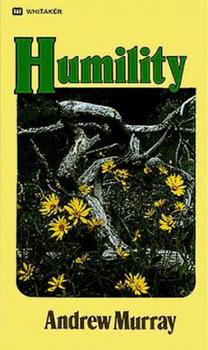 “Humility, the place of entire dependence on God, is, from the very nature of things, the first duty and the highest virtue of the creature, and the root of every virtue.


And so pride, or the loss of this humility, is the root of every sin and evil.”
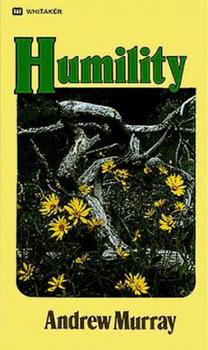 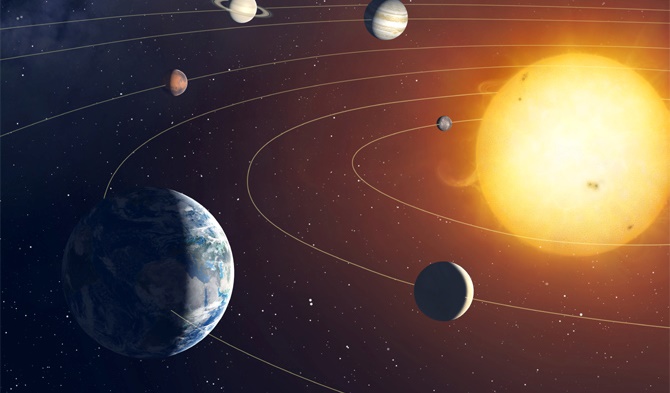 Pride vs Humility
Oriented rightly under God 
vs 
Not oriented under God
oriented around self
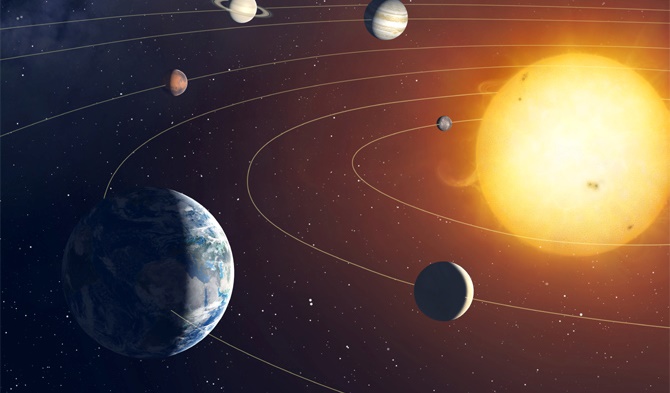 Pride vs Humility
Two different outlooks that render completely divergent views of God, self, and others
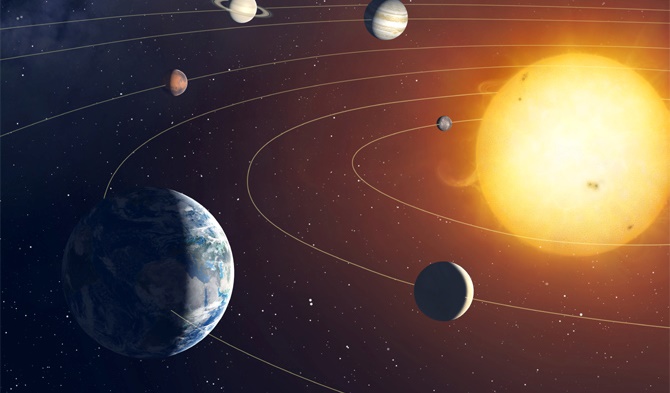 Pride vs Humility
Rightly submitted under truth
vs 
Searching for truth that will submit to me
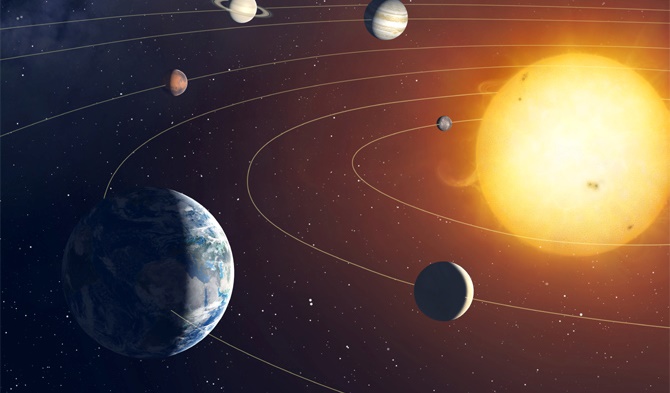 Pride vs Humility
Attraction to God: the orbit in which I belong
vs 
Repulsion from God as a threat to my self rule
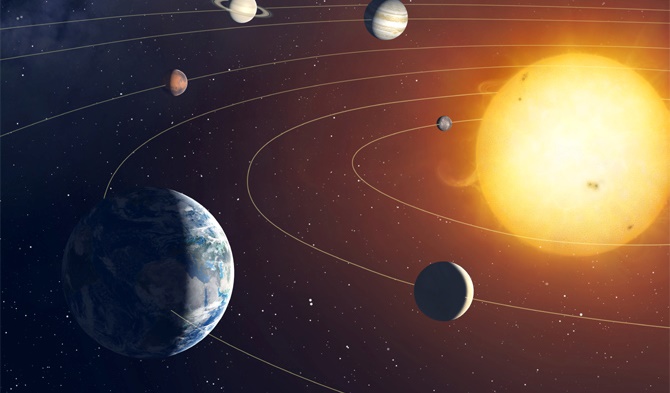 Pride vs Humility
Needs to establish self-valuation
vs 
Accepting God’s valuation of me
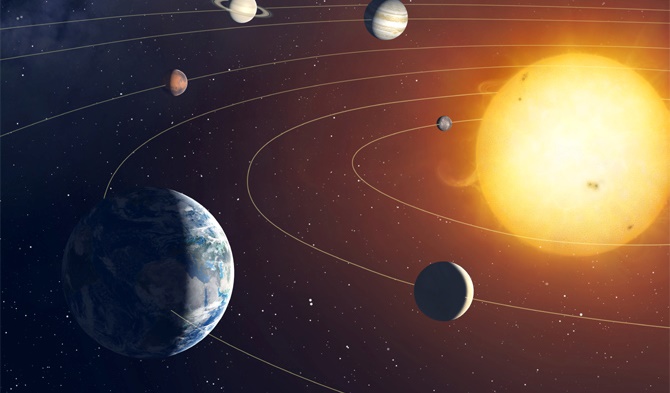 Pride vs Humility
Compares against others 
vs 
Compares against God
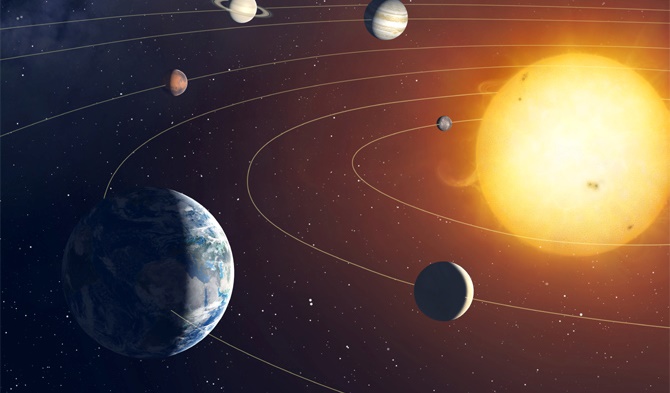 Pride vs Humility
Pride is restless, hungry, anxious
vs 
Humility is at peace
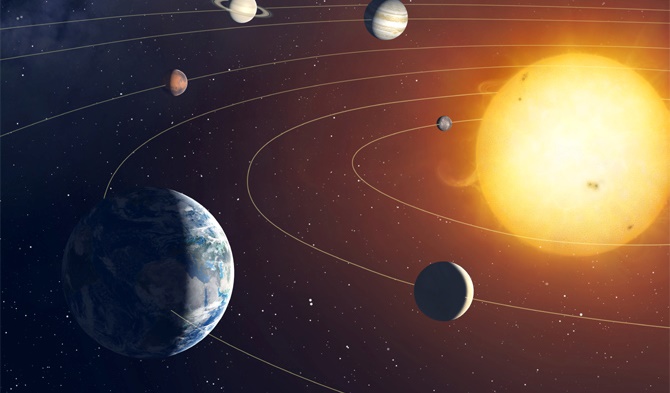 Pride vs Humility
When we factor God out of the equation, we are left with pride as the only alternative
The fallen condition of mankind
Clothe yourself with humility
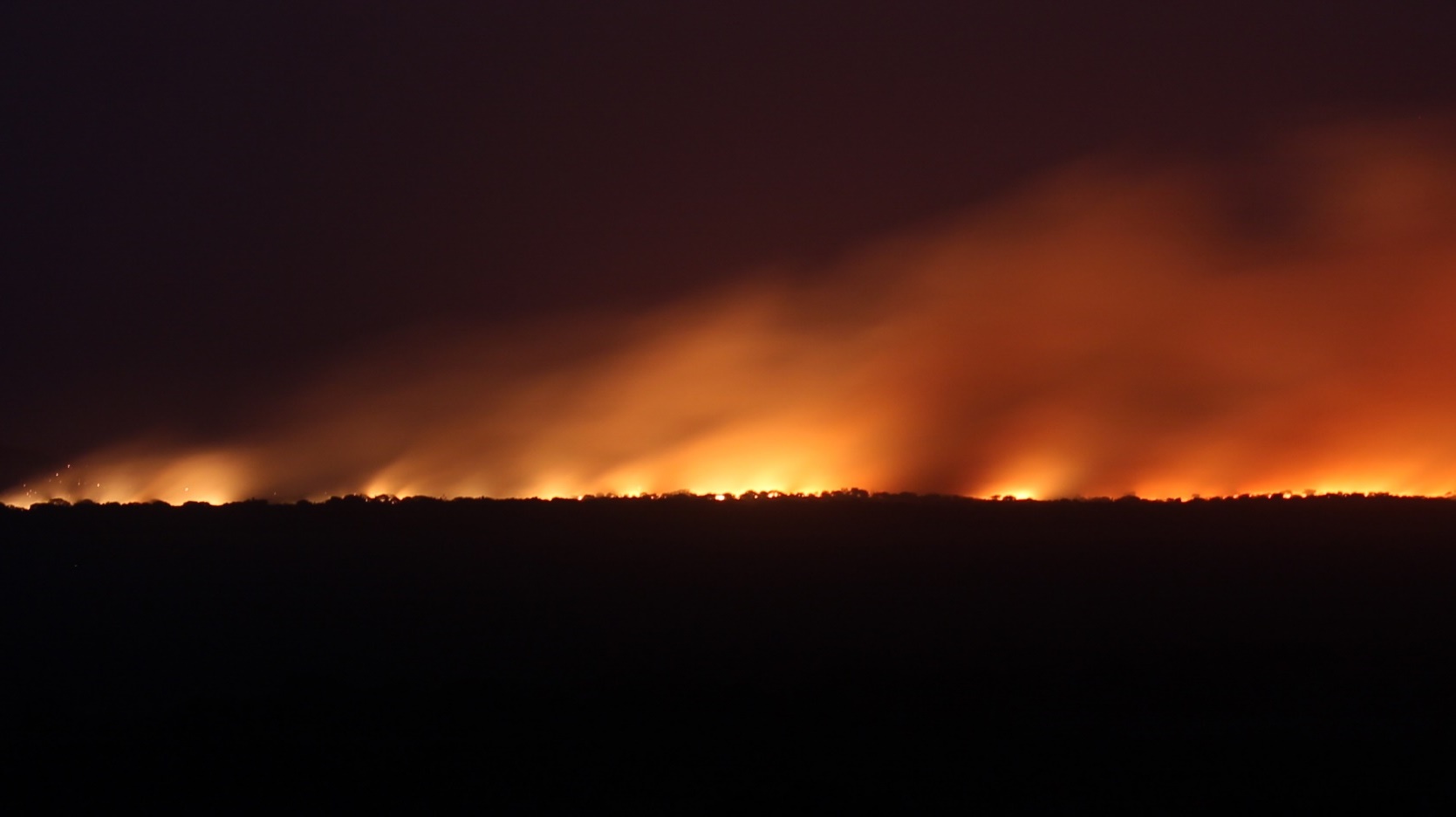 #1 toward God
Proverbs 3:34
1 Pet 5:5 You younger men, likewise, be subject to your elders; and all of you, clothe yourselves with humility toward one another, because God is opposed to the proud, but He gives grace to the humble. 6 Therefore humble yourselves under the mighty hand of God, so that He may exalt you at the proper time,  7 having cast all your anxiety on Him, because He cares about you.
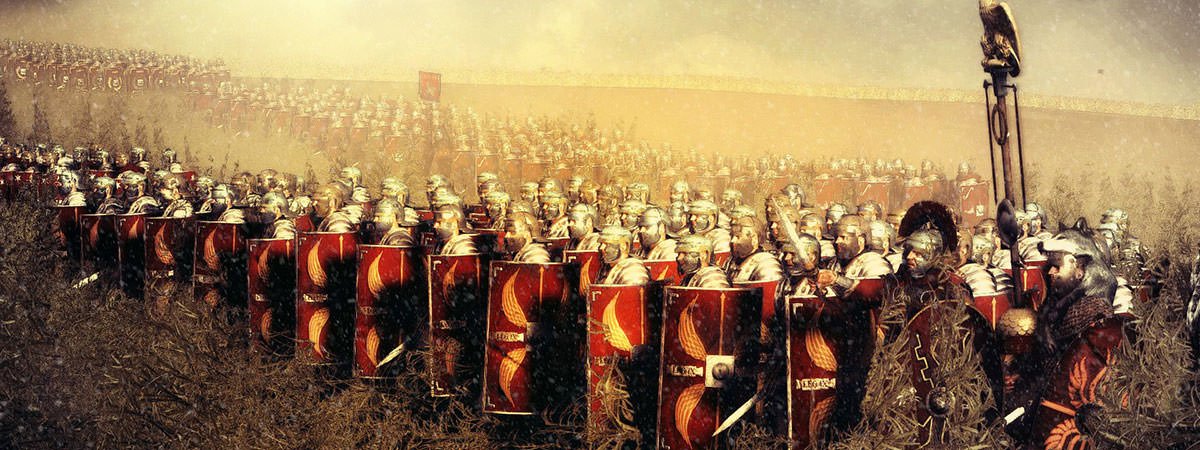 Clothe yourself with humility
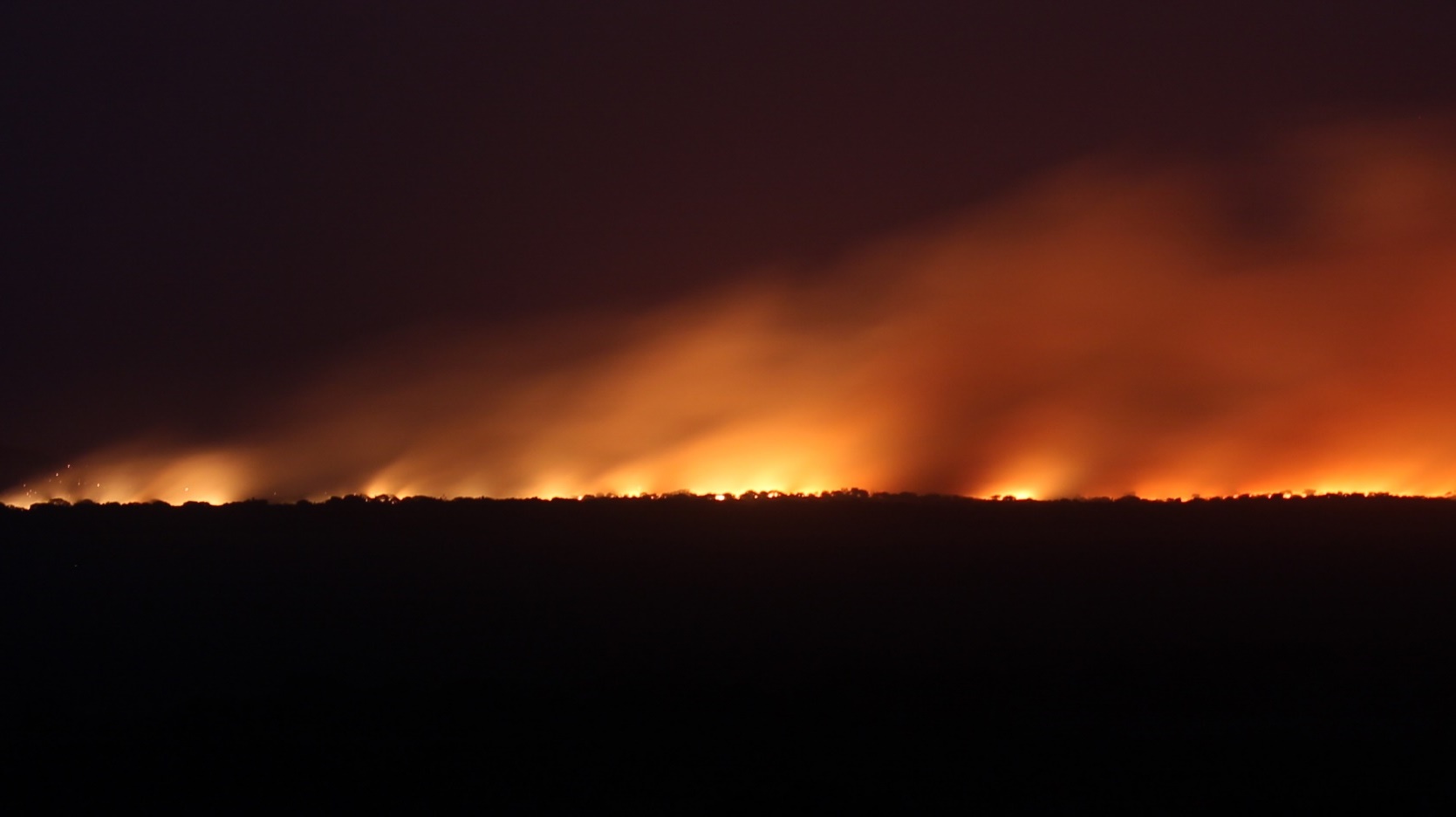 #1 toward God
antitassō: “to array against in battle”
Proverbs 3:34
hypotassō: “to put under”
1 Pet 5:5 You younger men, likewise, be subject to your elders; and all of you, clothe yourselves with humility toward one another, because God is opposed to the proud, but He gives grace to the humble. 6 Therefore humble yourselves under the mighty hand of God, so that He may exalt you at the proper time,  7 having cast all your anxiety on Him, because He cares about you.
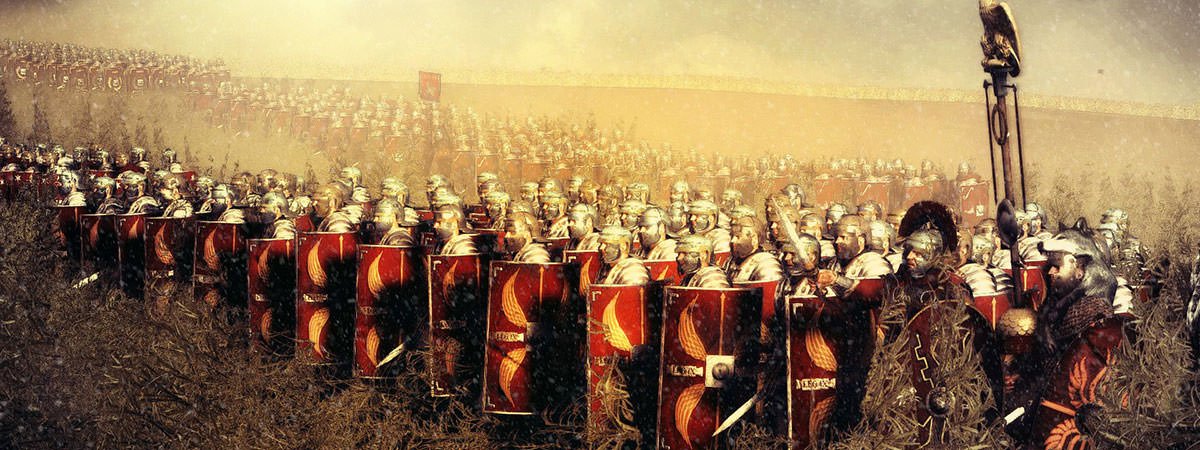 Clothe yourself with humility
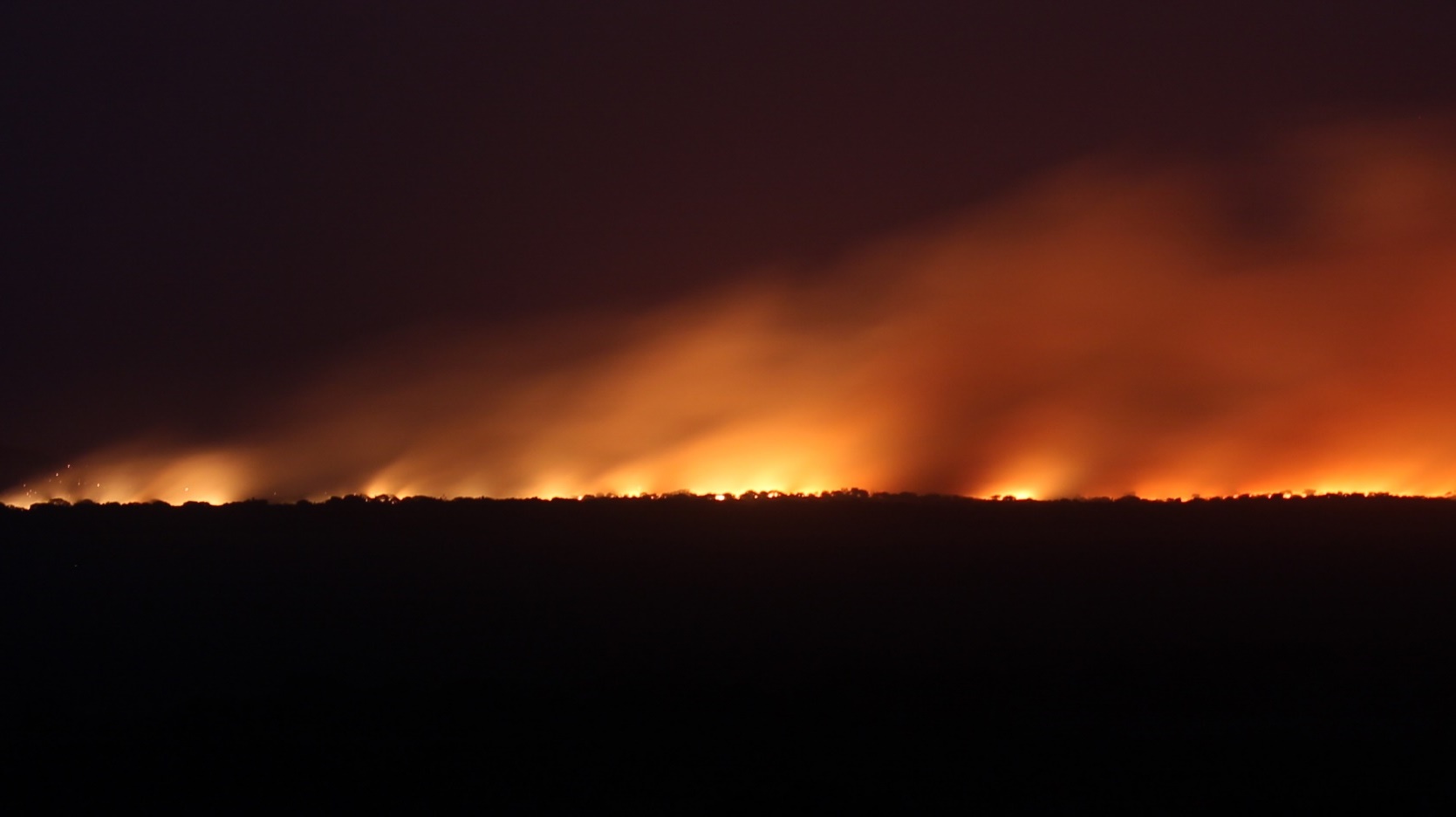 God has a problem with human pride
#1 toward God
Proverbs 3:34
1 Pet 5:5 You younger men, likewise, be subject to your elders; and all of you, clothe yourselves with humility toward one another, because God is opposed to the proud, but He gives grace to the humble. 6 Therefore humble yourselves under the mighty hand of God, so that He may exalt you at the proper time,  7 having cast all your anxiety on Him, because He cares about you.
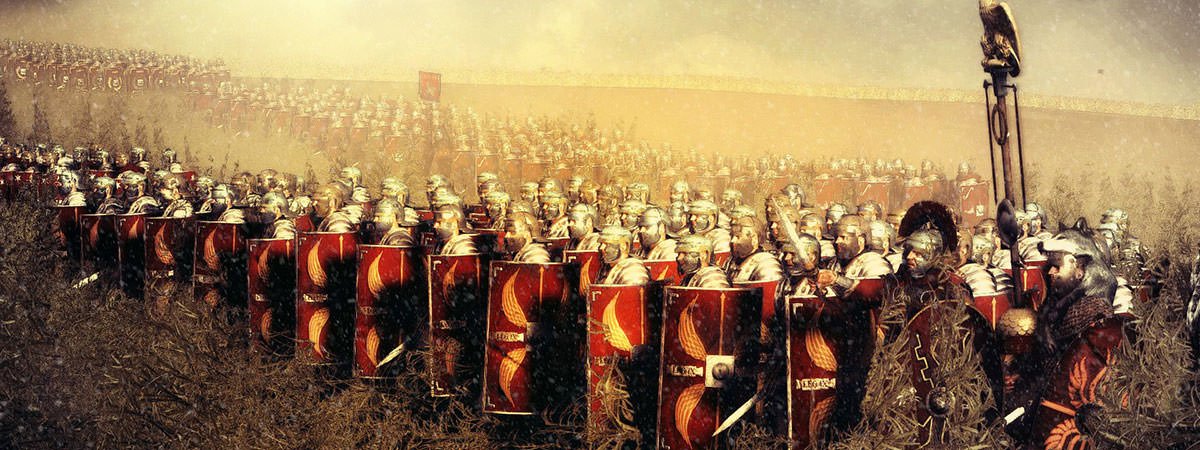 Clothe yourself with humility
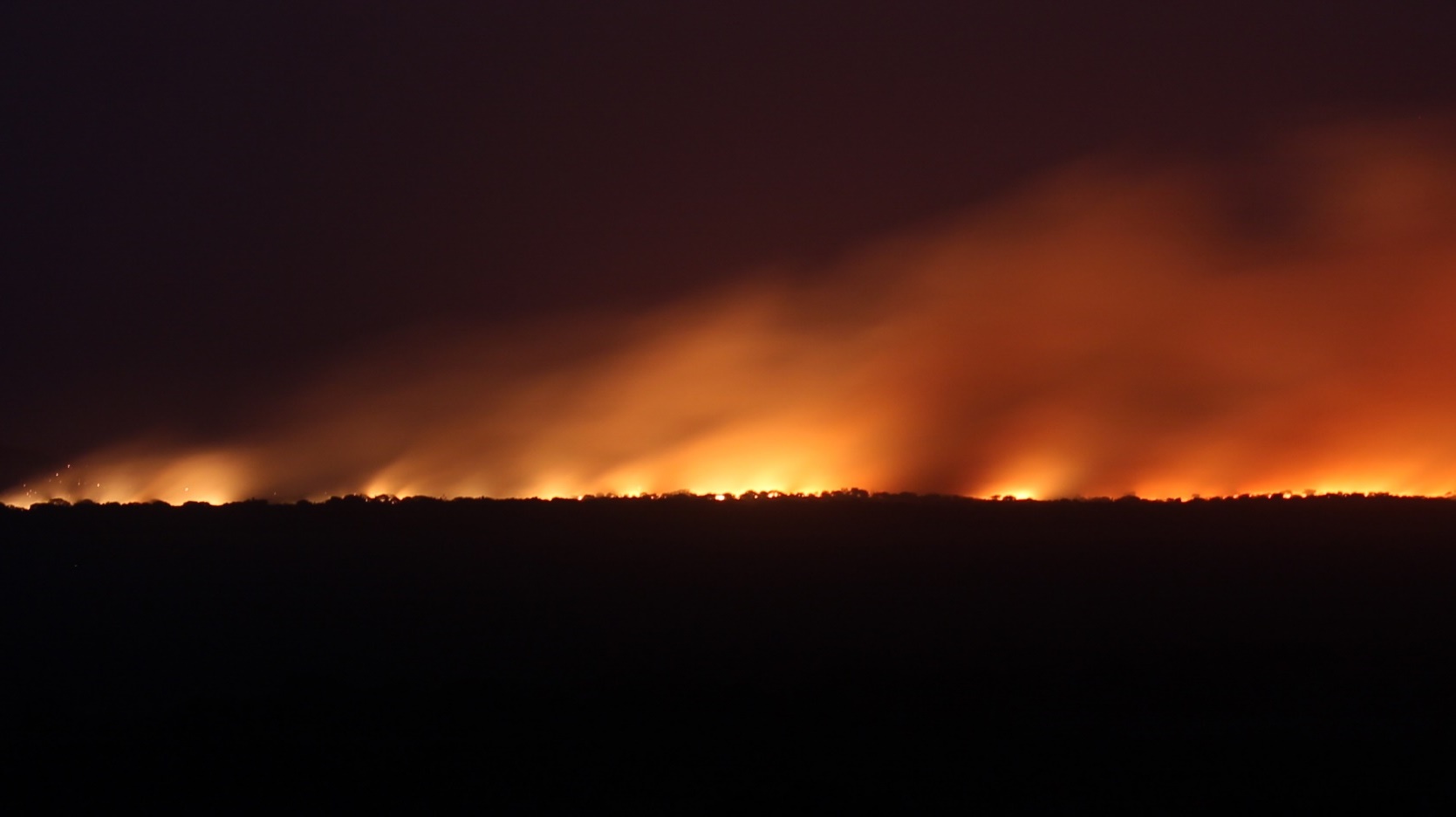 God has a problem with human pride
#1 toward God
C.S. Lewis, Mere Christianity
The essential vice, the utmost evil, is Pride.  Unchastity, anger, greed, drunkenness, and all that, are mere flea bites in comparison: it was through Pride that the devil became the devil: Pride leads to every other vice: it is the complete anti-God state of mind… it is Pride which has been the chief cause of misery in every nation and every family since the world began.
Proverbs 3:34
1 Pet 5:5 You younger men, likewise, be subject to your elders; and all of you, clothe yourselves with humility toward one another, because God is opposed to the proud, but He gives grace to the humble. 6 Therefore humble yourselves under the mighty hand of God, so that He may exalt you at the proper time,  7 having cast all your anxiety on Him, because He cares about you.
Clothe yourself with humility
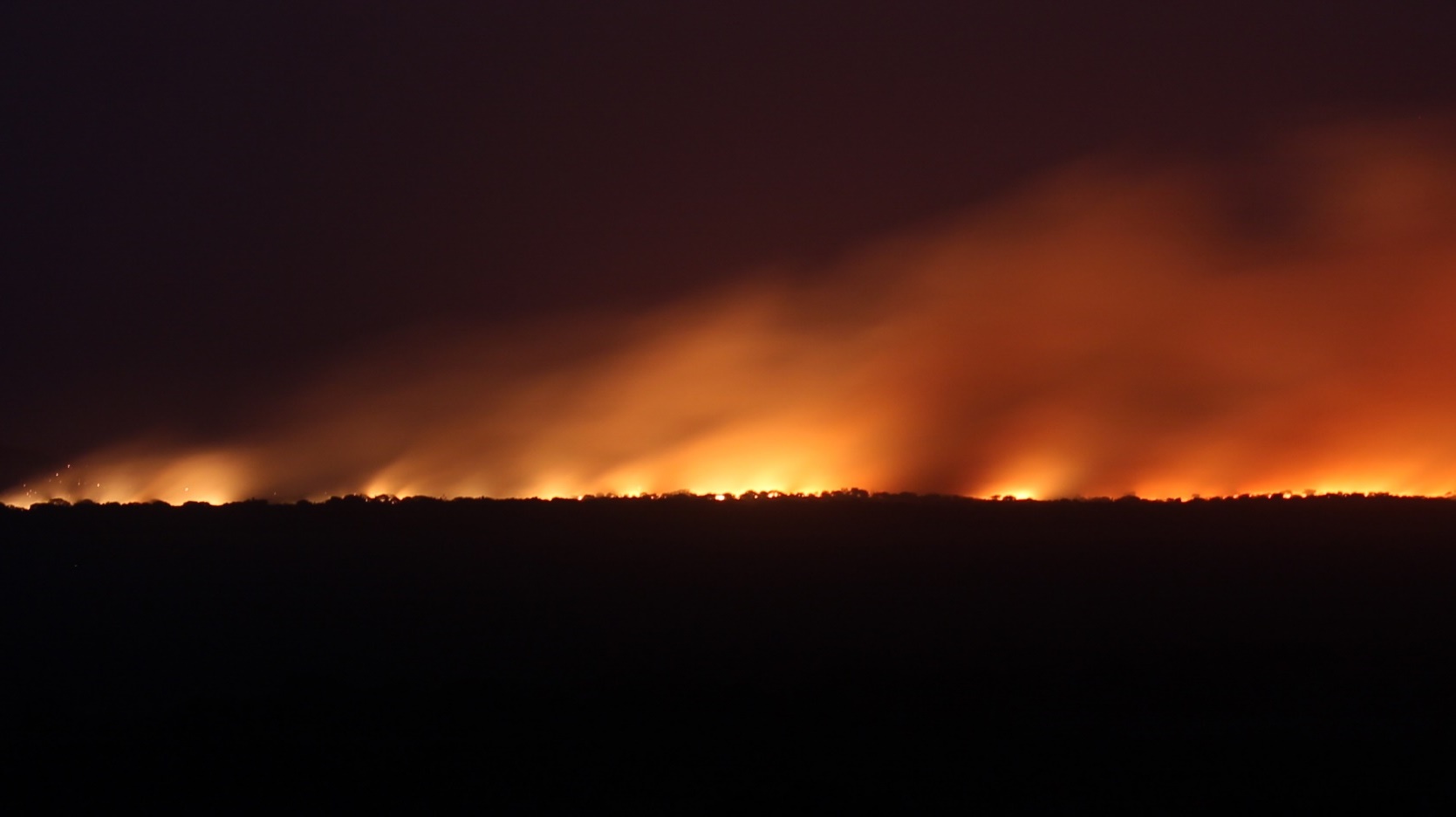 #1 toward God
Humility is the root of all virtue
To acknowledge the awesomeness of God and then to act in accordance in our attitude and actions.
Acting out of a settled understanding of reality
1 Pet 5:5 You younger men, likewise, be subject to your elders; and all of you, clothe yourselves with humility toward one another, because God is opposed to the proud, but He gives grace to the humble. 6 Therefore humble yourselves under the mighty hand of God, so that He may exalt you at the proper time,  7 having cast all your anxiety on Him, because He cares about you.
“When the creature realizes that this is the true nobility, and consents to be with his will, his mind, and his affections, the form, the vessel in which the life and glory of God are to work and manifest themselves, he sees that humility is simply acknowledging the truth of his position as creature, and yielding to God His place.”
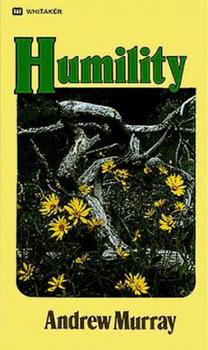 Clothe yourself with humility
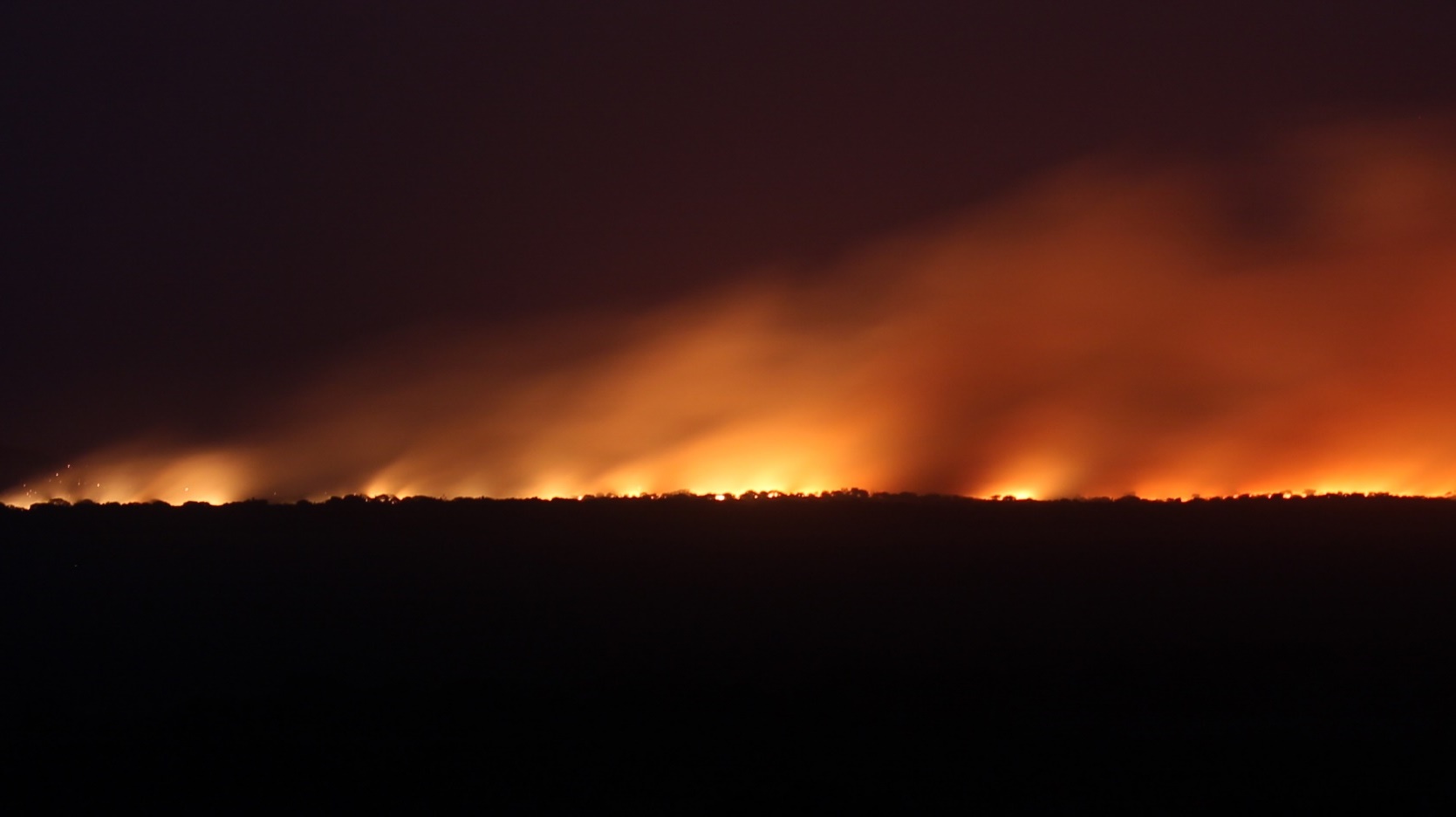 #1 toward God
Humility is the essence of being grounded in reality
hyperphroneō
Romans 12:3 I say to everyone among you not to think more highly of himself than he ought to think; but to think so as to have sound judgment, as God has allotted to each a measure of faith.
1 Pet 5:5 You younger men, likewise, be subject to your elders; and all of you, clothe yourselves with humility toward one another, because God is opposed to the proud, but He gives grace to the humble. 6 Therefore humble yourselves under the mighty hand of God, so that He may exalt you at the proper time,  7 having cast all your anxiety on Him, because He cares about you.
Clothe yourself with humility
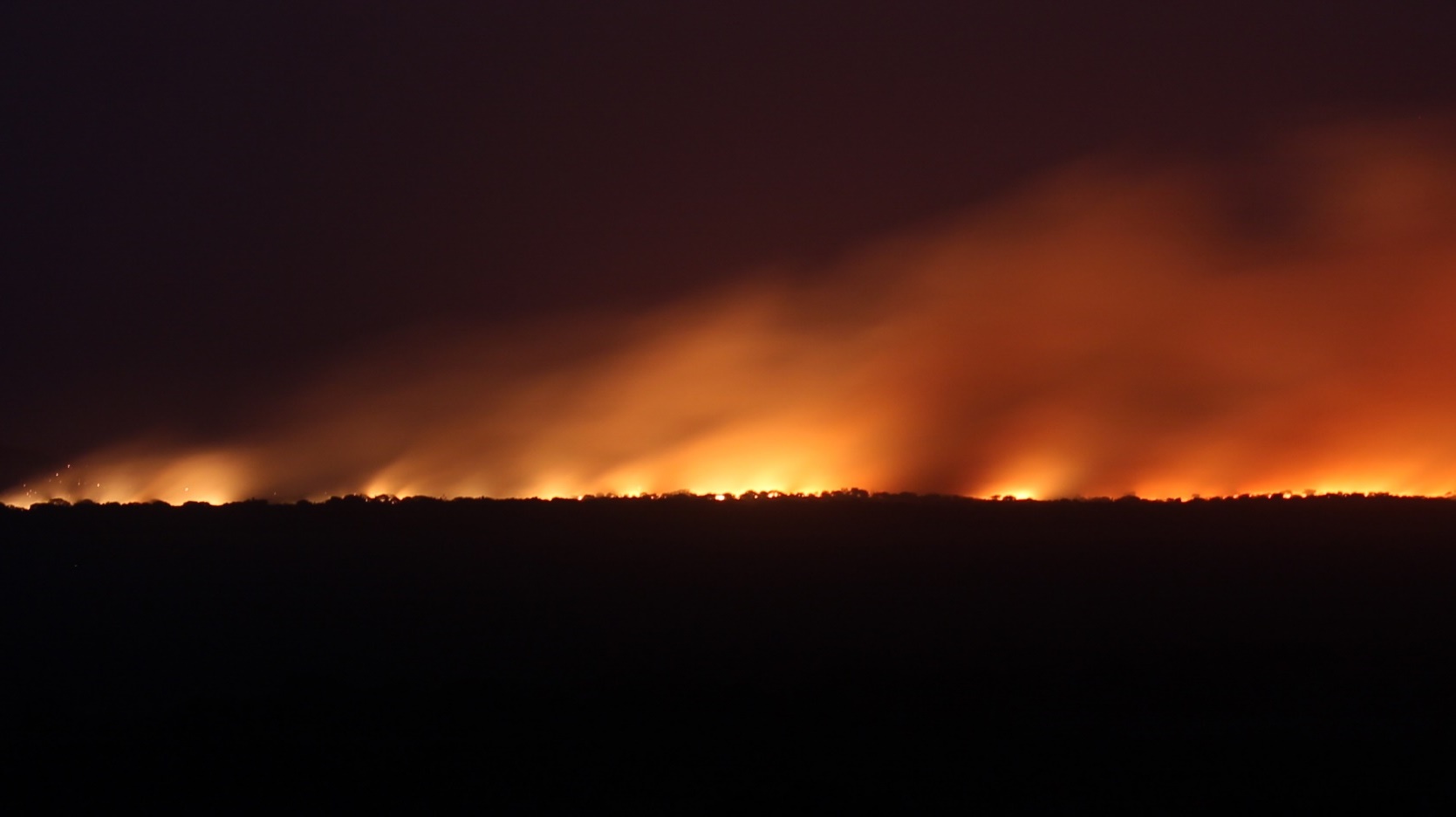 #1 toward God
Humility is the essence of being grounded in reality
hyperphroneō
Romans 12:3 I say to everyone among you not to think more highly of himself than he ought to think; but to think so as to have sound judgment, as God has allotted to each a measure of faith.
1 Pet 5:5 You younger men, likewise, be subject to your elders; and all of you, clothe yourselves with humility toward one another, because God is opposed to the proud, but He gives grace to the humble. 6 Therefore humble yourselves under the mighty hand of God, so that He may exalt you at the proper time,  7 having cast all your anxiety on Him, because He cares about you.
sōphroneō
Clothe yourself with humility
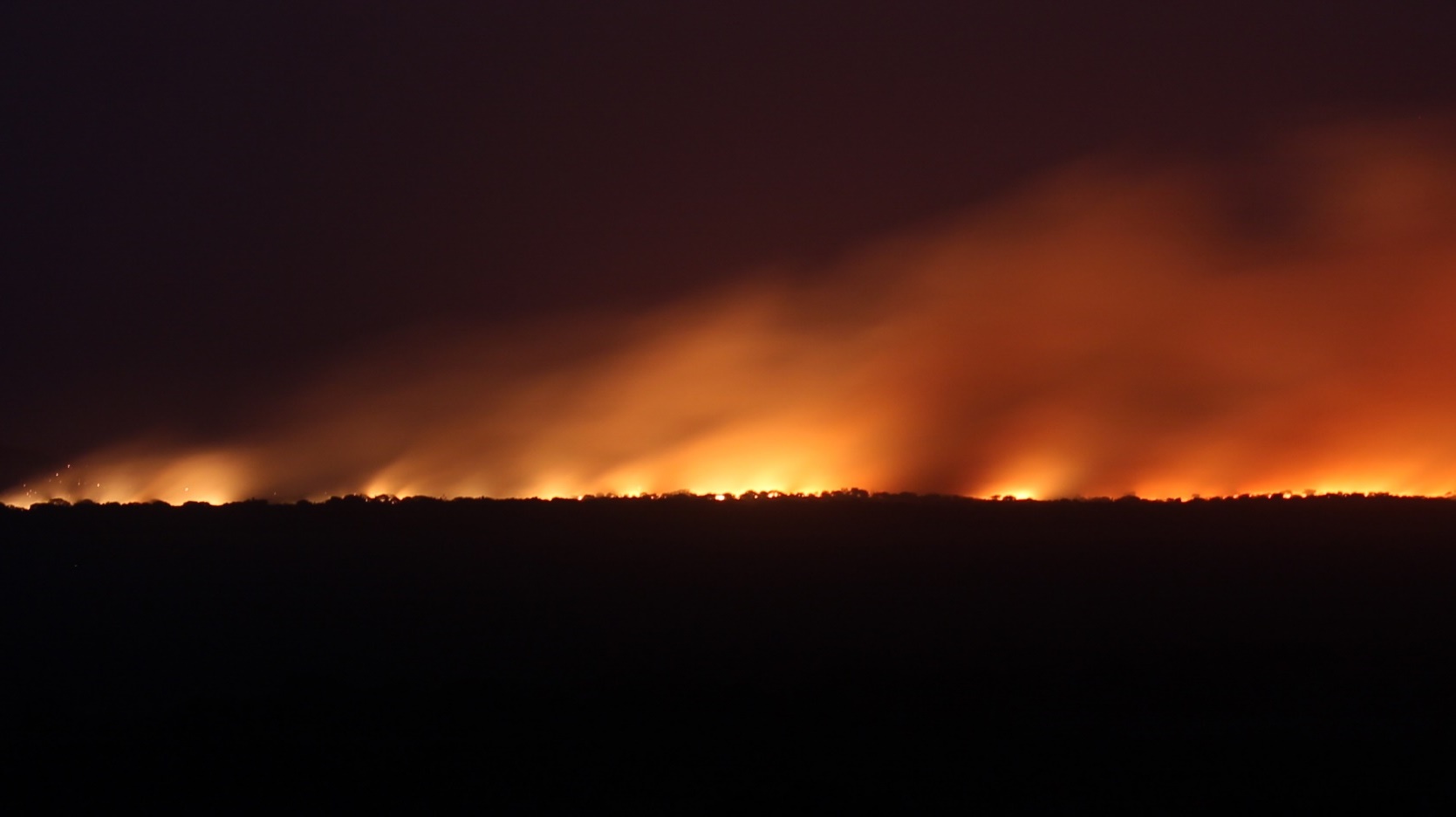 #1 toward God
Humility is the essence of being grounded in reality
Mark 5:15  And then they came to Jesus and saw the man who had been demon-possessed sitting down, clothed and in his right mind
1 Pet 5:5 You younger men, likewise, be subject to your elders; and all of you, clothe yourselves with humility toward one another, because God is opposed to the proud, but He gives grace to the humble. 6 Therefore humble yourselves under the mighty hand of God, so that He may exalt you at the proper time,  7 having cast all your anxiety on Him, because He cares about you.
Clothe yourself with humility
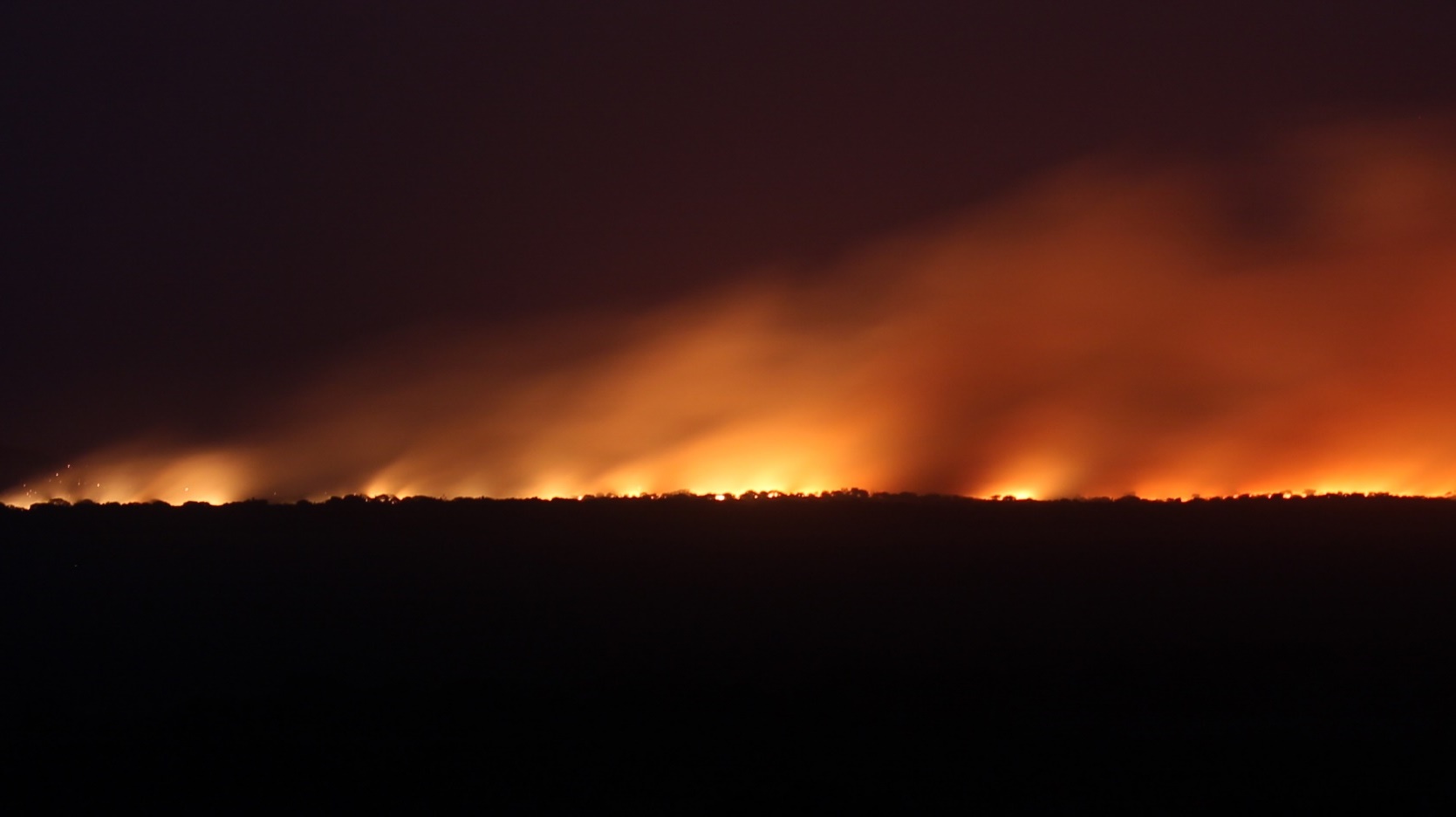 #1 toward God
Humility allows us to receive grace
1 Pet 5:5 You younger men, likewise, be subject to your elders; and all of you, clothe yourselves with humility toward one another, because God is opposed to the proud, but He gives grace to the humble. 6 Therefore humble yourselves under the mighty hand of God, so that He may exalt you at the proper time,  7 having cast all your anxiety on Him, because He cares about you.
Clothe yourself with humility
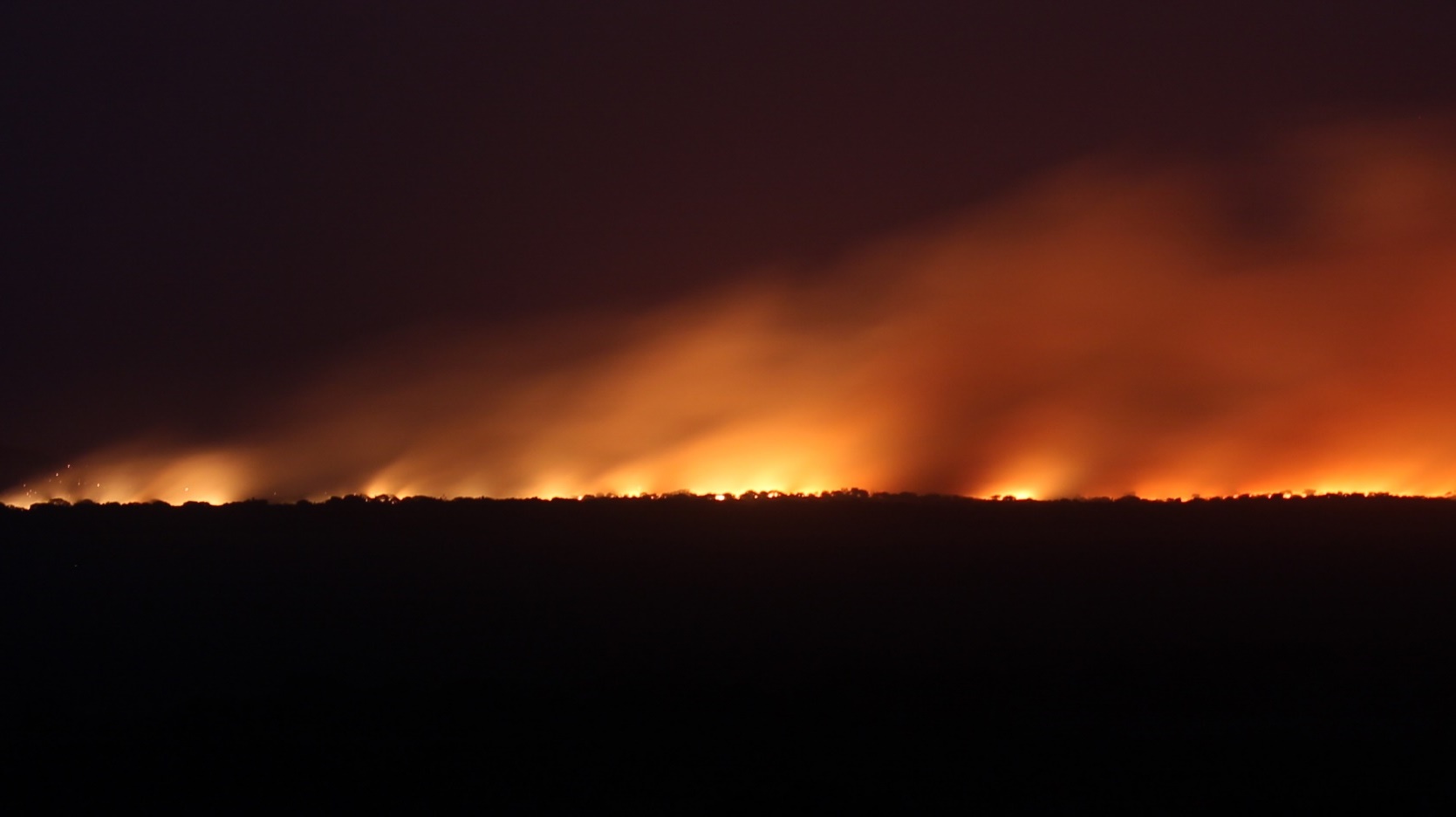 #1 toward God
Humility allows us to receive grace
Which is essential for salvation!
Ephesians 2:8 “God saved you by his grace when you believed.  And you can’t take credit for this; it is a gift from God.”
1 Pet 5:5 You younger men, likewise, be subject to your elders; and all of you, clothe yourselves with humility toward one another, because God is opposed to the proud, but He gives grace to the humble. 6 Therefore humble yourselves under the mighty hand of God, so that He may exalt you at the proper time,  7 having cast all your anxiety on Him, because He cares about you.
Clothe yourself with humility
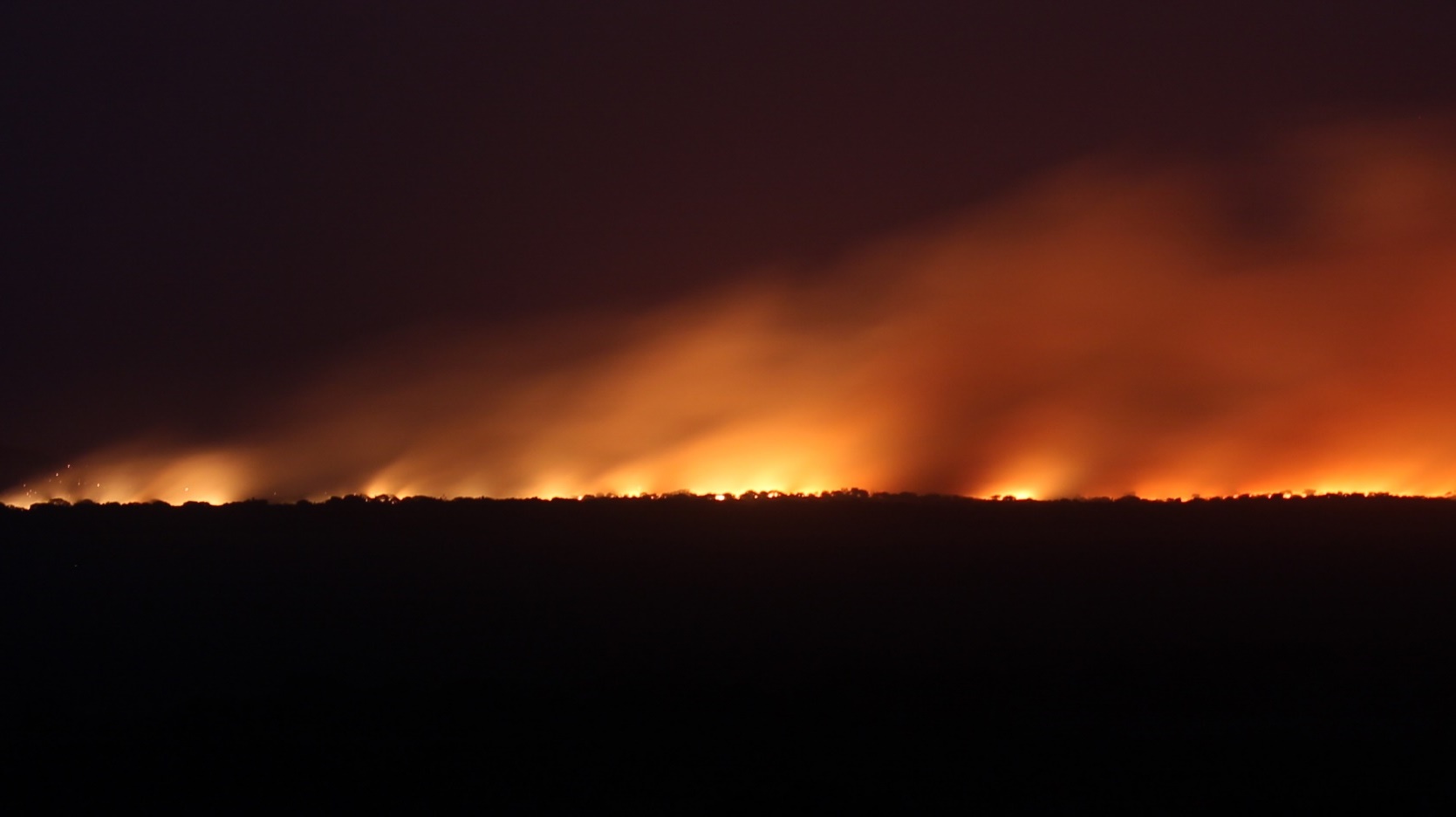 #1 toward God
This principle remains relevant as we follow Him
Although our heart is always inclined toward pride, we can choose a posture of humility toward God
And when we do, God takes notice and rewards us
1 Pet 5:5 You younger men, likewise, be subject to your elders; and all of you, clothe yourselves with humility toward one another, because God is opposed to the proud, but He gives grace to the humble. 6 Therefore humble yourselves under the mighty hand of God, so that He may exalt you at the proper time,  7 having cast all your anxiety on Him, because He cares about you.
Clothe yourself with humility
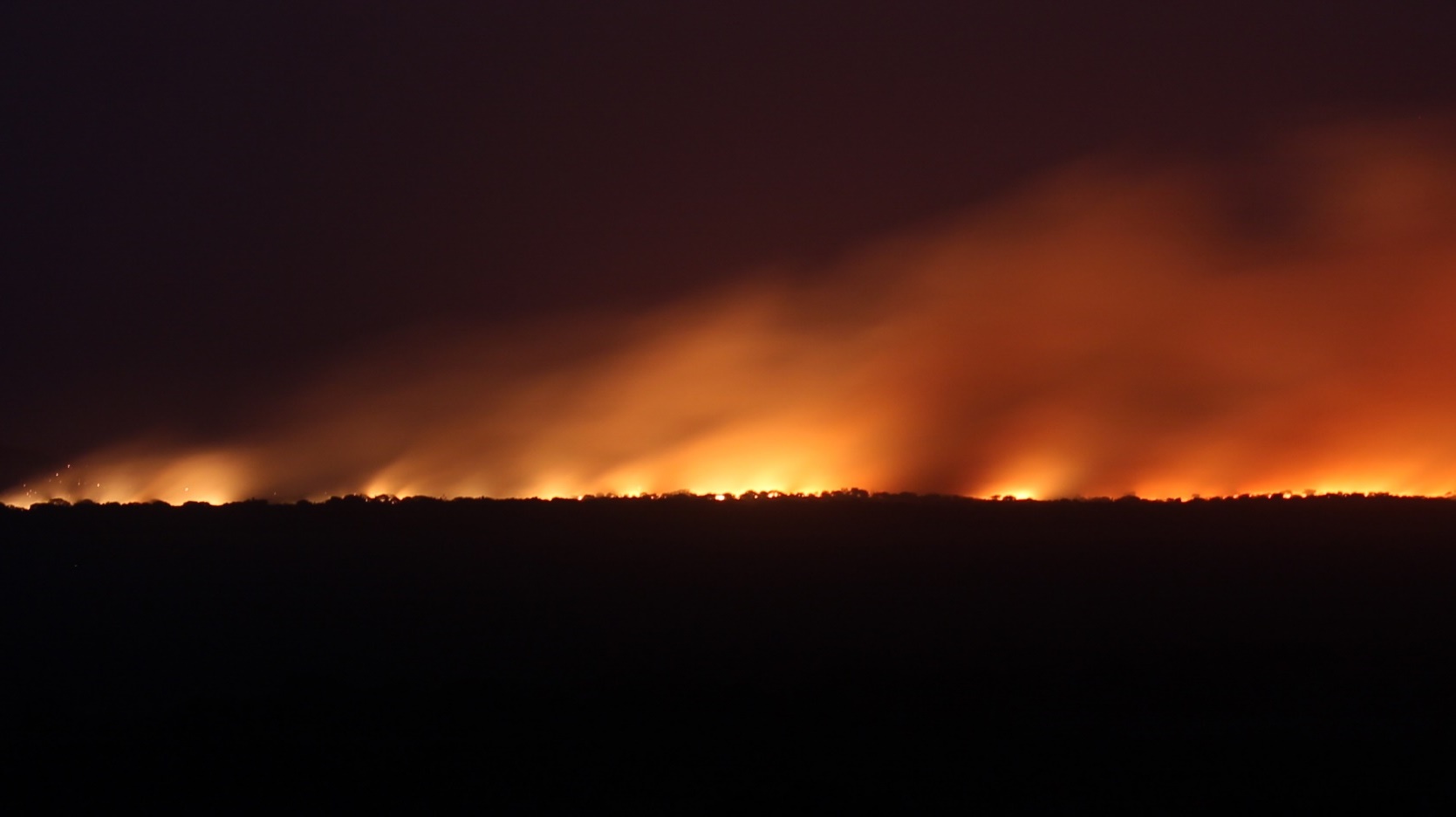 #1 toward God
This principle remains relevant as we follow Him
Although our heart is always inclined toward pride, we can choose a posture of humility toward God
And when we do, God takes notice and rewards us
1 Pet 5:5 You younger men, likewise, be subject to your elders; and all of you, clothe yourselves with humility toward one another, because God is opposed to the proud, but He gives grace to the humble. 6 Therefore humble yourselves under the mighty hand of God, so that He may exalt you at the proper time,  7 having cast all your anxiety on Him, because He cares about you.
Clothe yourself with humility
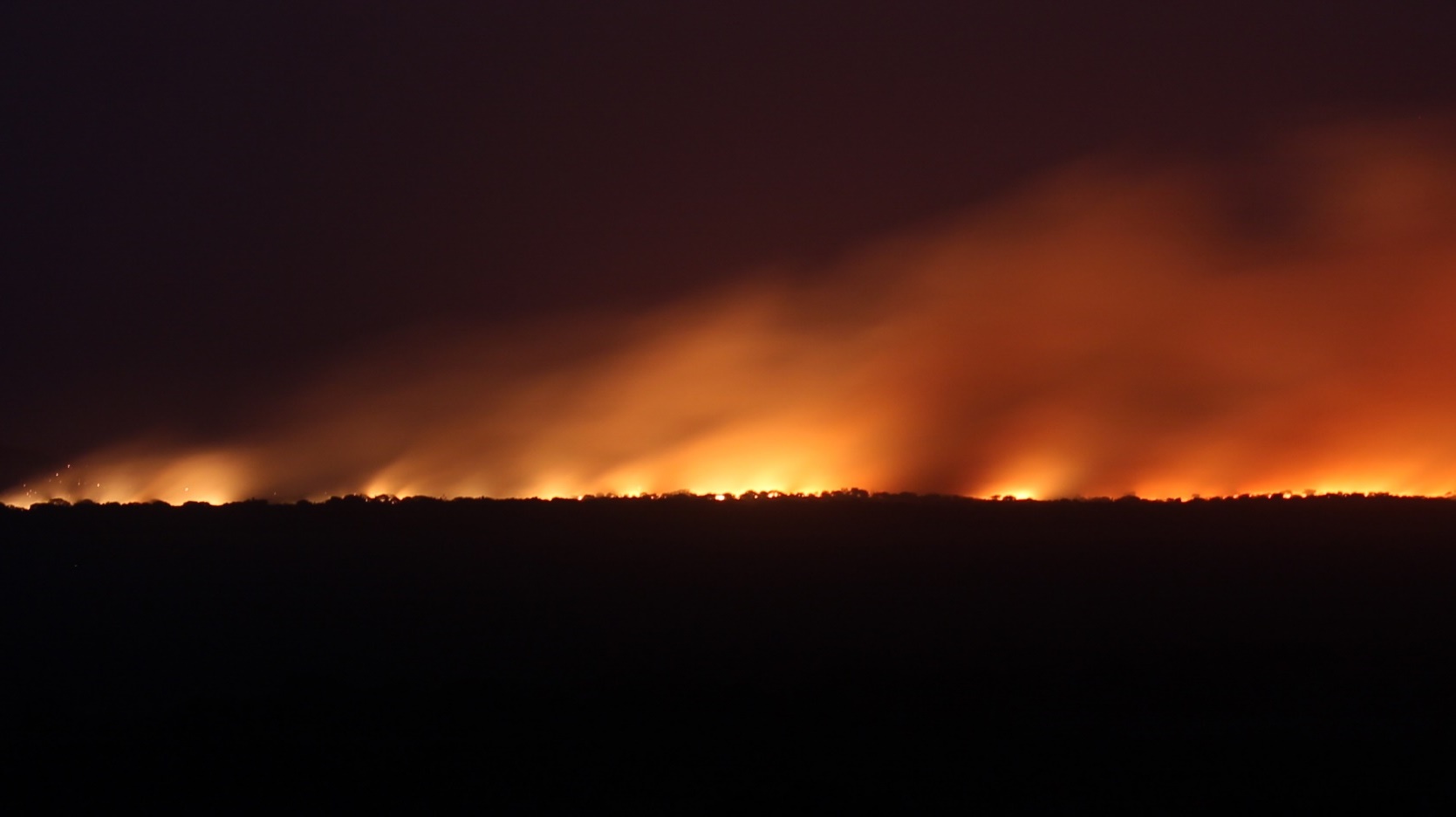 #1 toward God
Luke 14:11 For everyone who exalts himself will be humbled, and he who humbles himself will be exalted.
1 Pet 5:5 You younger men, likewise, be subject to your elders; and all of you, clothe yourselves with humility toward one another, because God is opposed to the proud, but He gives grace to the humble. 6 Therefore humble yourselves under the mighty hand of God, so that He may exalt you at the proper time,  7 having cast all your anxiety on Him, because He cares about you.
Clothe yourself with humility
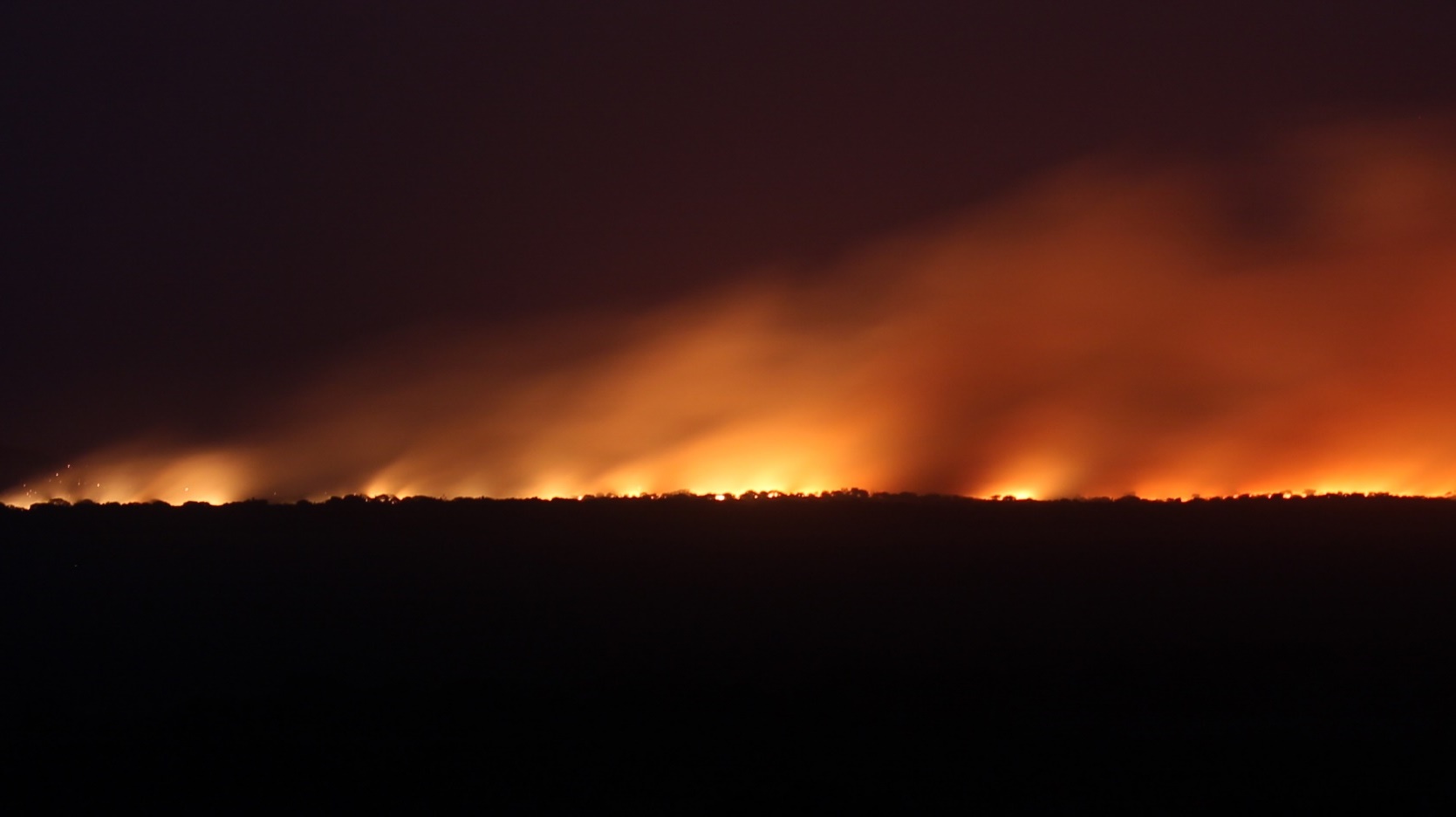 #1 toward God
It’s one thing to say “humble yourself under God,” it’s quite another thing to say “humble yourself under people!”
1 Pet 5:5 You younger men, likewise, be subject to your elders; and all of you, clothe yourselves with humility toward one another, because God is opposed to the proud, but He gives grace to the humble. 6 Therefore humble yourselves under the mighty hand of God, so that He may exalt you at the proper time,  7 having cast all your anxiety on Him, because He cares about you.
Clothe yourself with humility
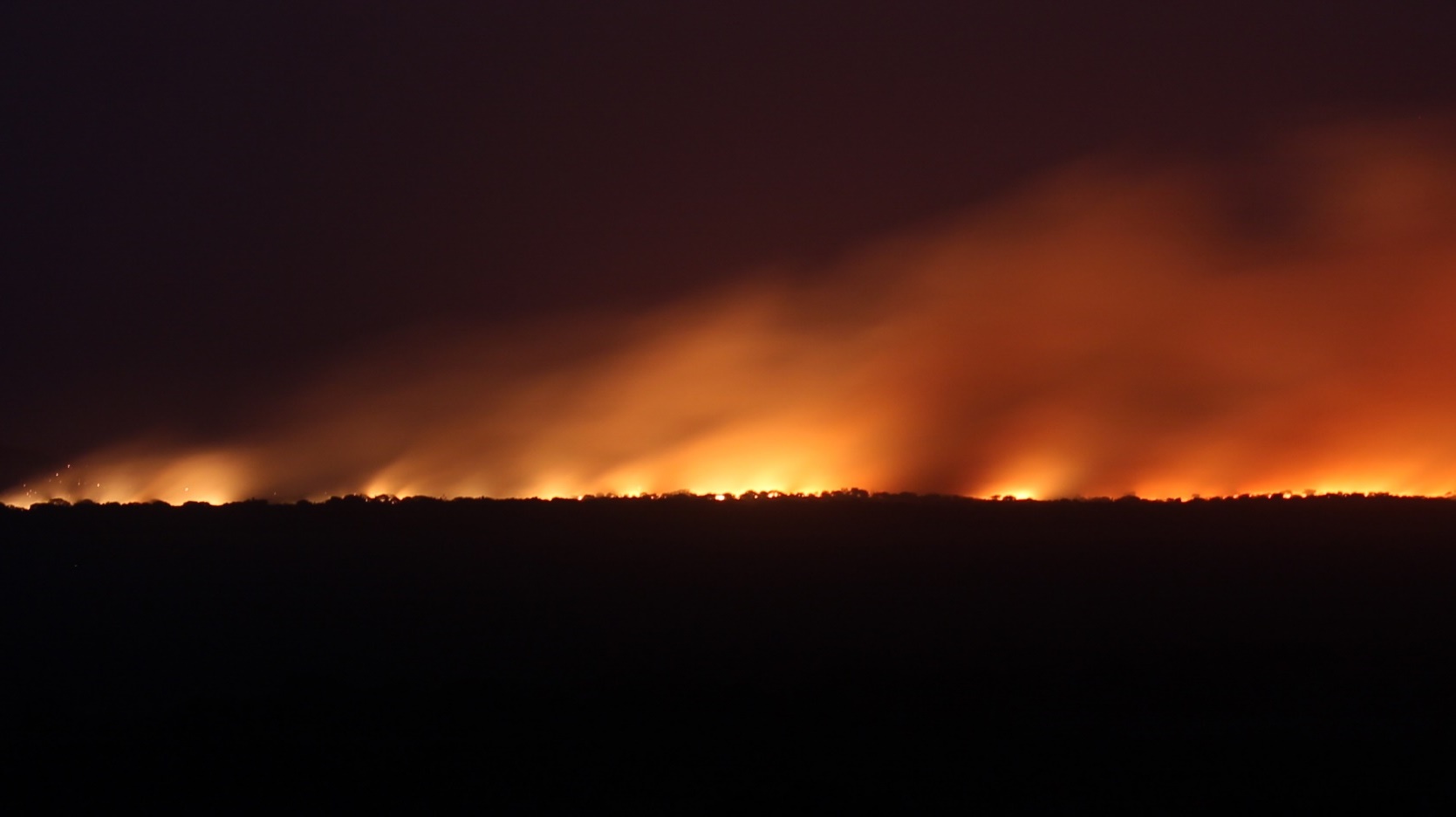 #2 toward those “over” us
Nowhere is our pride more evident than when it comes to leading and following
But the picture changes when we factor God in at the center of the solar system
1 Pet 5:5 You younger men, likewise, be subject to your elders; and all of you, clothe yourselves with humility toward one another, because God is opposed to the proud, but He gives grace to the humble. 6 Therefore humble yourselves under the mighty hand of God, so that He may exalt you at the proper time,  7 having cast all your anxiety on Him, because He cares about you.
Clothe yourself with humility
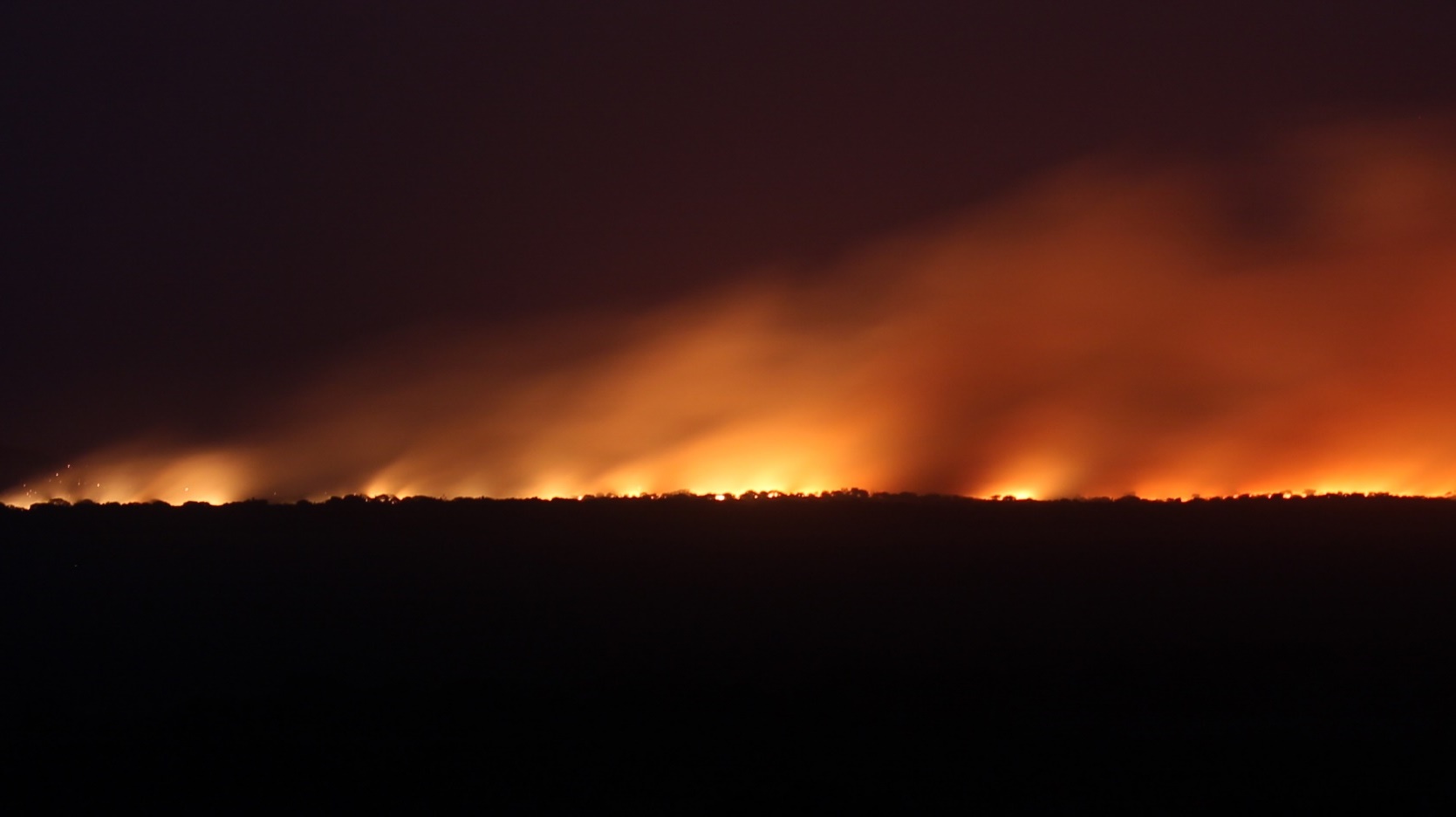 #2 toward those “over” us
Human authority is a feature of the created order
Having a right orientation toward God allows me to take a right orientation toward others
1 Pet 5:5 You younger men, likewise, be subject to your elders; and all of you, clothe yourselves with humility toward one another, because God is opposed to the proud, but He gives grace to the humble. 6 Therefore humble yourselves under the mighty hand of God, so that He may exalt you at the proper time,  7 having cast all your anxiety on Him, because He cares about you.
Clothe yourself with humility
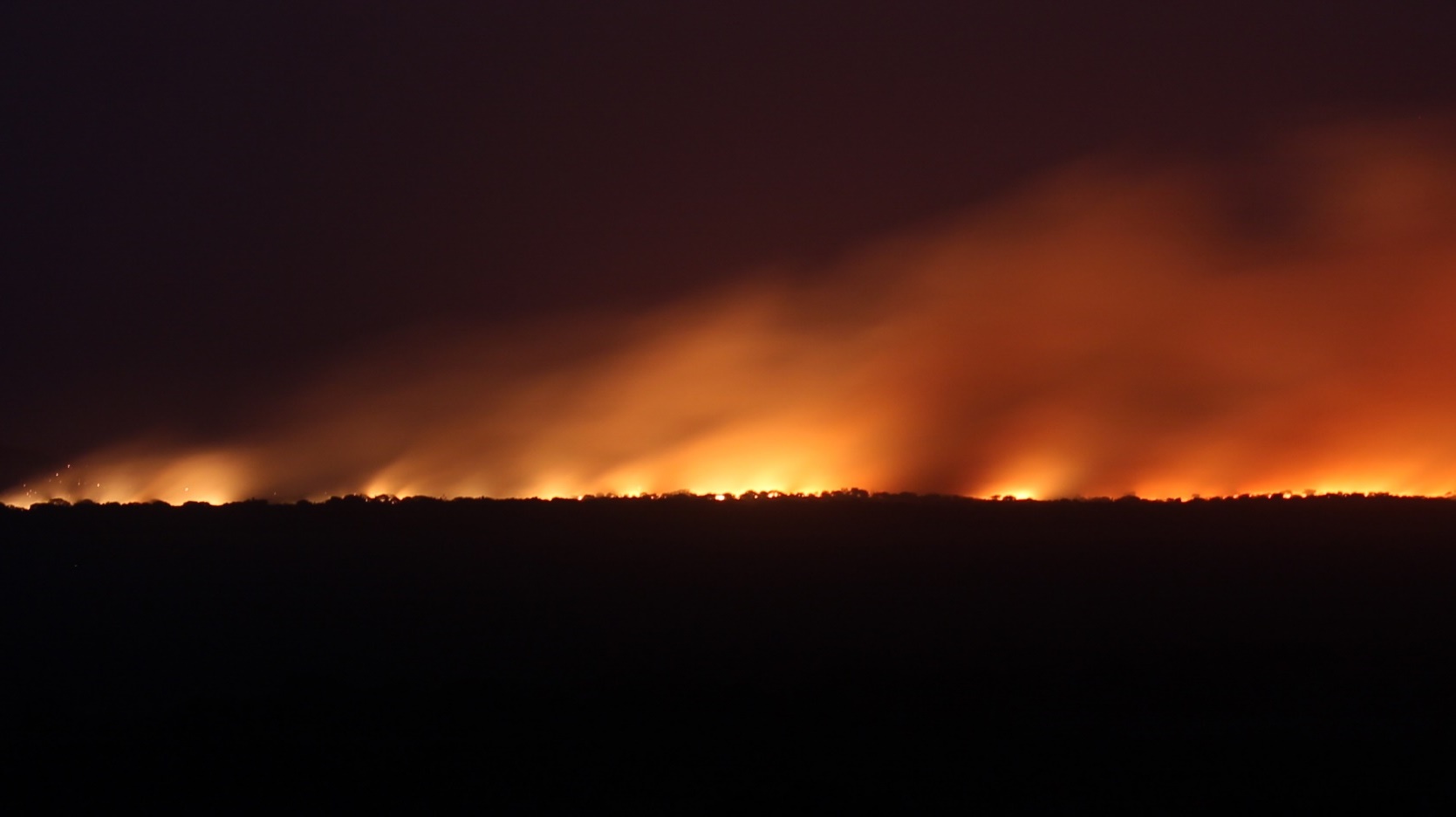 #2 toward those “over” us
What are you like under authority?
1 Pet 5:5 You younger men, likewise, be subject to your elders; and all of you, clothe yourselves with humility toward one another, because God is opposed to the proud, but He gives grace to the humble. 6 Therefore humble yourselves under the mighty hand of God, so that He may exalt you at the proper time,  7 having cast all your anxiety on Him, because He cares about you.
Clothe yourself with humility
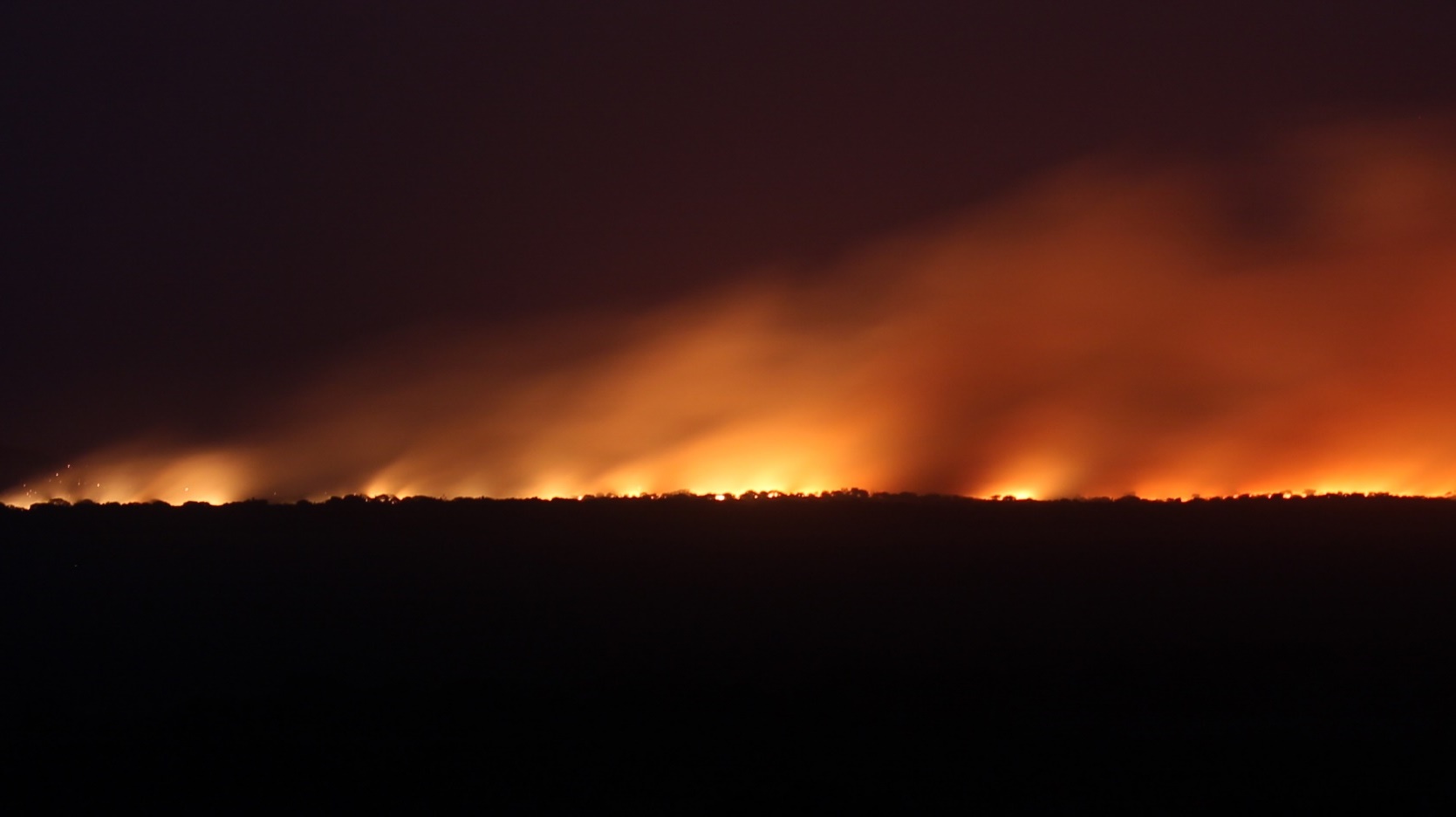 #2 toward those “over” us
Pride: “I can do it better”
Humility: “God has others in authority…  what can I learn from them?”
Pride: “My opinion is VERY important”
1 Pet 5:5 You younger men, likewise, be subject to your elders; and all of you, clothe yourselves with humility toward one another, because God is opposed to the proud, but He gives grace to the humble. 6 Therefore humble yourselves under the mighty hand of God, so that He may exalt you at the proper time,  7 having cast all your anxiety on Him, because He cares about you.
What would it look like to be “clothed with humility” when I am under the authority of someone else?
Clothe yourself with humility
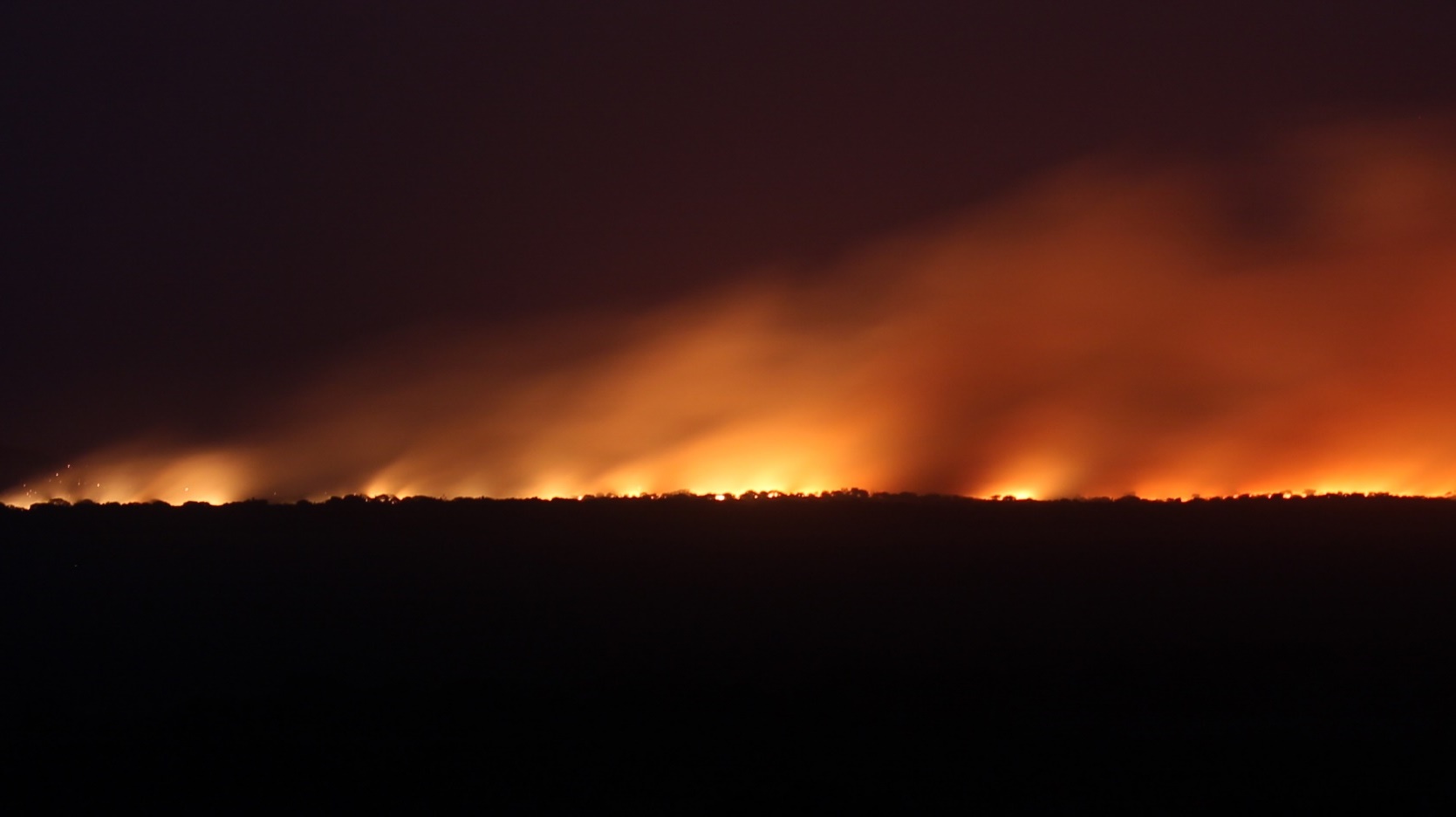 #2 toward those “over” us
Pride: “I’m not getting the recognition I deserve”
Humility: “God will exult me at the proper time”
Pride: “Rank and titles are extremely important.”
1 Pet 5:5 You younger men, likewise, be subject to your elders; and all of you, clothe yourselves with humility toward one another, because God is opposed to the proud, but He gives grace to the humble. 6 Therefore humble yourselves under the mighty hand of God, so that He may exalt you at the proper time,  7 having cast all your anxiety on Him, because He cares about you.
What would it look like to be “clothed with humility” when I am under the authority of someone else?
Clothe yourself with humility
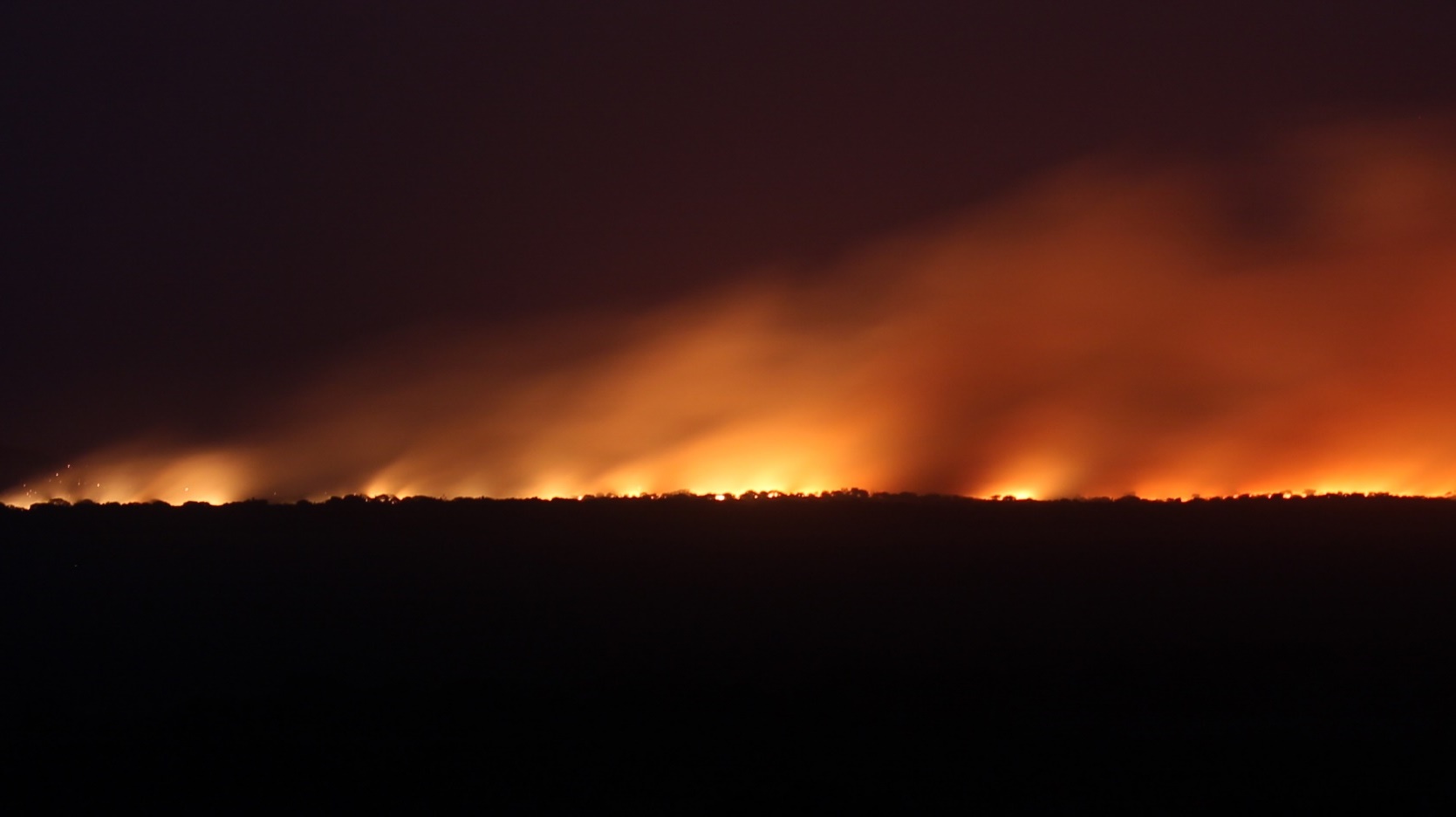 #2 toward those “over” us
Pride: “Prove to me why I should submit in every single instance.”
Humility: “How can I encourage and pray for their success?” “How can I get behind their efforts?”
Pride: “How can I find fault?”
1 Pet 5:5 You younger men, likewise, be subject to your elders; and all of you, clothe yourselves with humility toward one another, because God is opposed to the proud, but He gives grace to the humble. 6 Therefore humble yourselves under the mighty hand of God, so that He may exalt you at the proper time,  7 having cast all your anxiety on Him, because He cares about you.
What would it look like to be “clothed with humility” when I am under the authority of someone else?
Clothe yourself with humility
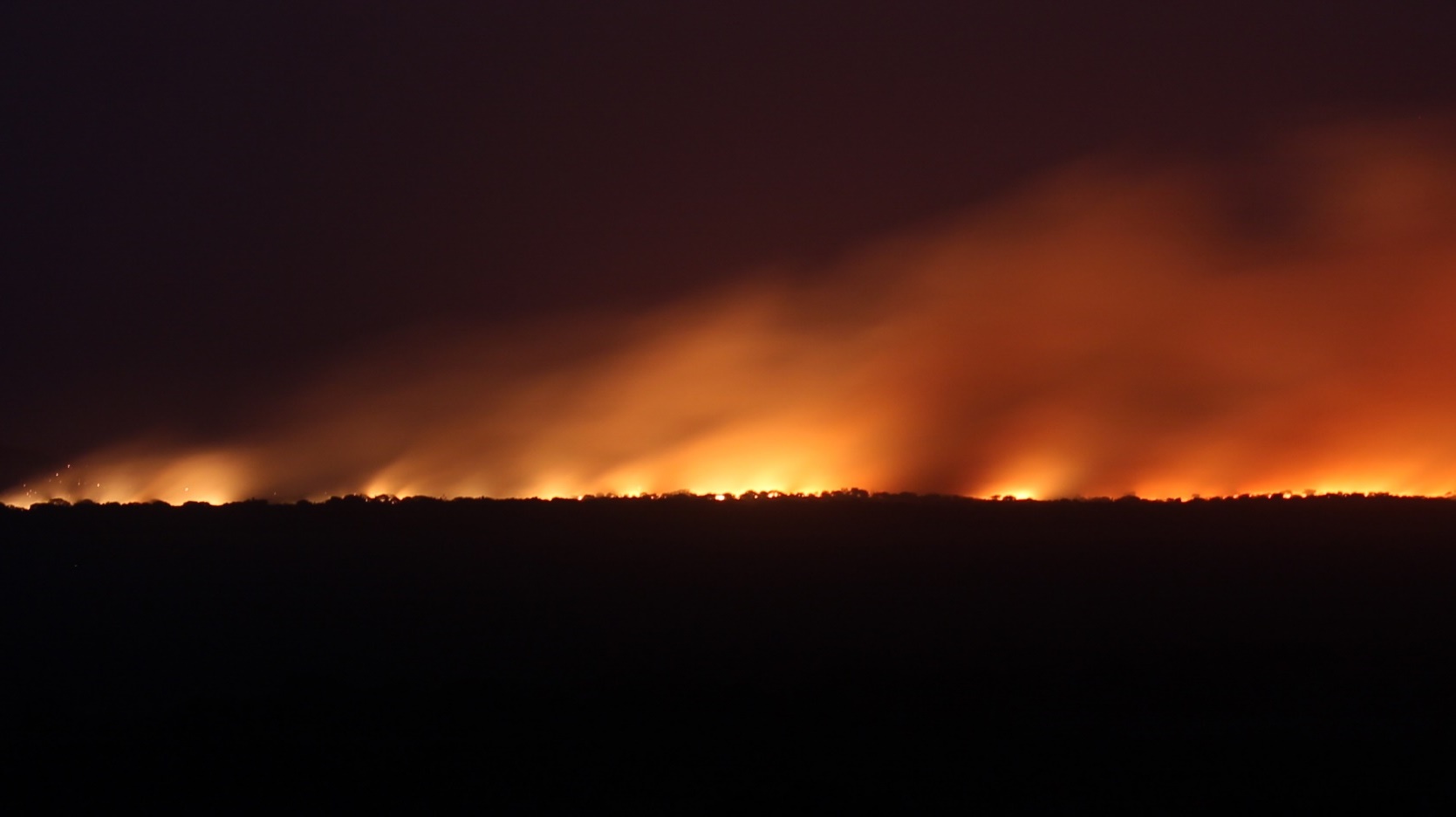 #2 toward those “over” us
Heb 13:17 Obey your leaders and submit to them—for they keep watch over your souls as those who will give an account—so that they may do this with joy, not groaning; for this would be unhelpful for you.
1 Pet 5:5 You younger men, likewise, be subject to your elders; and all of you, clothe yourselves with humility toward one another, because God is opposed to the proud, but He gives grace to the humble. 6 Therefore humble yourselves under the mighty hand of God, so that He may exalt you at the proper time,  7 having cast all your anxiety on Him, because He cares about you.
What would it look like to be “clothed with humility” when I am under the authority of someone else?
Clothe yourself with humility
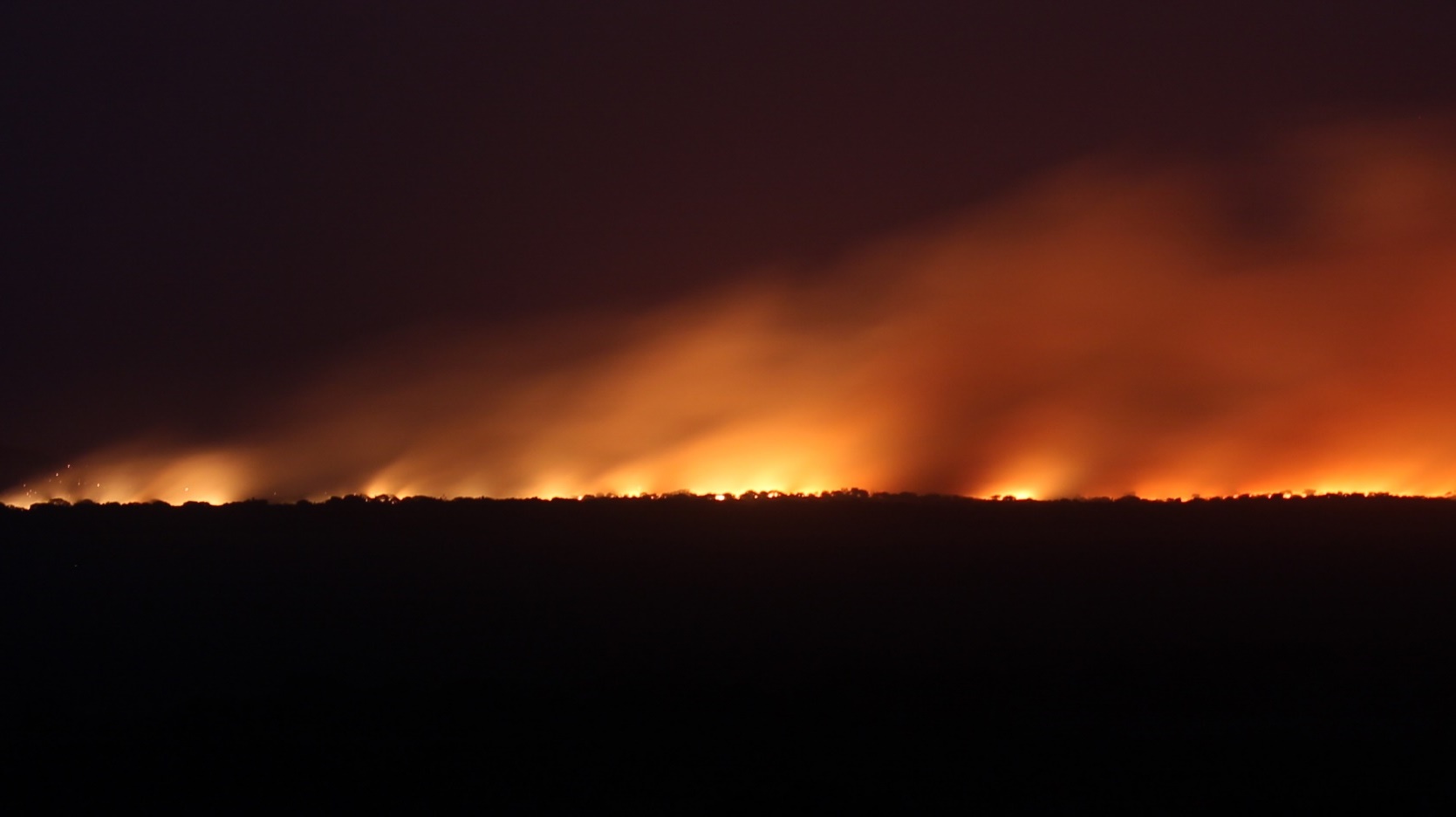 #2 toward those “over” us
1 Thess 5:12 But we request of you, brethren, that you appreciate those who diligently labor among you, and have charge over you in the Lord and give you instruction.  13 and that you esteem them very highly in love because of their work.
1 Pet 5:5 You younger men, likewise, be subject to your elders; and all of you, clothe yourselves with humility toward one another, because God is opposed to the proud, but He gives grace to the humble. 6 Therefore humble yourselves under the mighty hand of God, so that He may exalt you at the proper time,  7 having cast all your anxiety on Him, because He cares about you.
What would it look like to be “clothed with humility” when I am under the authority of someone else?
Clothe yourself with humility
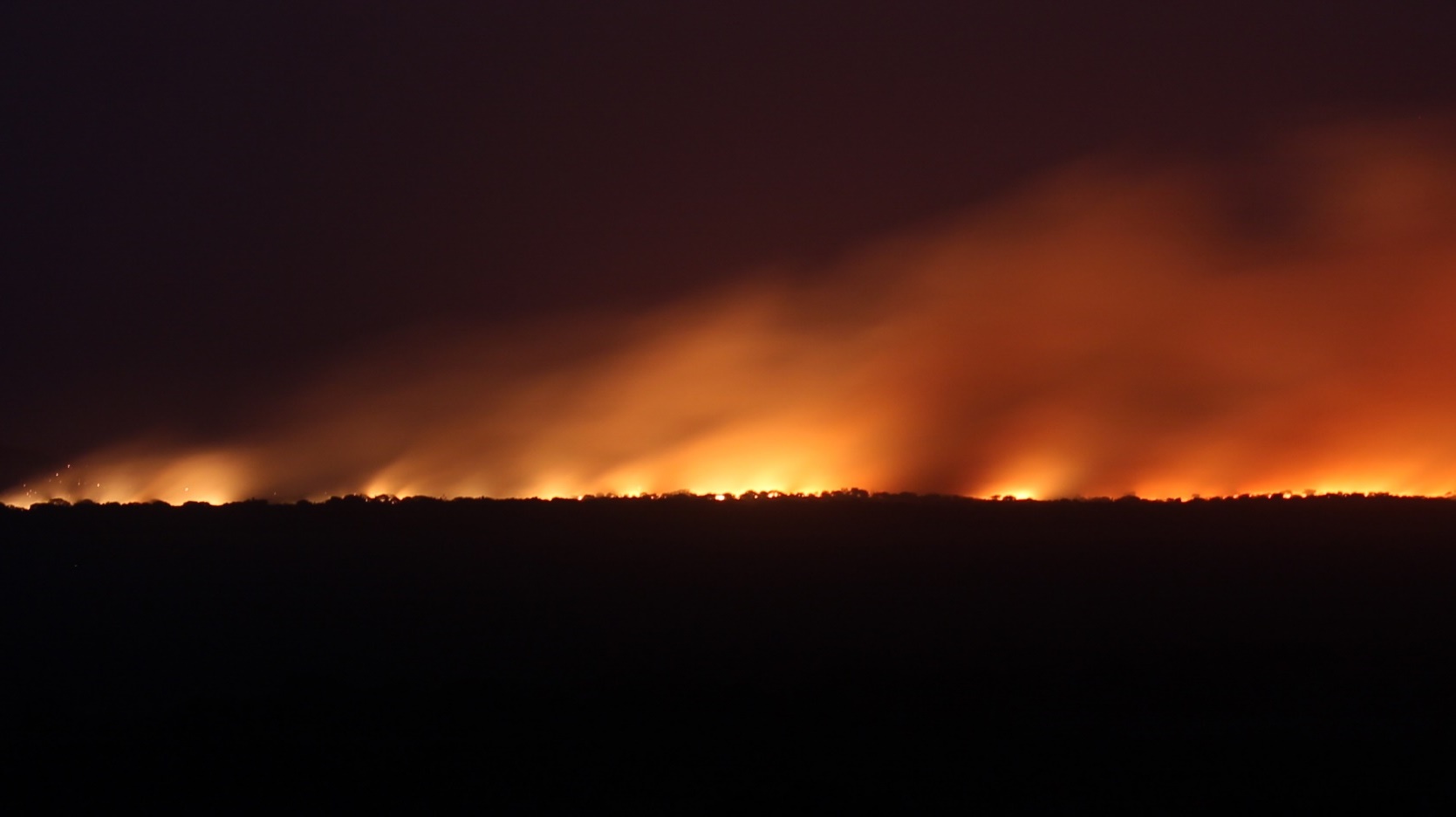 #3 toward those “under” us
Humility is just as essential when you are leading as it is when you are following!
1 Pet 5:5 You younger men, likewise, be subject to your elders; and all of you, clothe yourselves with humility toward one another, because God is opposed to the proud, but He gives grace to the humble. 6 Therefore humble yourselves under the mighty hand of God, so that He may exalt you at the proper time,  7 having cast all your anxiety on Him, because He cares about you.
Clothe yourself with humility
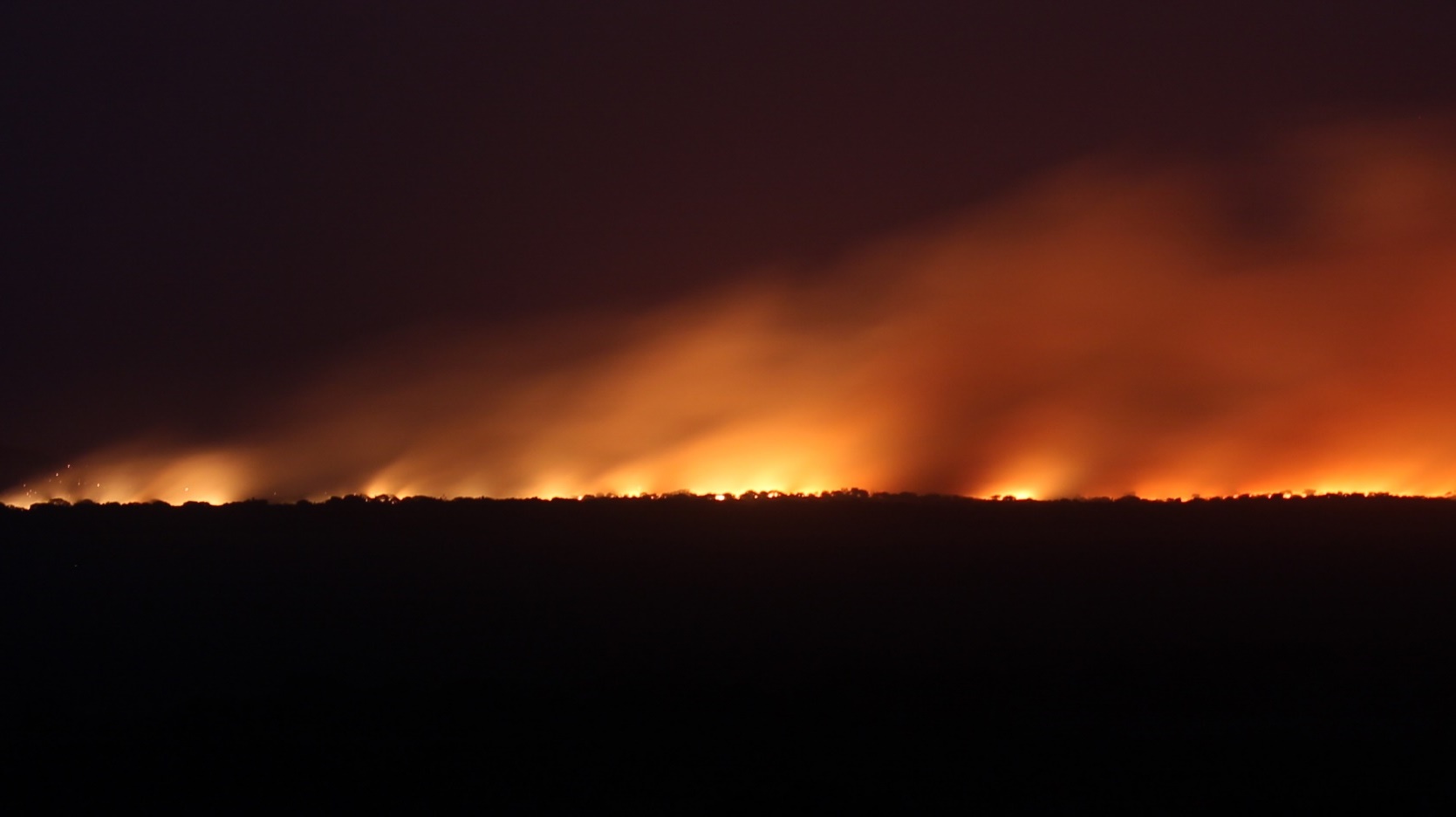 #3 toward those “under” us
1 Pet 5:2  shepherd the flock of God among you… 3 nor yet as  domineering over those assigned to your care, but by proving to be examples to the flock 4 And when the Chief Shepherd appears …
1 Pet 5:5 You younger men, likewise, be subject to your elders; and all of you, clothe yourselves with humility toward one another, because God is opposed to the proud, but He gives grace to the humble. 6 Therefore humble yourselves under the mighty hand of God, so that He may exalt you at the proper time,  7 having cast all your anxiety on Him, because He cares about you.
Clothe yourself with humility
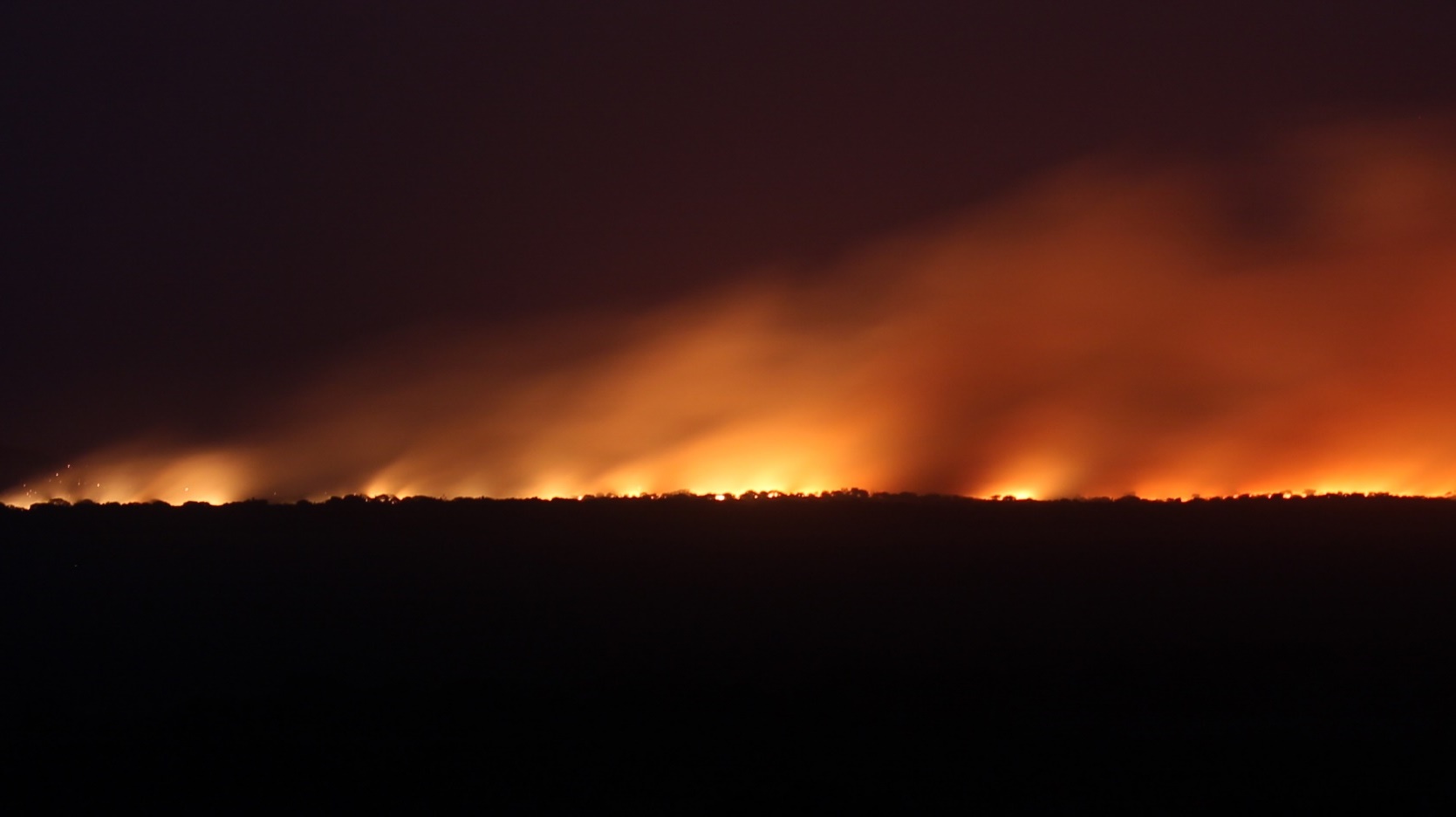 #3 toward those “under” us
Mark 10:42 You know that those who are recognized as rulers of the Gentiles lord it over them; and their great men exercise authority over them.  43 But it is not this way among you, but whoever wishes to become great among you shall be your servant; 44 and whoever wishes to be first among you shall be slave of all.
1 Pet 5:5 You younger men, likewise, be subject to your elders; and all of you, clothe yourselves with humility toward one another, because God is opposed to the proud, but He gives grace to the humble. 6 Therefore humble yourselves under the mighty hand of God, so that He may exalt you at the proper time,  7 having cast all your anxiety on Him, because He cares about you.
Clothe yourself with humility
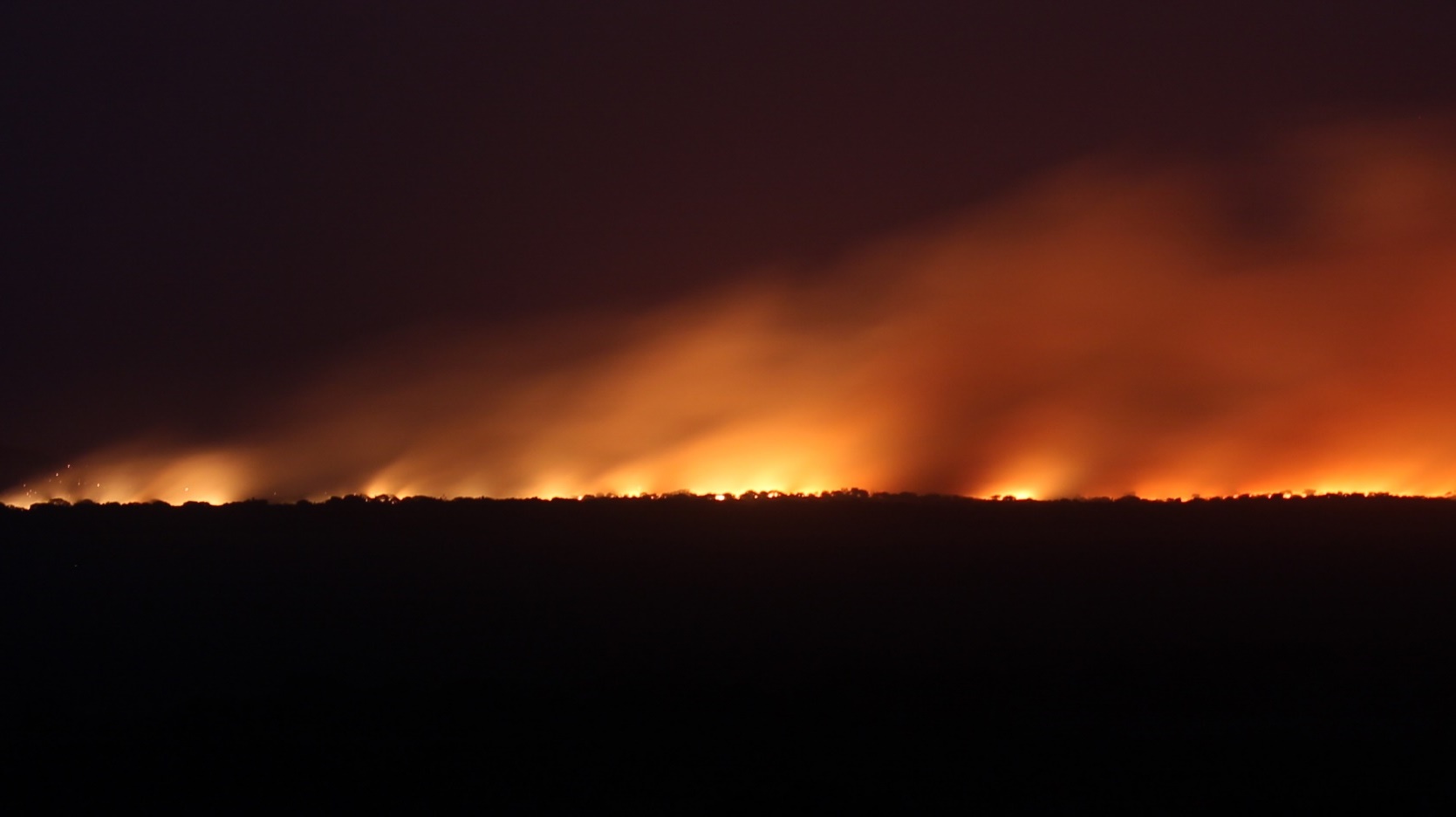 #3 toward those “under” us
1 Pet 5:5 You younger men, likewise, be subject to your elders; and all of you, clothe yourselves with humility toward one another, because God is opposed to the proud, but He gives grace to the humble. 6 Therefore humble yourselves under the mighty hand of God, so that He may exalt you at the proper time,  7 having cast all your anxiety on Him, because He cares about you.
What would it look like to be “clothed with humility” when I have authority?
Clothe yourself with humility
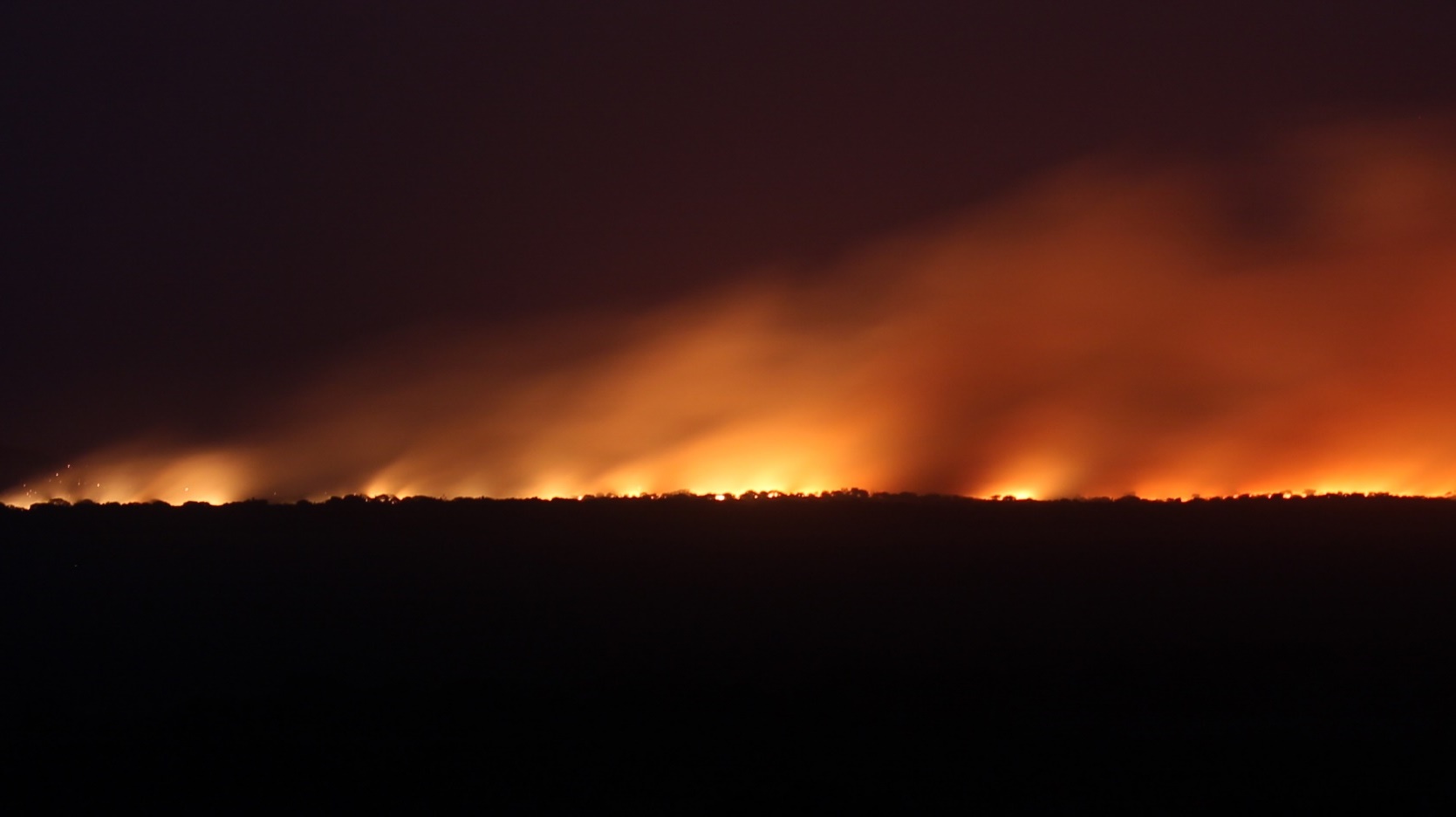 #3 toward those “under” us
Pride: “Guess that makes me the center of the solar system.”
Humility: “I serve the Chief Shepherd by His grace, and I need helped and checked by both God and man”
1 Pet 5:5 You younger men, likewise, be subject to your elders; and all of you, clothe yourselves with humility toward one another, because God is opposed to the proud, but He gives grace to the humble. 6 Therefore humble yourselves under the mighty hand of God, so that He may exalt you at the proper time,  7 having cast all your anxiety on Him, because He cares about you.
What would it look like to be “clothed with humility” when I have authority?
Clothe yourself with humility
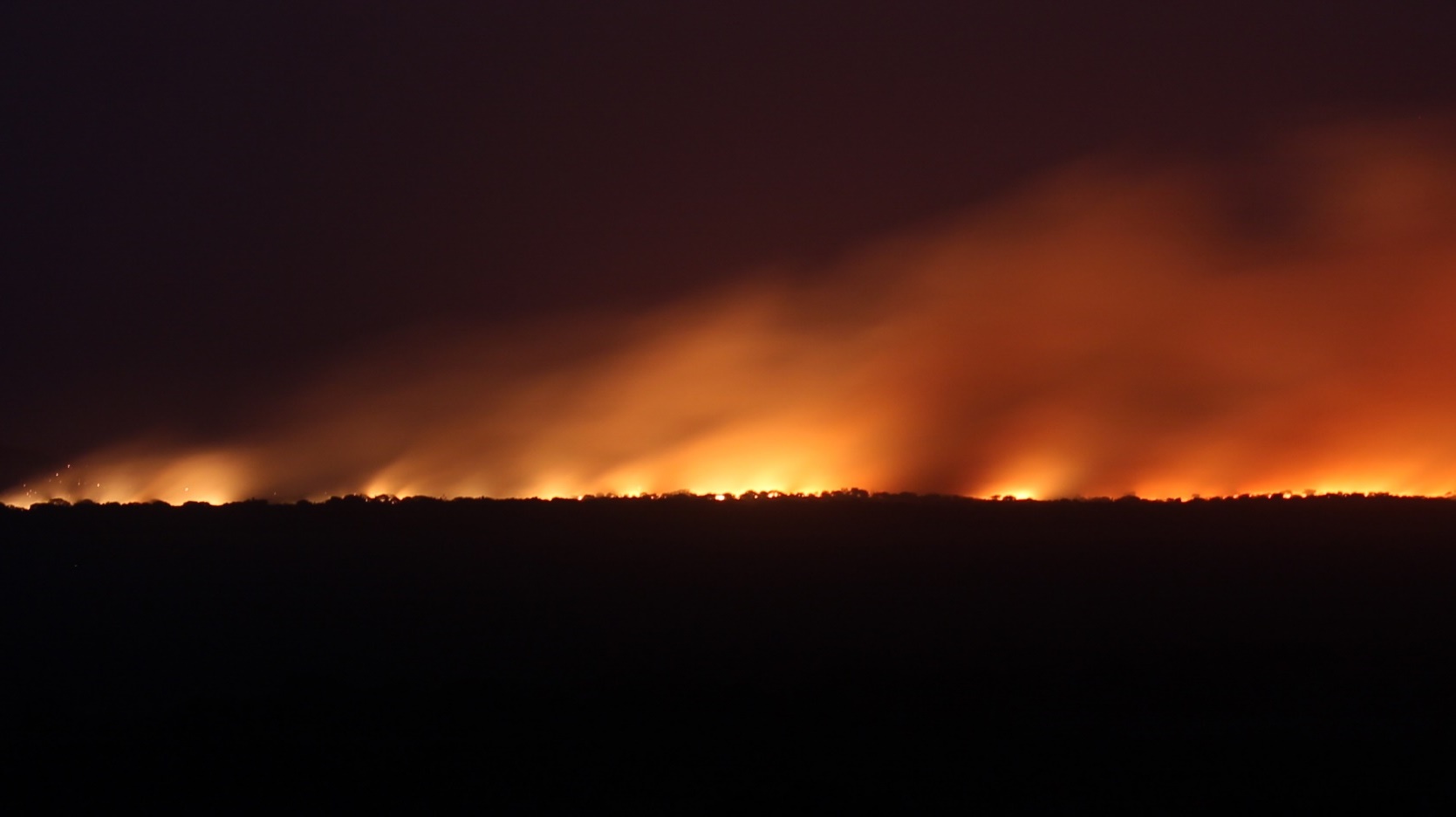 #3 toward those “under” us
Pride: “My opinion is VERY important.”
Humility: “I’m a fool half the time! I relish feedback.  Only God’s opinion matters, and that may well come to me from those “under” me.”
Pride: “Feedback is a threat to my authority.”
1 Pet 5:5 You younger men, likewise, be subject to your elders; and all of you, clothe yourselves with humility toward one another, because God is opposed to the proud, but He gives grace to the humble. 6 Therefore humble yourselves under the mighty hand of God, so that He may exalt you at the proper time,  7 having cast all your anxiety on Him, because He cares about you.
What would it look like to be “clothed with humility” when I have authority?
Clothe yourself with humility
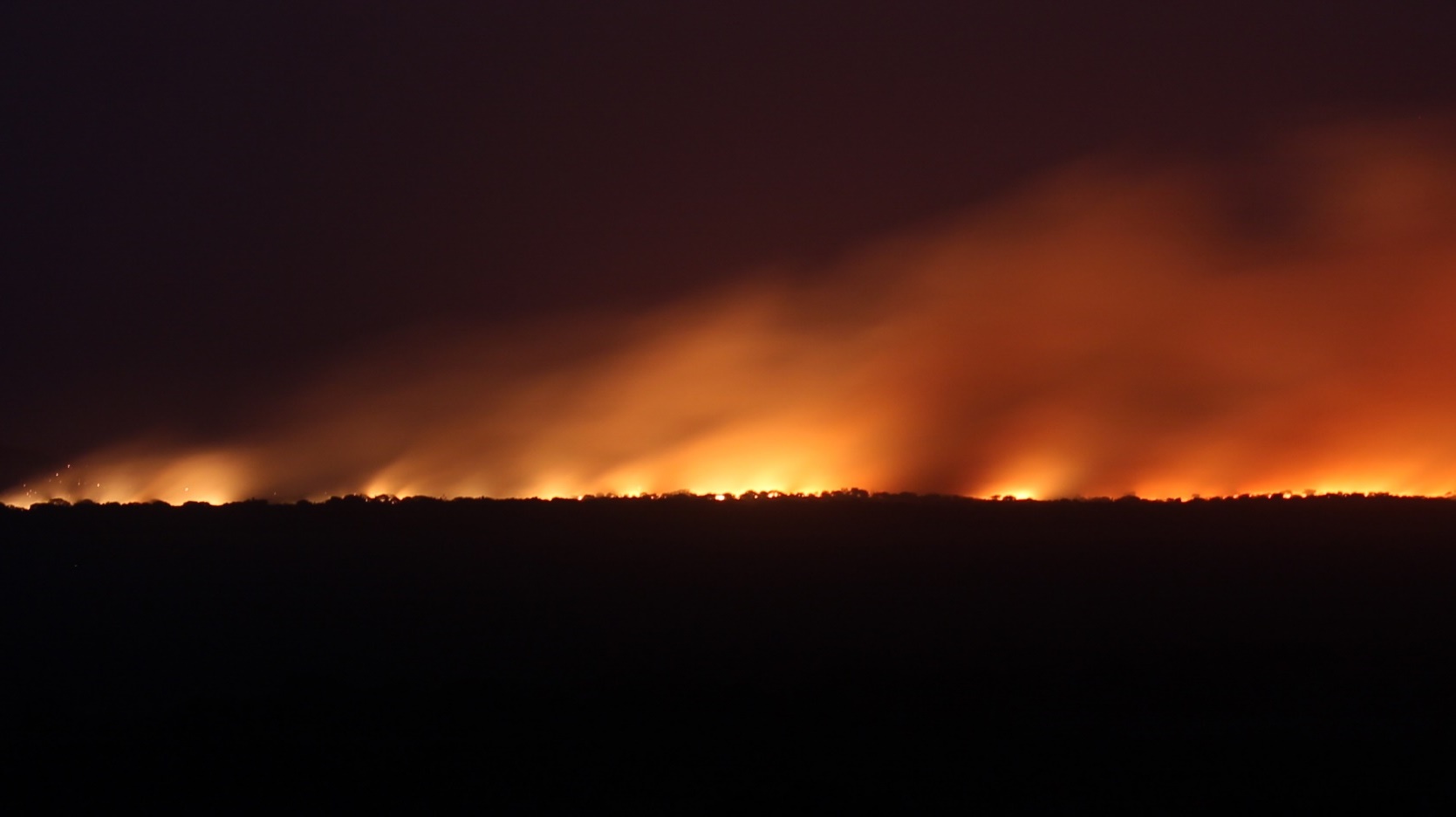 #3 toward those “under” us
Pride: “My rank makes me important.”
Humility: “My security comes only from the grace of God. God has given me a stewardship to carry out in His name.”
Pride: “Every outcome renders a verdict on my worth.”
Pride: “What are they saying about me?”
1 Pet 5:5 You younger men, likewise, be subject to your elders; and all of you, clothe yourselves with humility toward one another, because God is opposed to the proud, but He gives grace to the humble. 6 Therefore humble yourselves under the mighty hand of God, so that He may exalt you at the proper time,  7 having cast all your anxiety on Him, because He cares about you.
What would it look like to be “clothed with humility” when I have authority?
Clothe yourself with humility
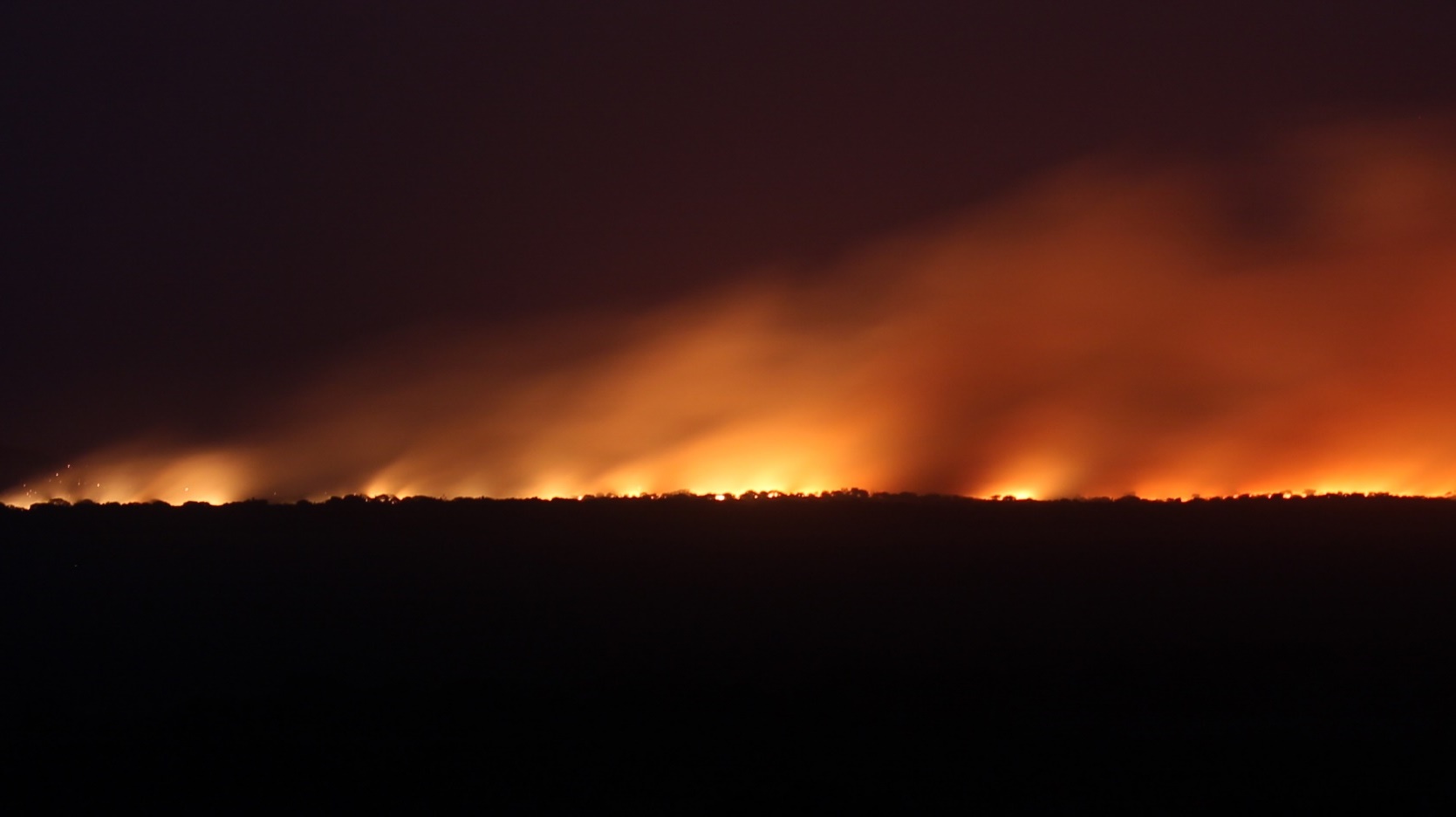 #3 toward those “under” us
Prideful leaders can look overbearing or timid
Again, what’s missing?
1 Pet 5:5 You younger men, likewise, be subject to your elders; and all of you, clothe yourselves with humility toward one another, because God is opposed to the proud, but He gives grace to the humble. 6 Therefore humble yourselves under the mighty hand of God, so that He may exalt you at the proper time,  7 having cast all your anxiety on Him, because He cares about you.
Clothe yourself with humility
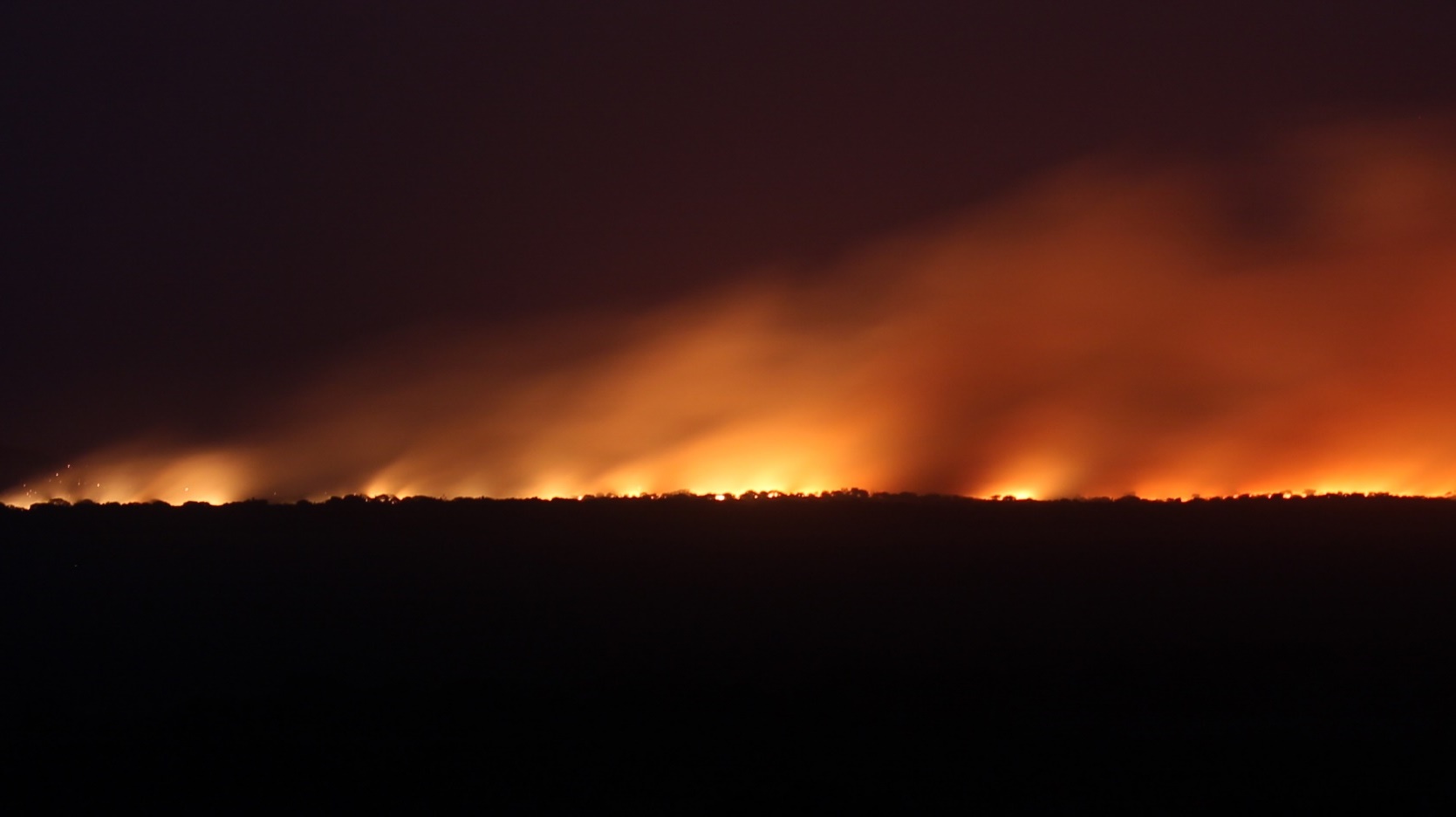 #3 toward those “under” us
Prideful leaders can look overbearing or timid
Bringing our leadership under God’s authority produces humble confidence rather than insecure pride
1 Pet 5:5 You younger men, likewise, be subject to your elders; and all of you, clothe yourselves with humility toward one another, because God is opposed to the proud, but He gives grace to the humble. 6 Therefore humble yourselves under the mighty hand of God, so that He may exalt you at the proper time,  7 having cast all your anxiety on Him, because He cares about you.
Clothe yourself with humility
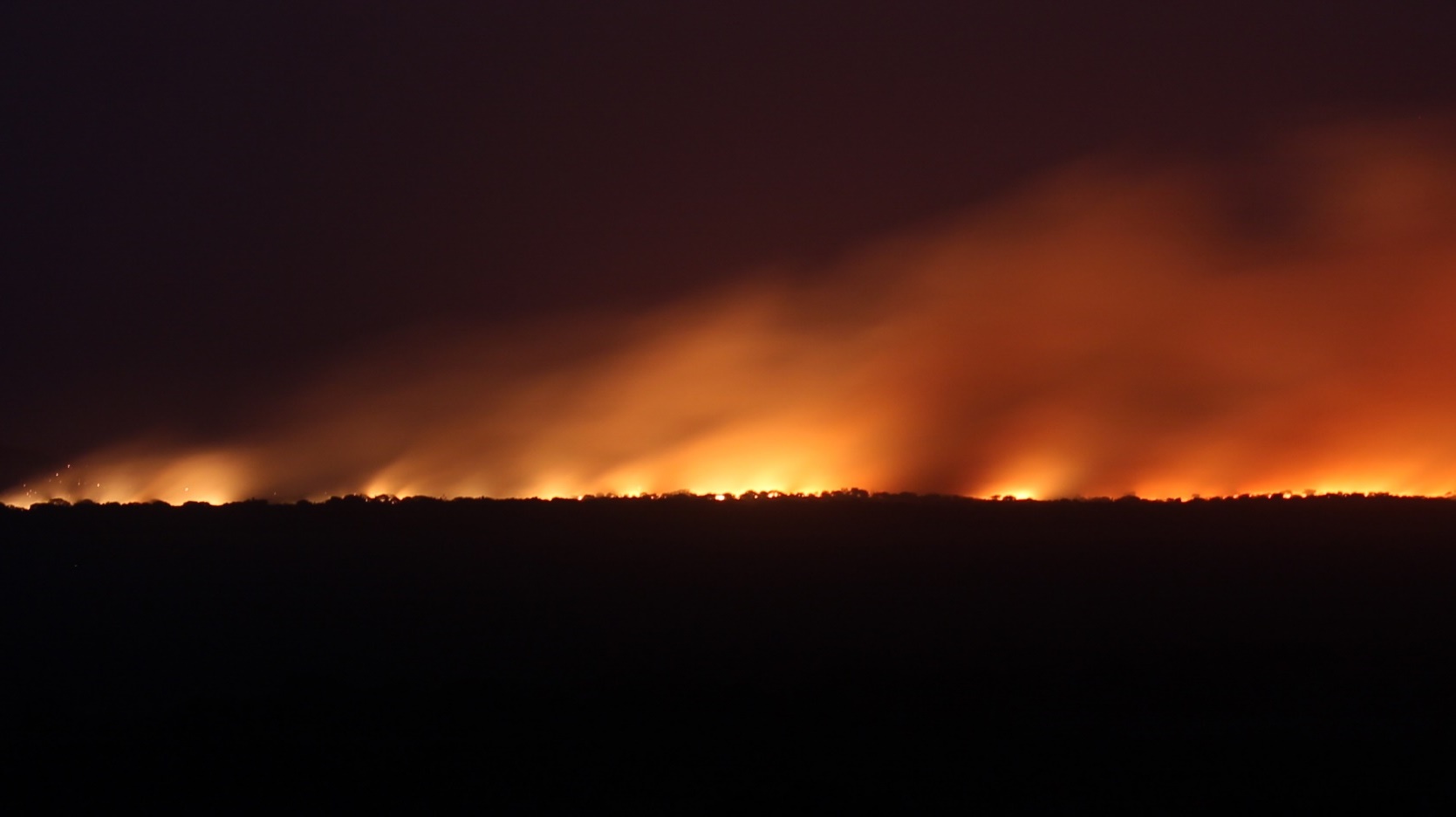 #4 toward one another
In the fiery ordeal, you’re gonna need each other
1 Pet 5:5 You younger men, likewise, be subject to your elders; and all of you, clothe yourselves with humility toward one another, because God is opposed to the proud, but He gives grace to the humble. 6 Therefore humble yourselves under the mighty hand of God, so that He may exalt you at the proper time,  7 having cast all your anxiety on Him, because He cares about you.
Clothe yourself with humility
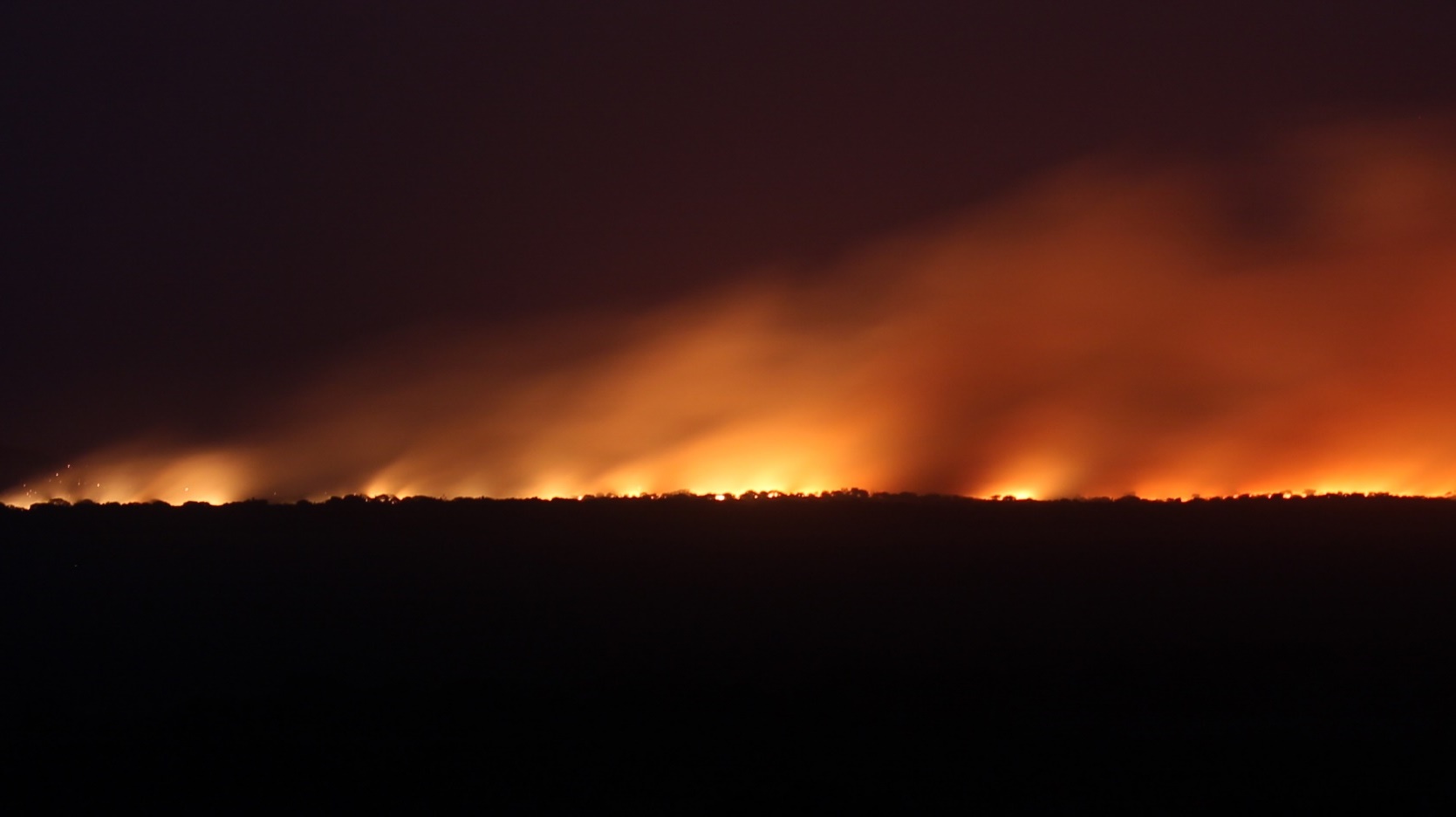 #4 toward one another
John 13:14 So if I, the Lord and the Teacher, washed your feet, you also ought to wash one another’s feet. 15 For I gave you an example, so that you also would do just as I did for you.
1 Pet 5:5 You younger men, likewise, be subject to your elders; and all of you, clothe yourselves with humility toward one another, because God is opposed to the proud, but He gives grace to the humble. 6 Therefore humble yourselves under the mighty hand of God, so that He may exalt you at the proper time,  7 having cast all your anxiety on Him, because He cares about you.
Clothe yourself with humility
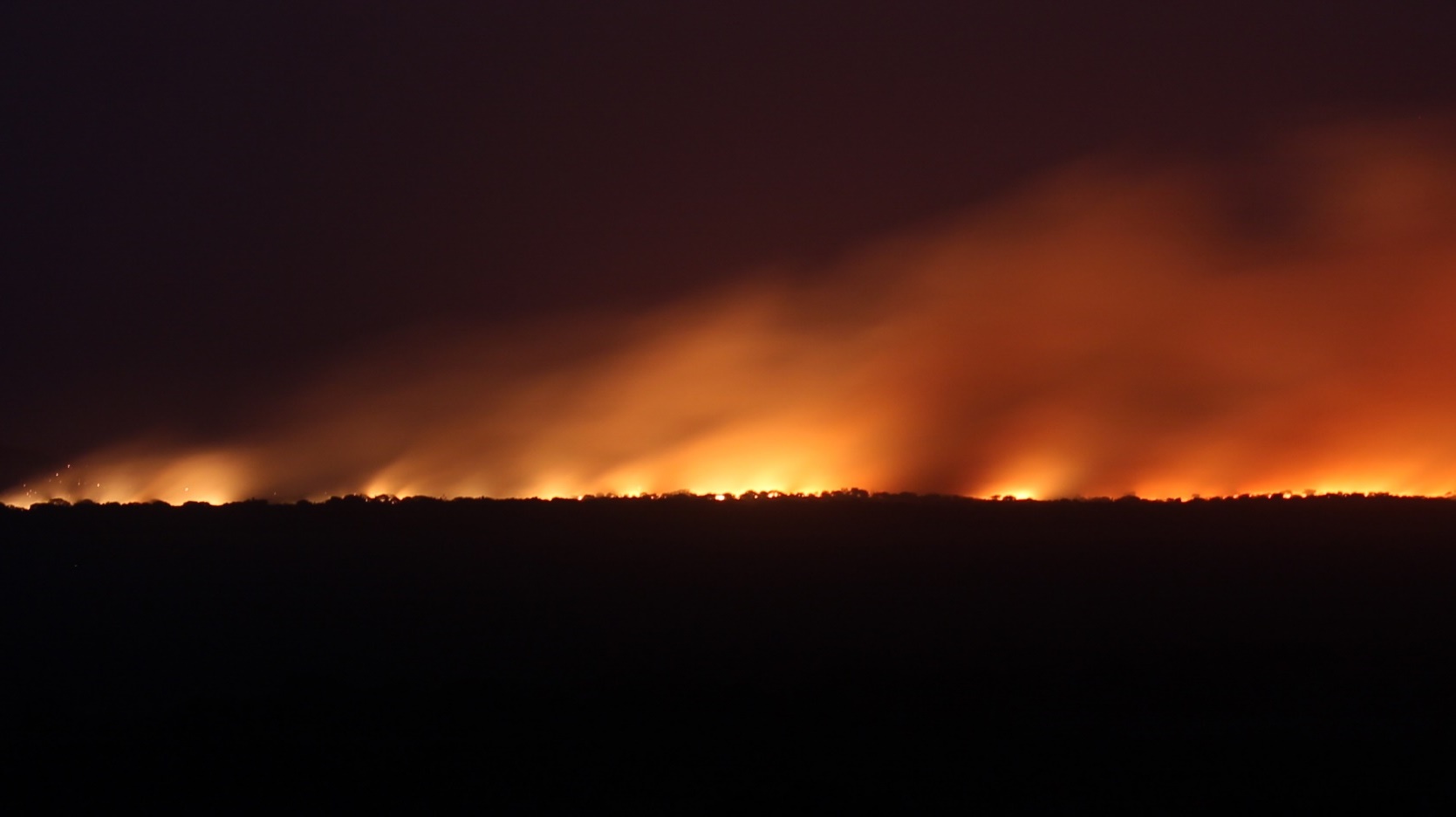 #4 toward one another
Pride is at the heart of most (all?) of our relational problems
Proverbs 13:10  Pride only breeds quarrels, but wisdom is found in those who take advice.
1 Pet 5:5 You younger men, likewise, be subject to your elders; and all of you, clothe yourselves with humility toward one another, because God is opposed to the proud, but He gives grace to the humble. 6 Therefore humble yourselves under the mighty hand of God, so that He may exalt you at the proper time,  7 having cast all your anxiety on Him, because He cares about you.
“Consider how all lack of love, all indifference to others’ needs, feelings, the weakness of others; all sharp and hasty judgments and utterances, so often excused under the plea of being outright and honest; all manifestations of temper and touchiness and irritation; all feelings of bitterness and estrangement, have their root in nothing but pride.”
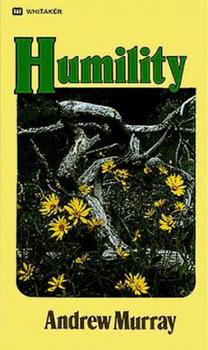 Clothe yourself with humility
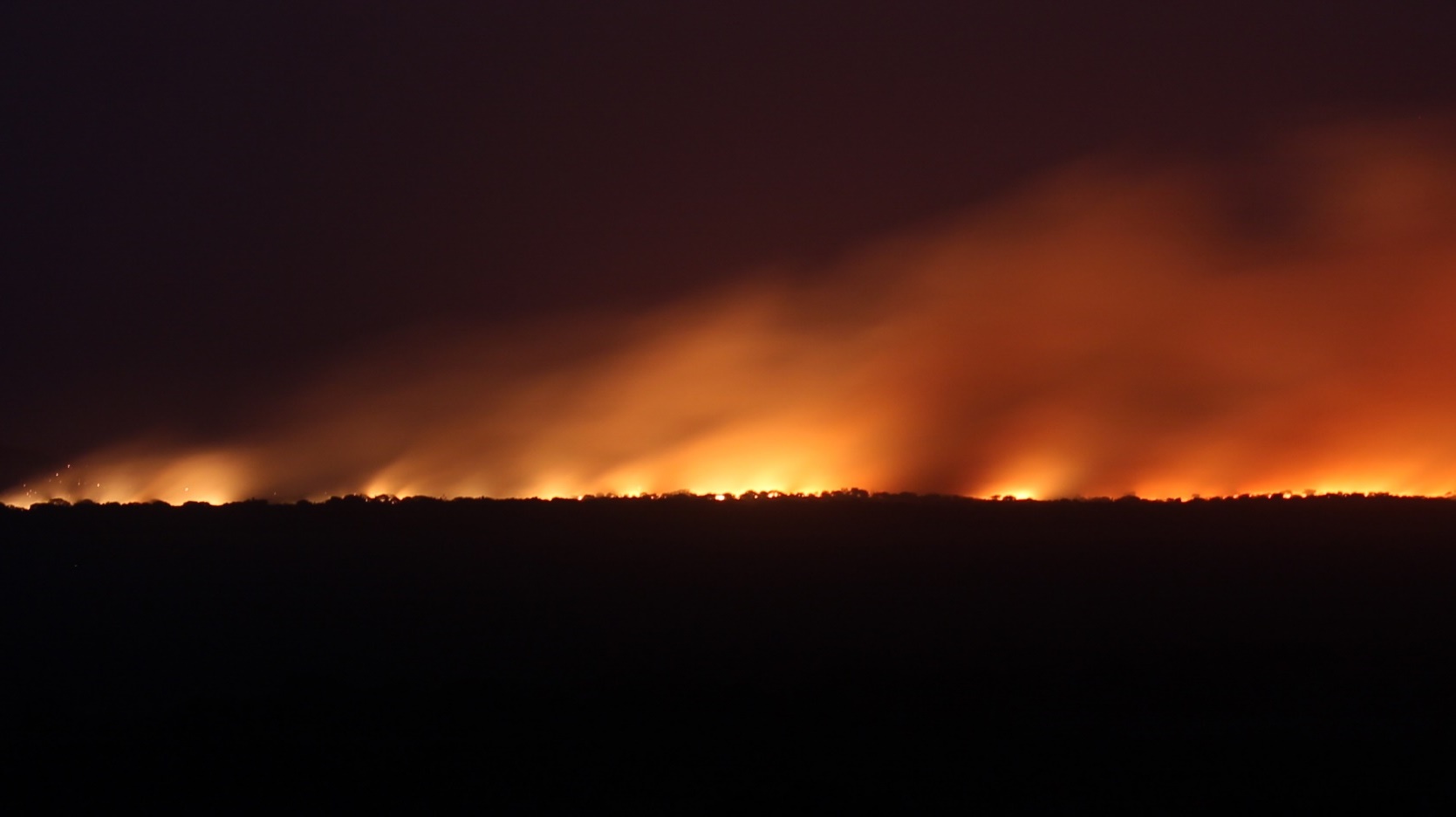 #4 toward one another
Think: How many of your recent conflicts in marriage, parenting, friendship, work, fellowship… arose from pride on both sides?
1 Pet 5:5 You younger men, likewise, be subject to your elders; and all of you, clothe yourselves with humility toward one another, because God is opposed to the proud, but He gives grace to the humble. 6 Therefore humble yourselves under the mighty hand of God, so that He may exalt you at the proper time,  7 having cast all your anxiety on Him, because He cares about you.
Clothe yourself with humility
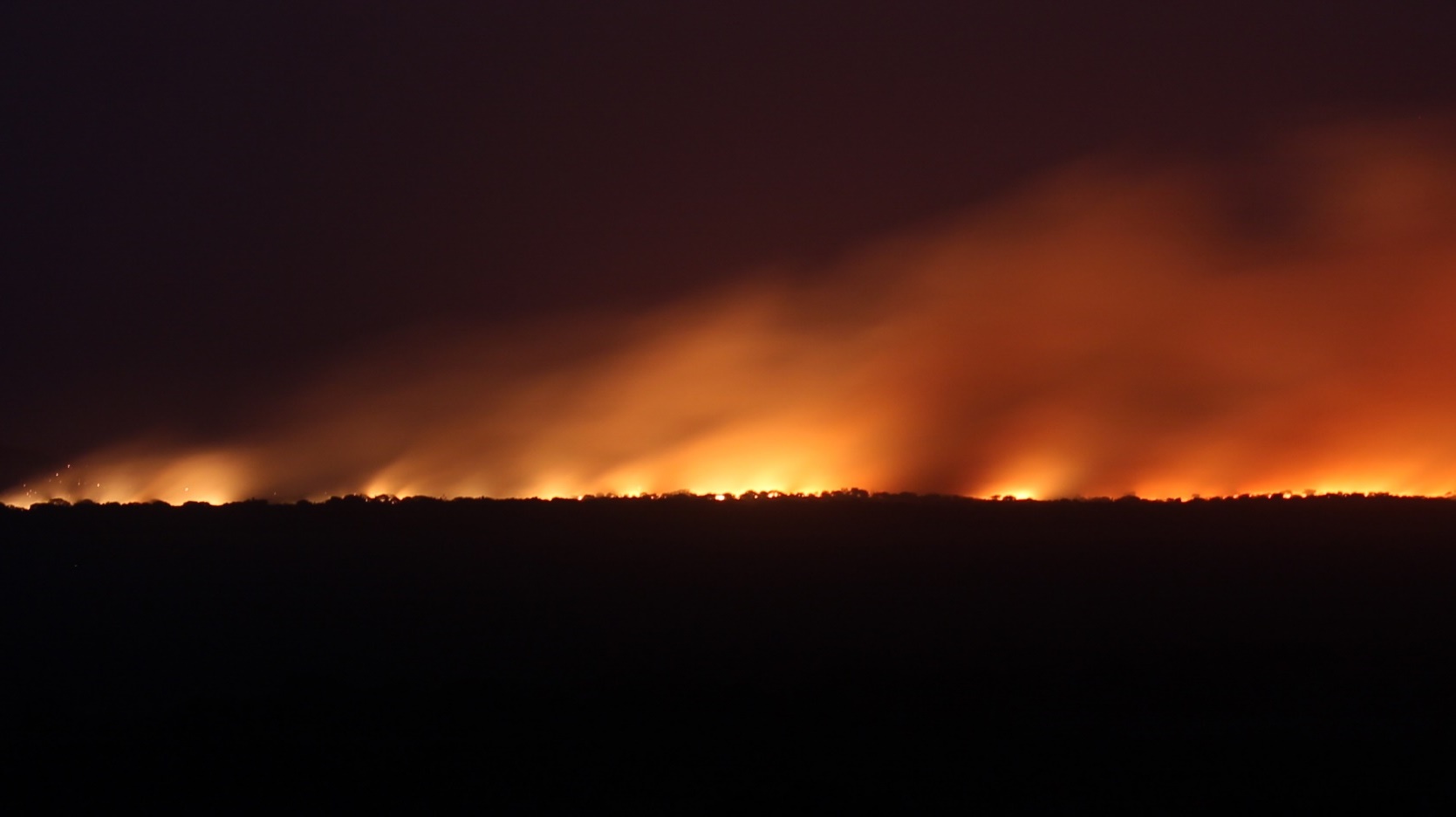 #4 toward one another
Why is pride so bad for relationships?
Because it is overconfident and insecure at the same time. It has something to prove. It needs you for something. Pride is defensive. Pride is competitive. Pride can’t apologize. Pride hates to be corrected. Pride won’t take help. Pride can only see the other’s fault, and can’t allow that it has fault of it’s own.  Pride is afraid of being exposed and embarrassed, so it can’t be real. Pride makes you fake.
1 Pet 5:5 You younger men, likewise, be subject to your elders; and all of you, clothe yourselves with humility toward one another, because God is opposed to the proud, but He gives grace to the humble. 6 Therefore humble yourselves under the mighty hand of God, so that He may exalt you at the proper time,  7 having cast all your anxiety on Him, because He cares about you.
Clothe yourself with humility
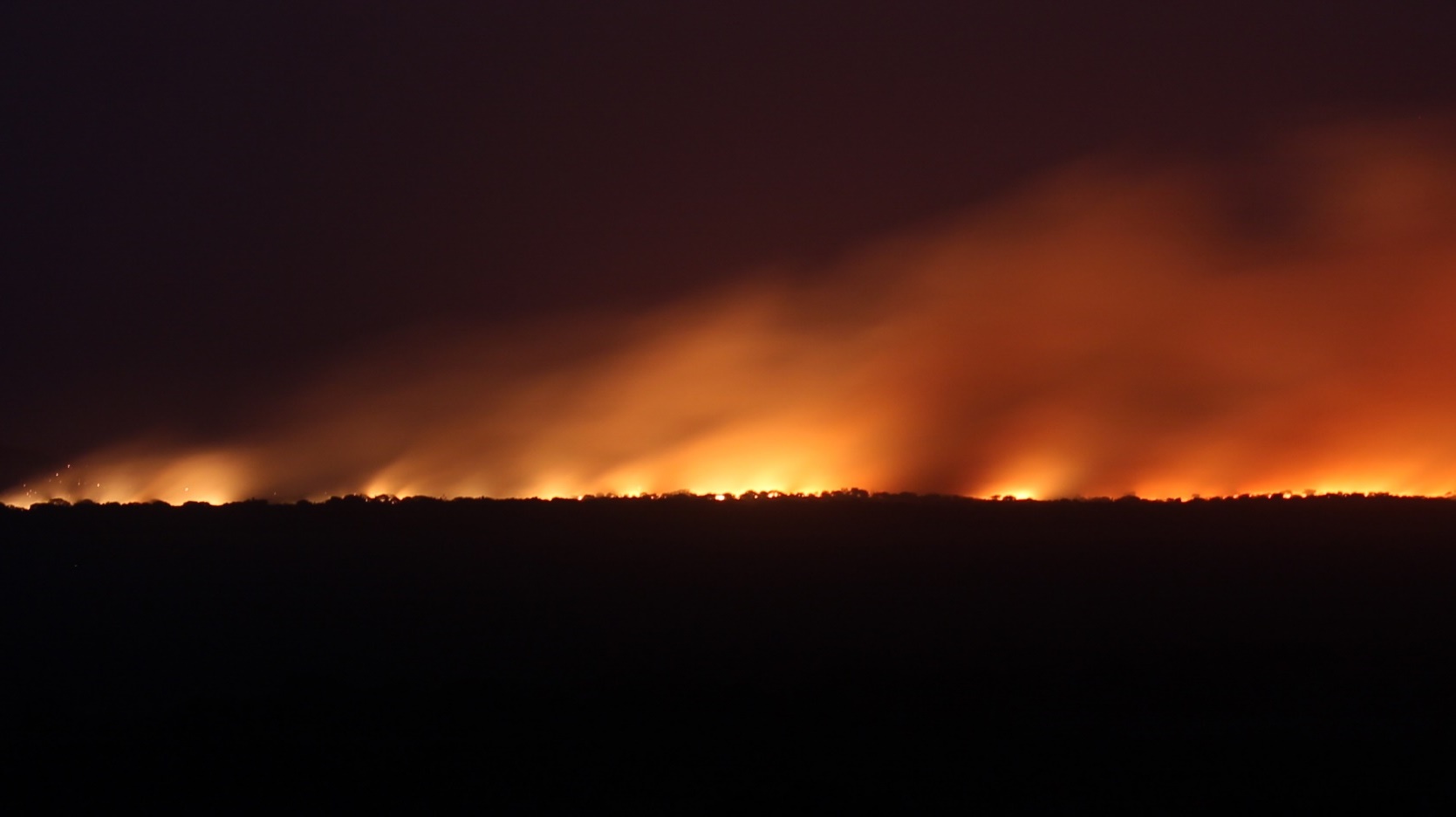 #4 toward one another
Humility is the key to great relationships!
Because it is secure in its station.  It’s oriented in reality.  It’s free from the project of proving your worth. It’s free from comparing. It doesn’t need people to prop it up, but it can receive help.  It doesn’t need to hide faults or posture.  It’s not surprised or threatened by correction.  It can own mistakes and ask for forgiveness.  It’s free from self obsession, and therefore free to genuinely love.
1 Pet 5:5 You younger men, likewise, be subject to your elders; and all of you, clothe yourselves with humility toward one another, because God is opposed to the proud, but He gives grace to the humble. 6 Therefore humble yourselves under the mighty hand of God, so that He may exalt you at the proper time,  7 having cast all your anxiety on Him, because He cares about you.
Clothe yourself with humility
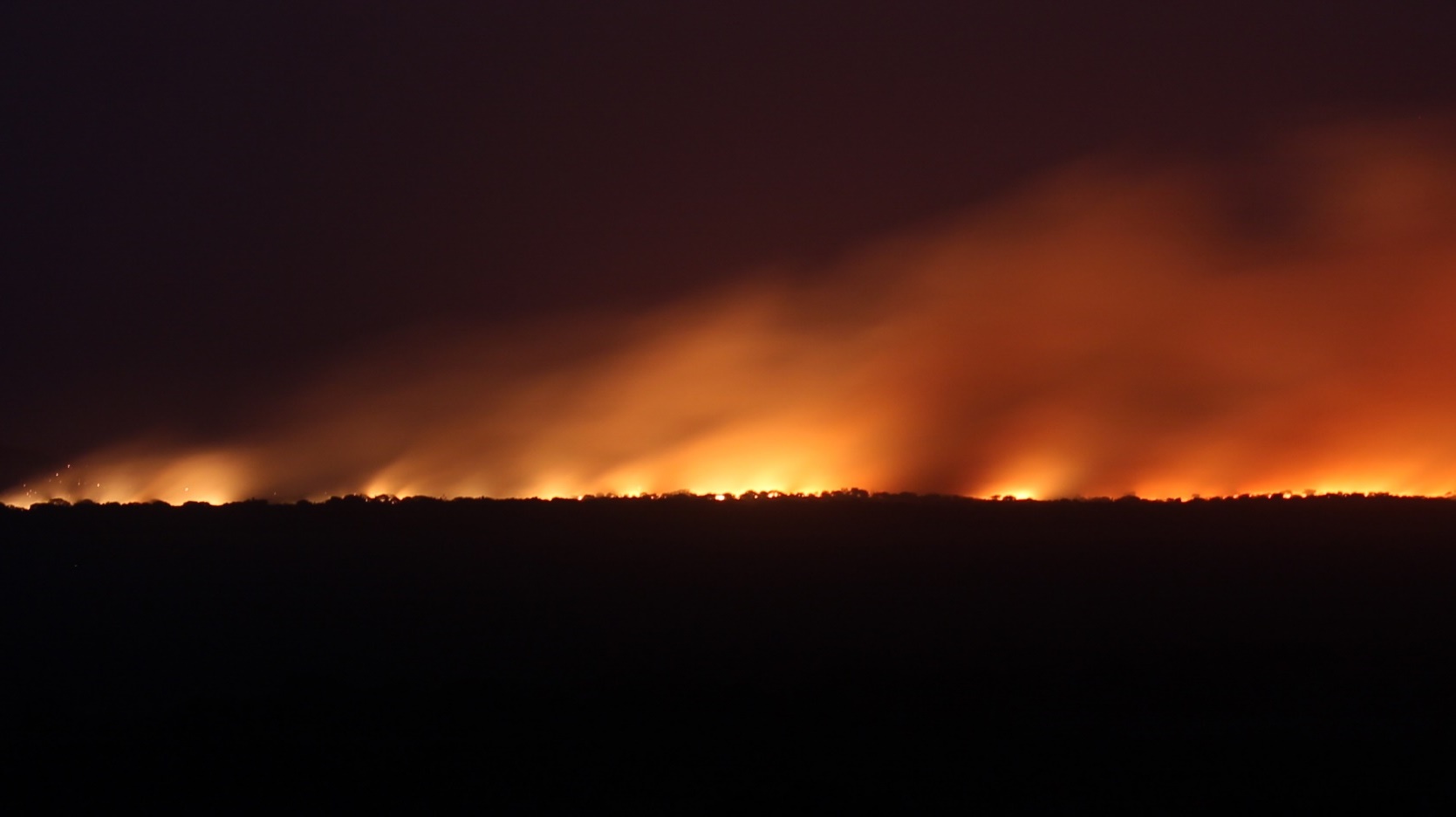 #4 toward one another
Is there a relationship in your life that is fraught?
Perhaps the need is to bring the matter in humility under the mighty hand of God!
1 Pet 5:5 You younger men, likewise, be subject to your elders; and all of you, clothe yourselves with humility toward one another, because God is opposed to the proud, but He gives grace to the humble. 6 Therefore humble yourselves under the mighty hand of God, so that He may exalt you at the proper time,  7 having cast all your anxiety on Him, because He cares about you.
Clothe yourself with humility
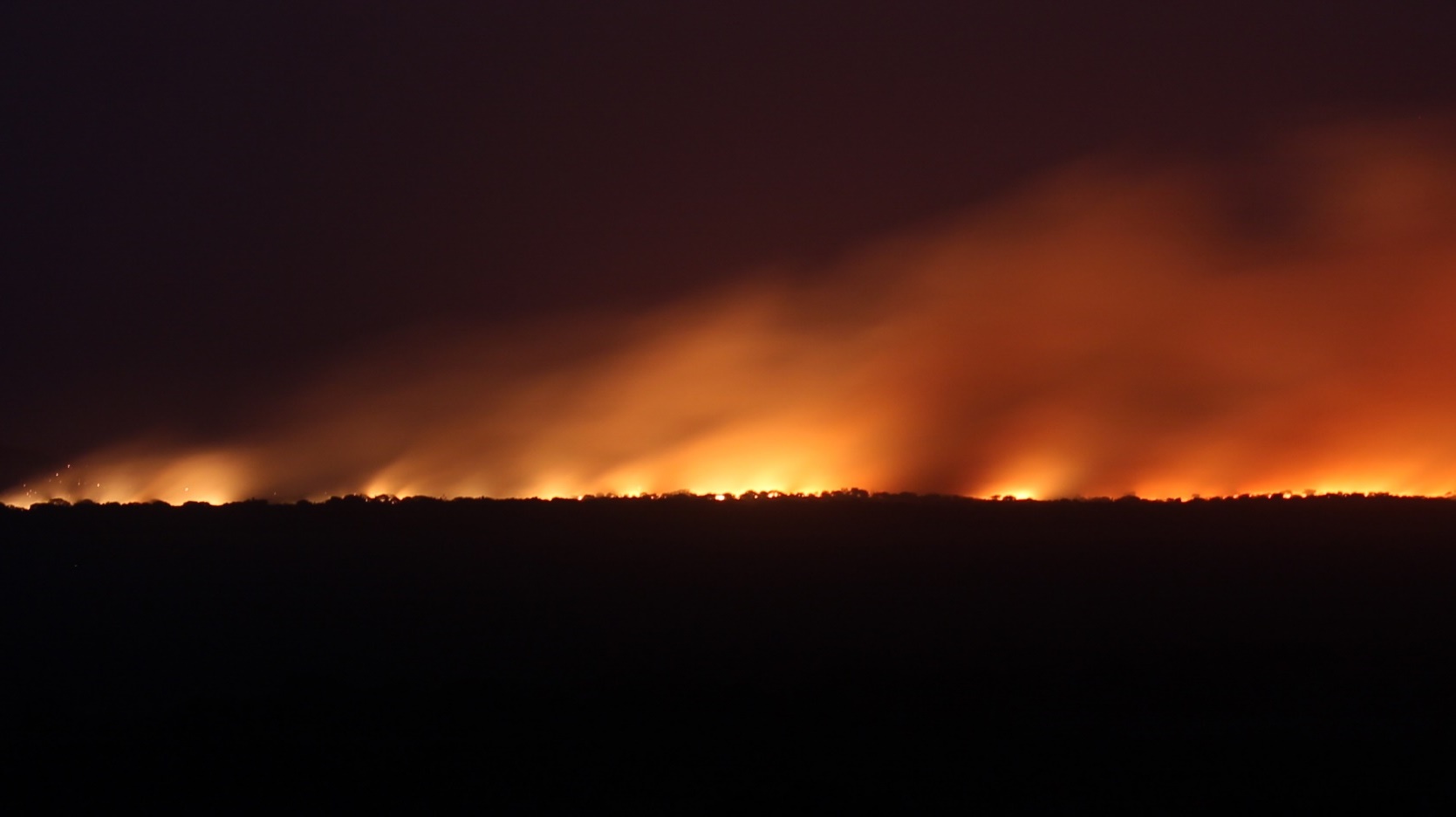 #5 toward your worries
Merimna: To be troubled with cares
1 Pet 5:5 You younger men, likewise, be subject to your elders; and all of you, clothe yourselves with humility toward one another, because God is opposed to the proud, but He gives grace to the humble. 6 Therefore humble yourselves under the mighty hand of God, so that He may exalt you at the proper time,  7 having cast all your anxiety on Him, because He cares about you.
Clothe yourself with humility
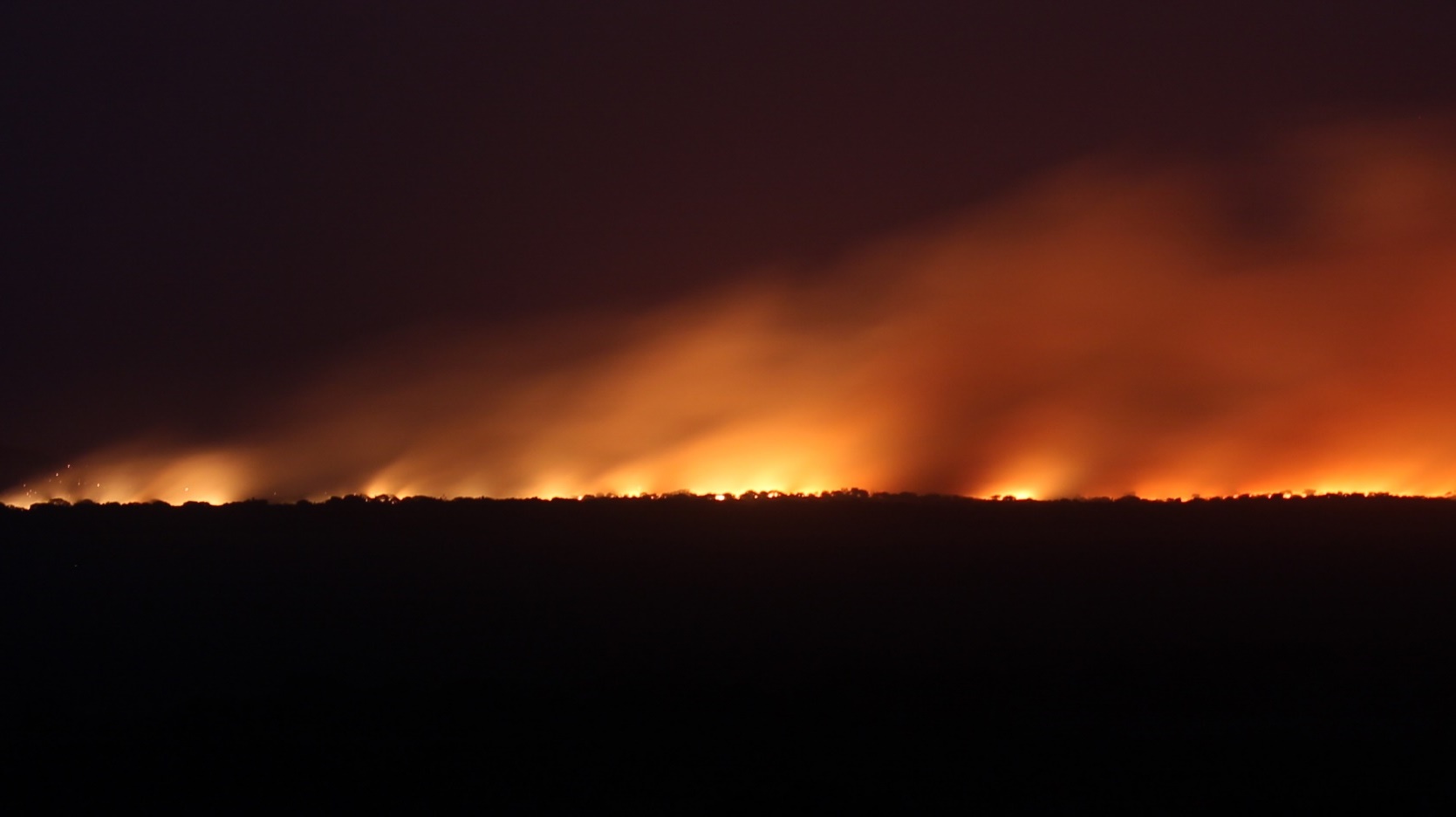 #5 toward your worries
How does humility help in my worries?
What drives a lot of anxiety is pride
1 Pet 5:5 You younger men, likewise, be subject to your elders; and all of you, clothe yourselves with humility toward one another, because God is opposed to the proud, but He gives grace to the humble. 6 Therefore humble yourselves under the mighty hand of God, so that He may exalt you at the proper time,  7 having cast all your anxiety on Him, because He cares about you.
Clothe yourself with humility
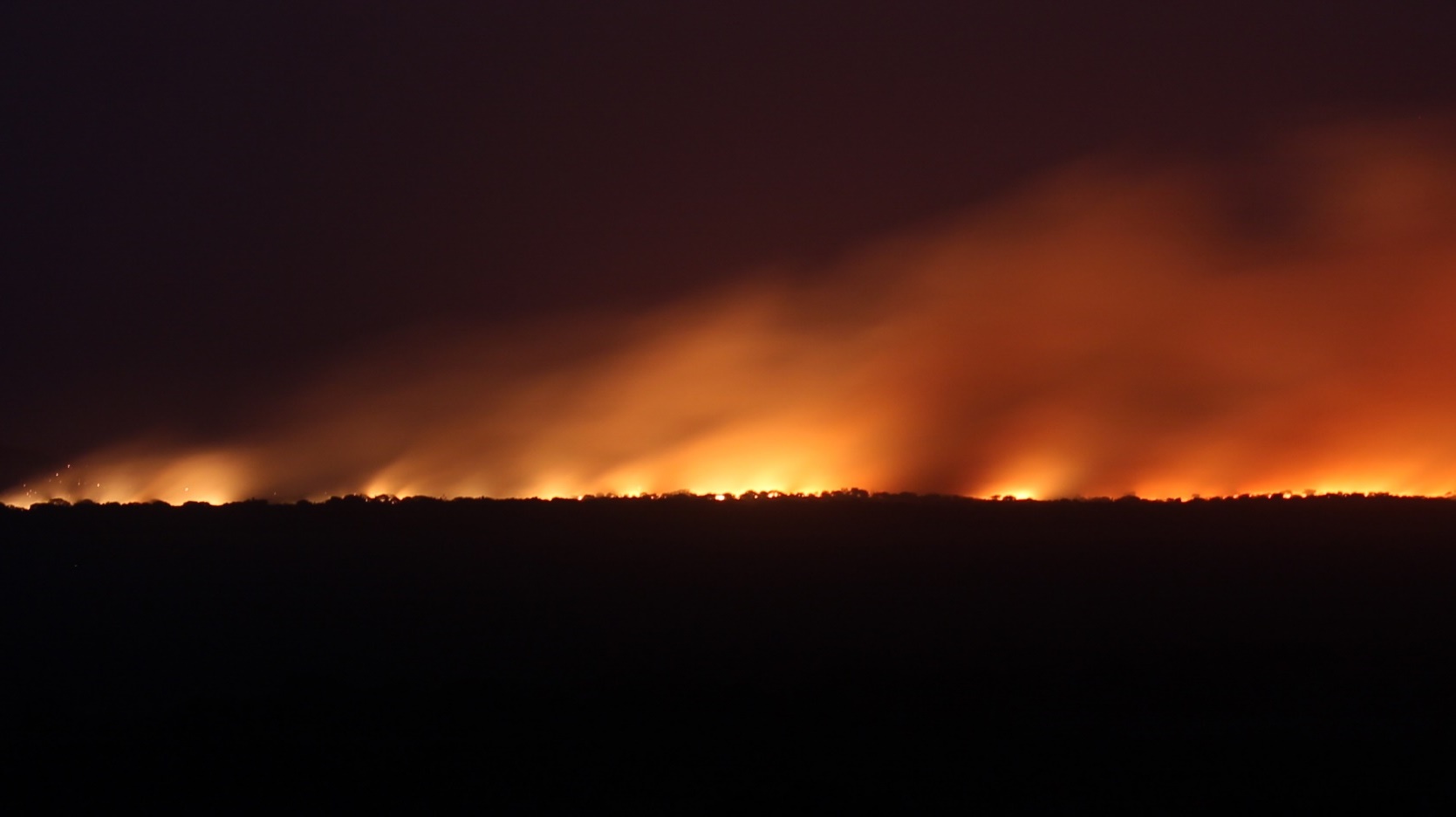 #5 toward your worries
Anxiety therapies often emphasize 2 keys:

1) Accepting our limitations
2) Accepting uncertainty
Having a God (with a capital G) in the field of view really helps in accepting these facts of life!
1 Pet 5:5 You younger men, likewise, be subject to your elders; and all of you, clothe yourselves with humility toward one another, because God is opposed to the proud, but He gives grace to the humble. 6 Therefore humble yourselves under the mighty hand of God, so that He may exalt you at the proper time,  7 having cast all your anxiety on Him, because He cares about you.
Clothe yourself with humility
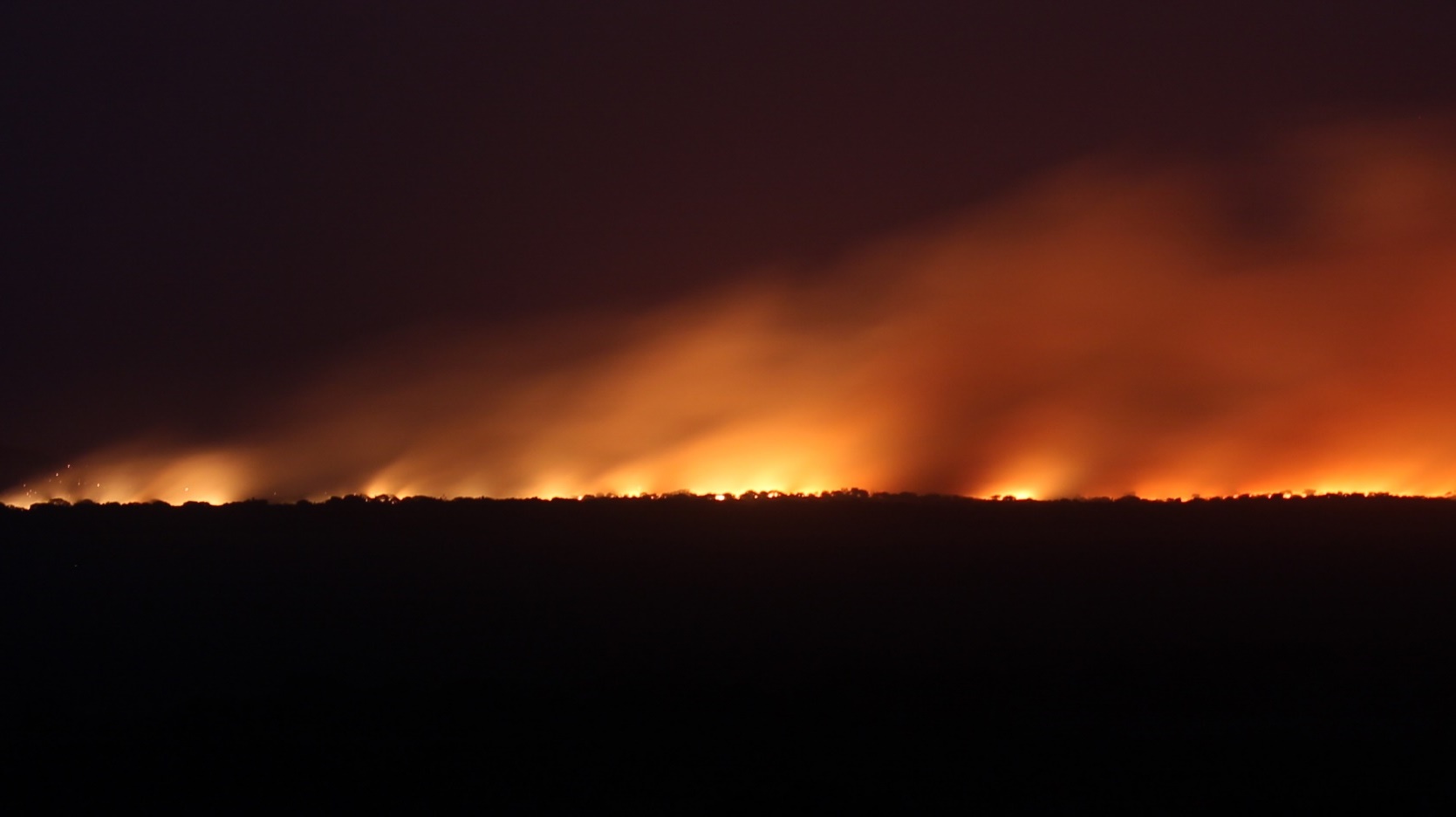 #5 toward your worries
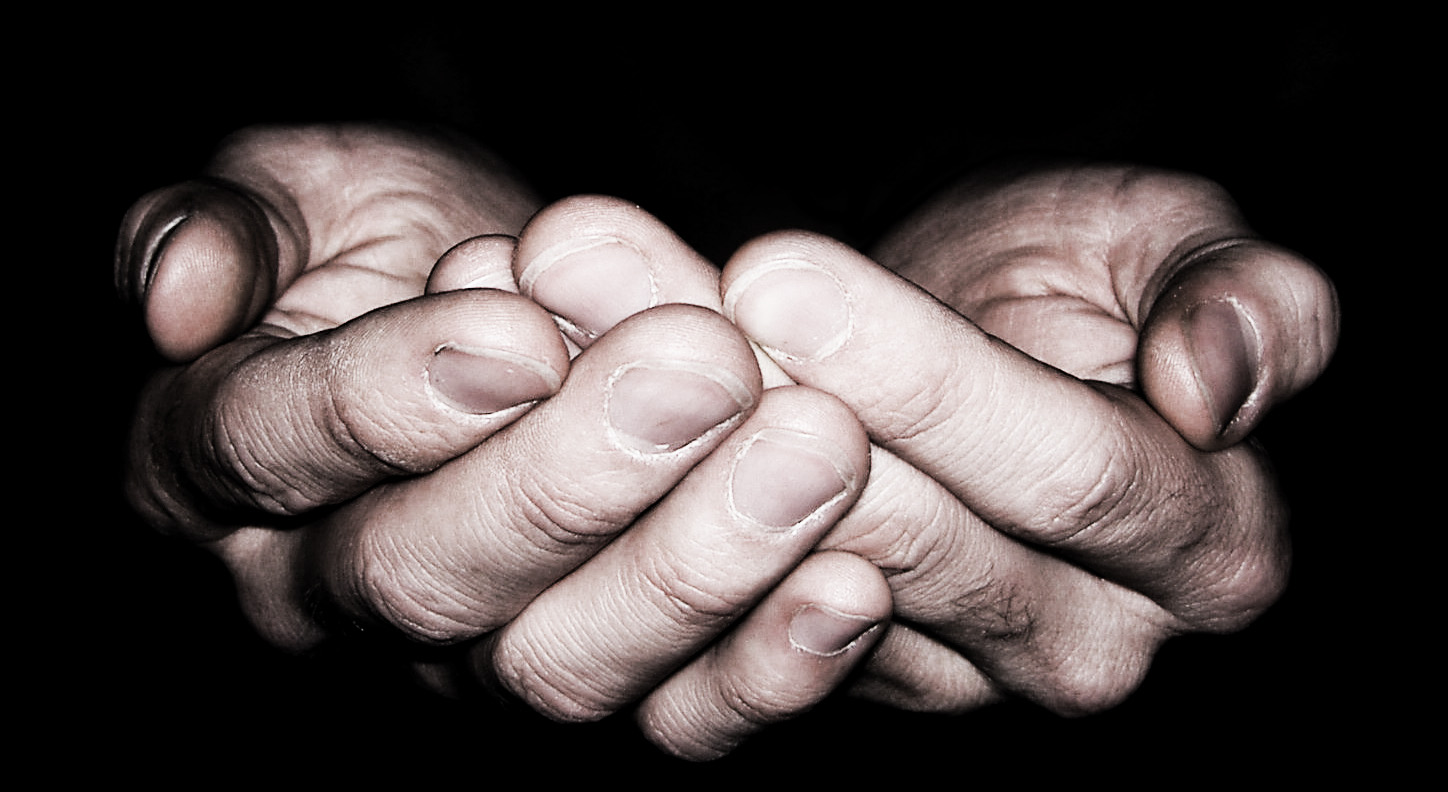 He is in control
1 Pet 5:5 You younger men, likewise, be subject to your elders; and all of you, clothe yourselves with humility toward one another, because God is opposed to the proud, but He gives grace to the humble. 6 Therefore humble yourselves under the mighty hand of God, so that He may exalt you at the proper time,  7 having cast all your anxiety on Him, because He cares about you.
Clothe yourself with humility
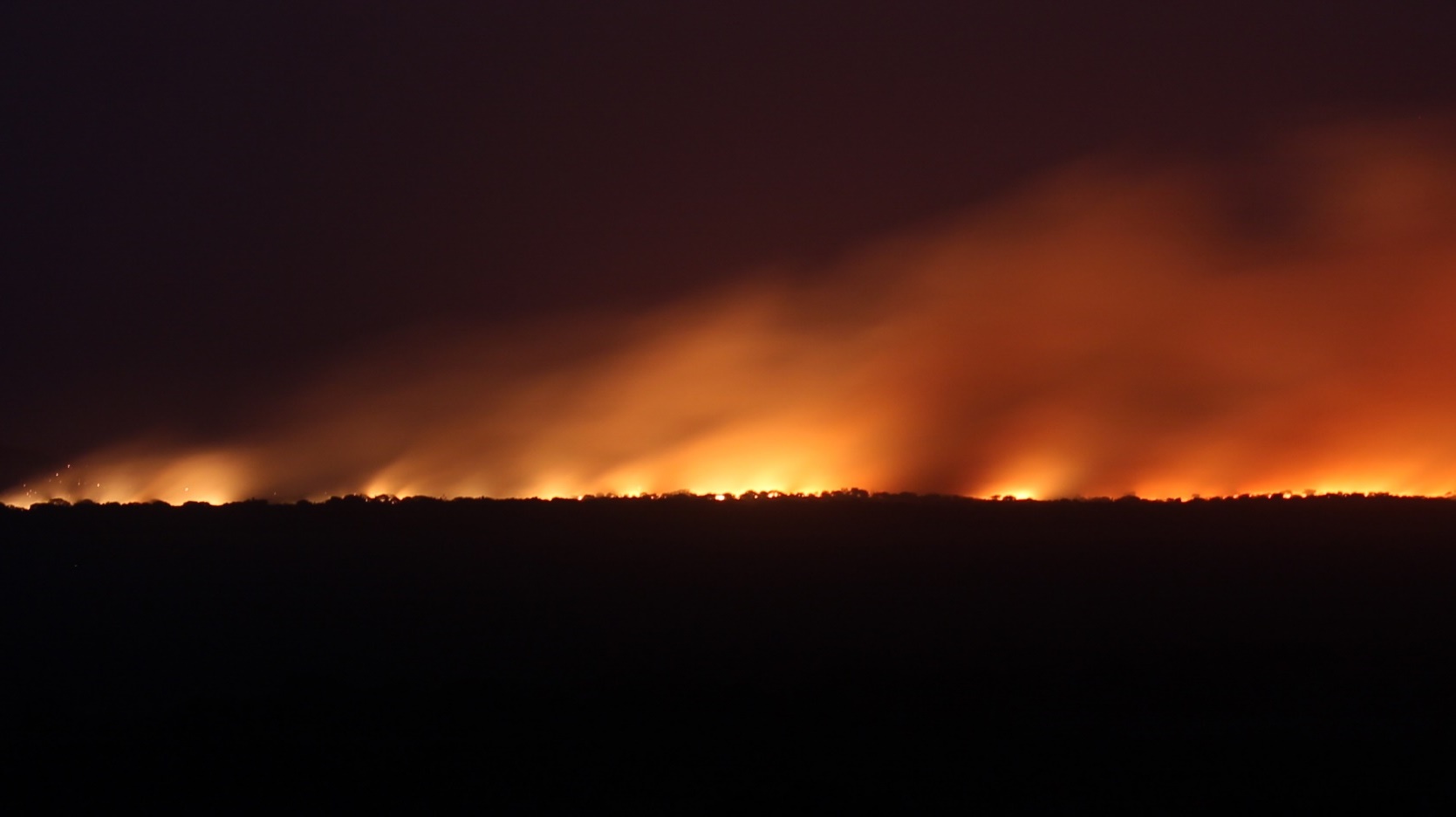 #5 toward your worries
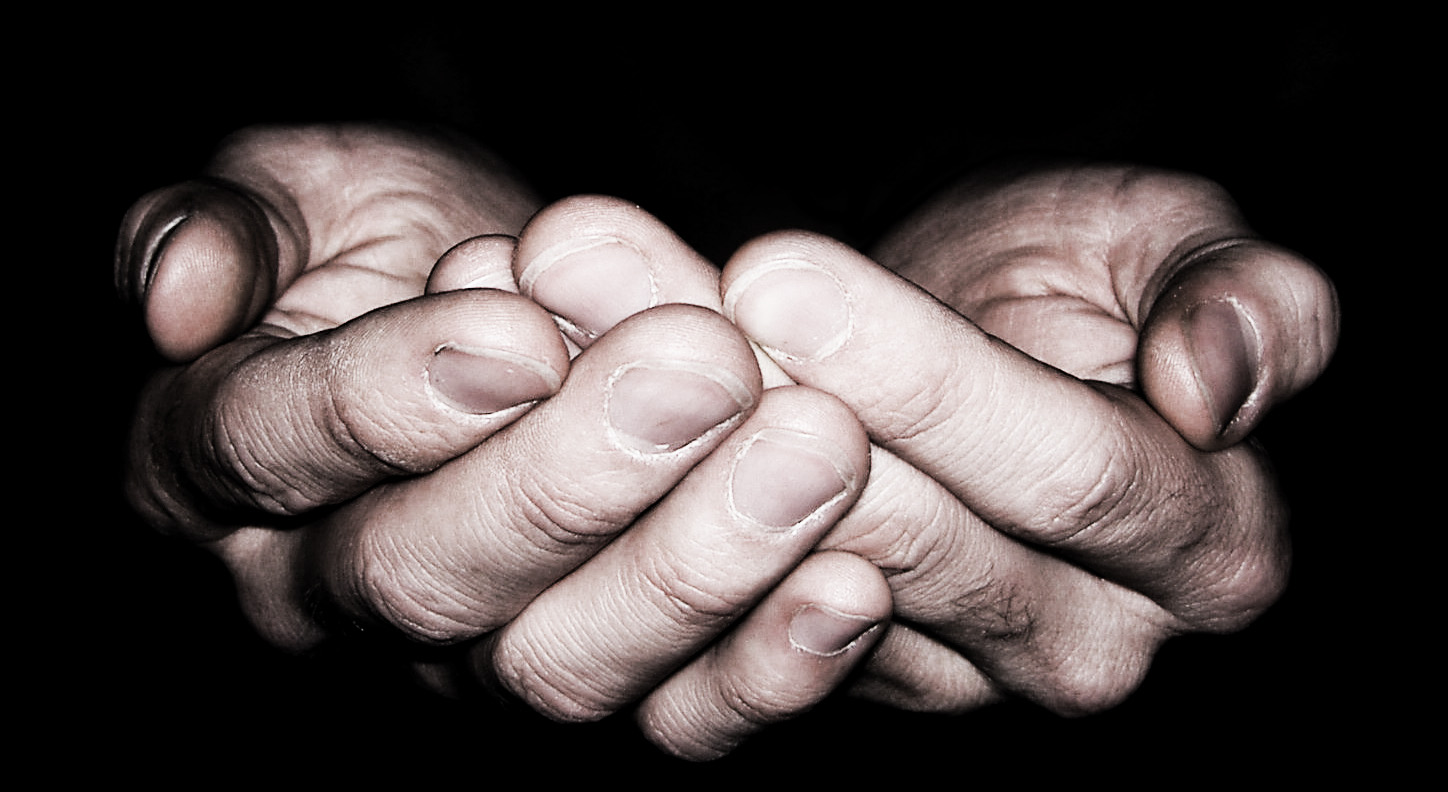 He cares for you
1 Pet 5:5 You younger men, likewise, be subject to your elders; and all of you, clothe yourselves with humility toward one another, because God is opposed to the proud, but He gives grace to the humble. 6 Therefore humble yourselves under the mighty hand of God, so that He may exalt you at the proper time,  7 having cast all your anxiety on Him, because He cares about you.
Clothe yourself with humility
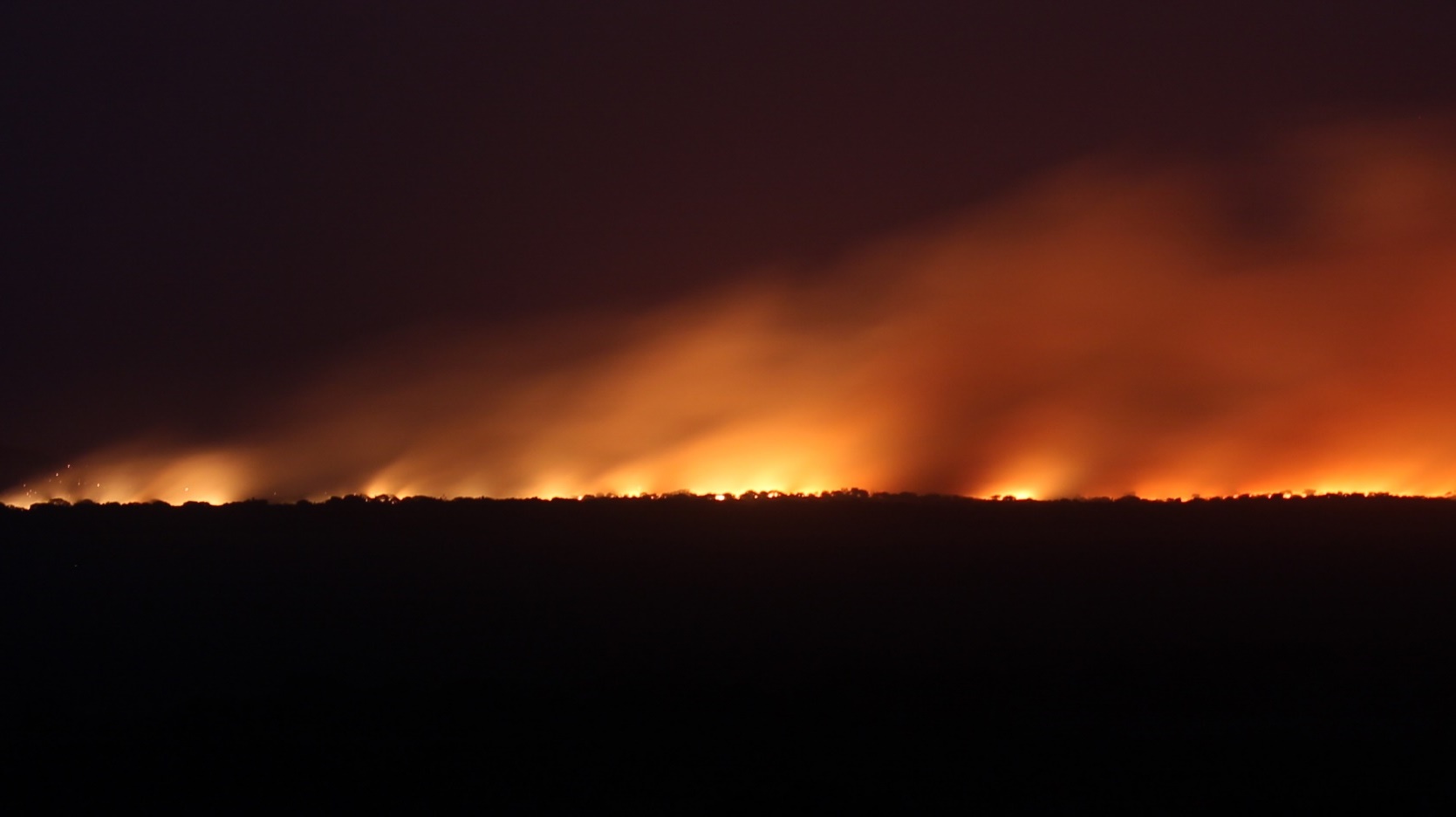 #5 toward your worries
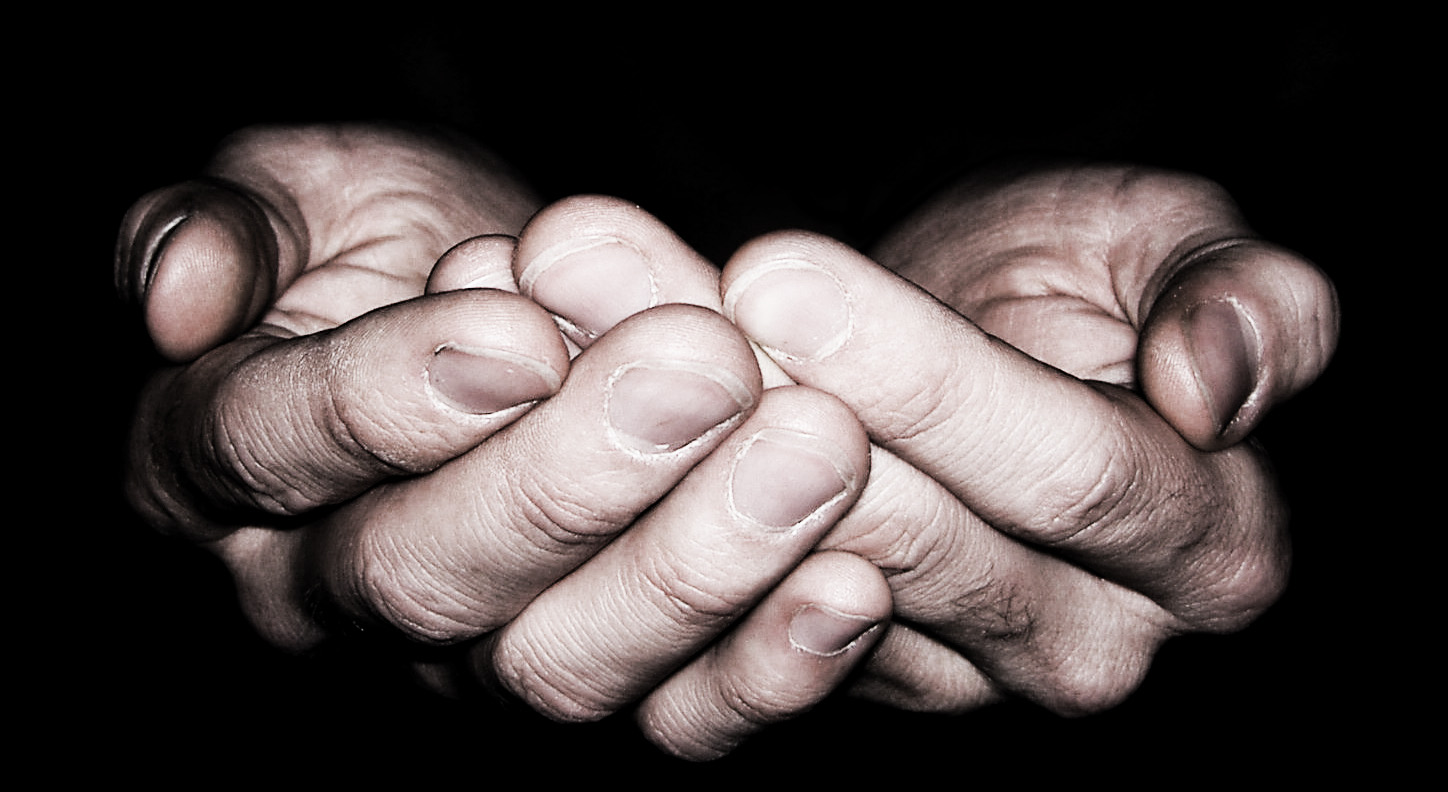 He cares for you
1 Pet 5:5 You younger men, likewise, be subject to your elders; and all of you, clothe yourselves with humility toward one another, because God is opposed to the proud, but He gives grace to the humble. 6 Therefore humble yourselves under the mighty hand of God, so that He may exalt you at the proper time,  7 having cast all your anxiety on Him, because He cares about you.
Clothe yourself with humility
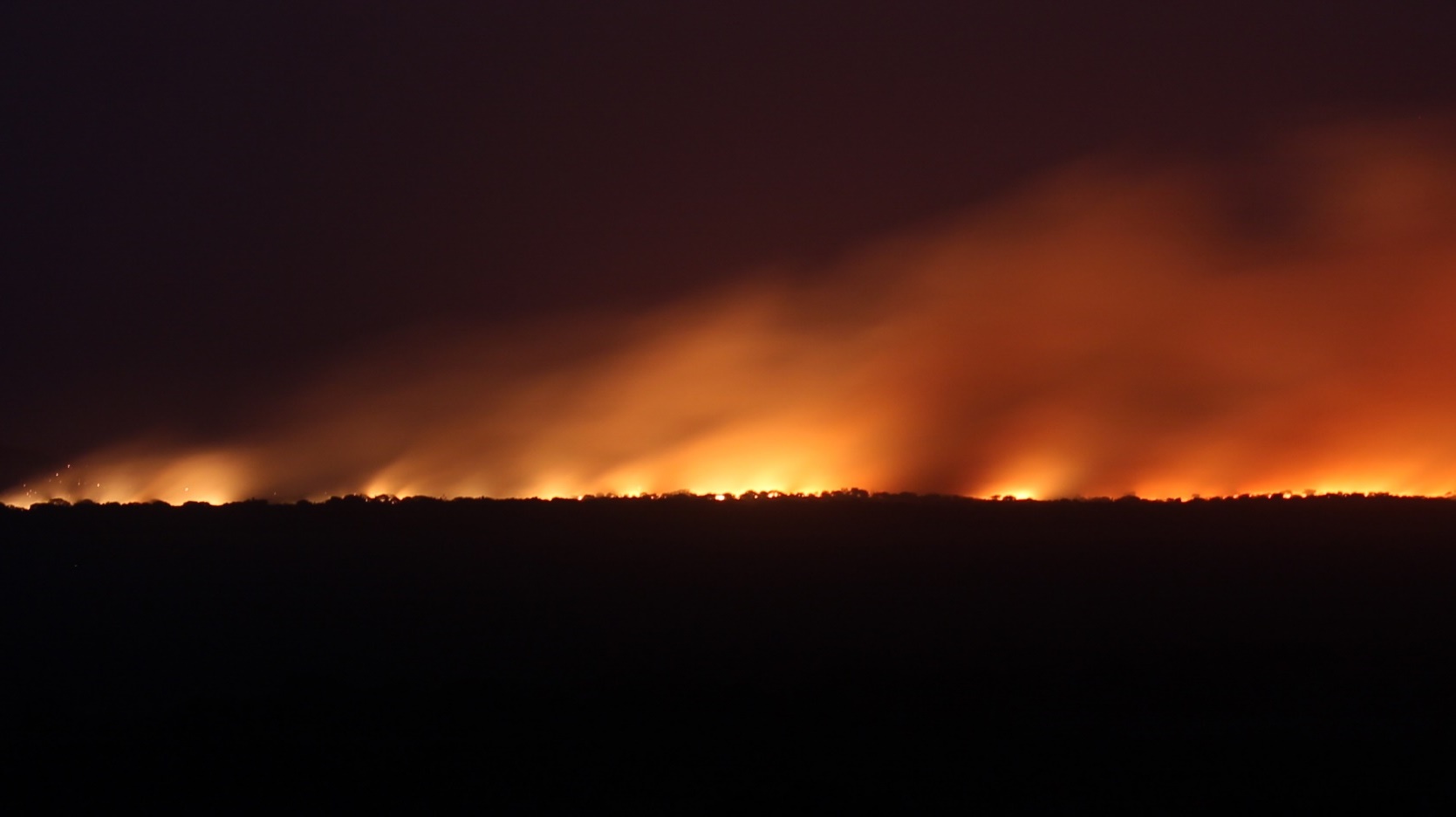 #5 toward your worries
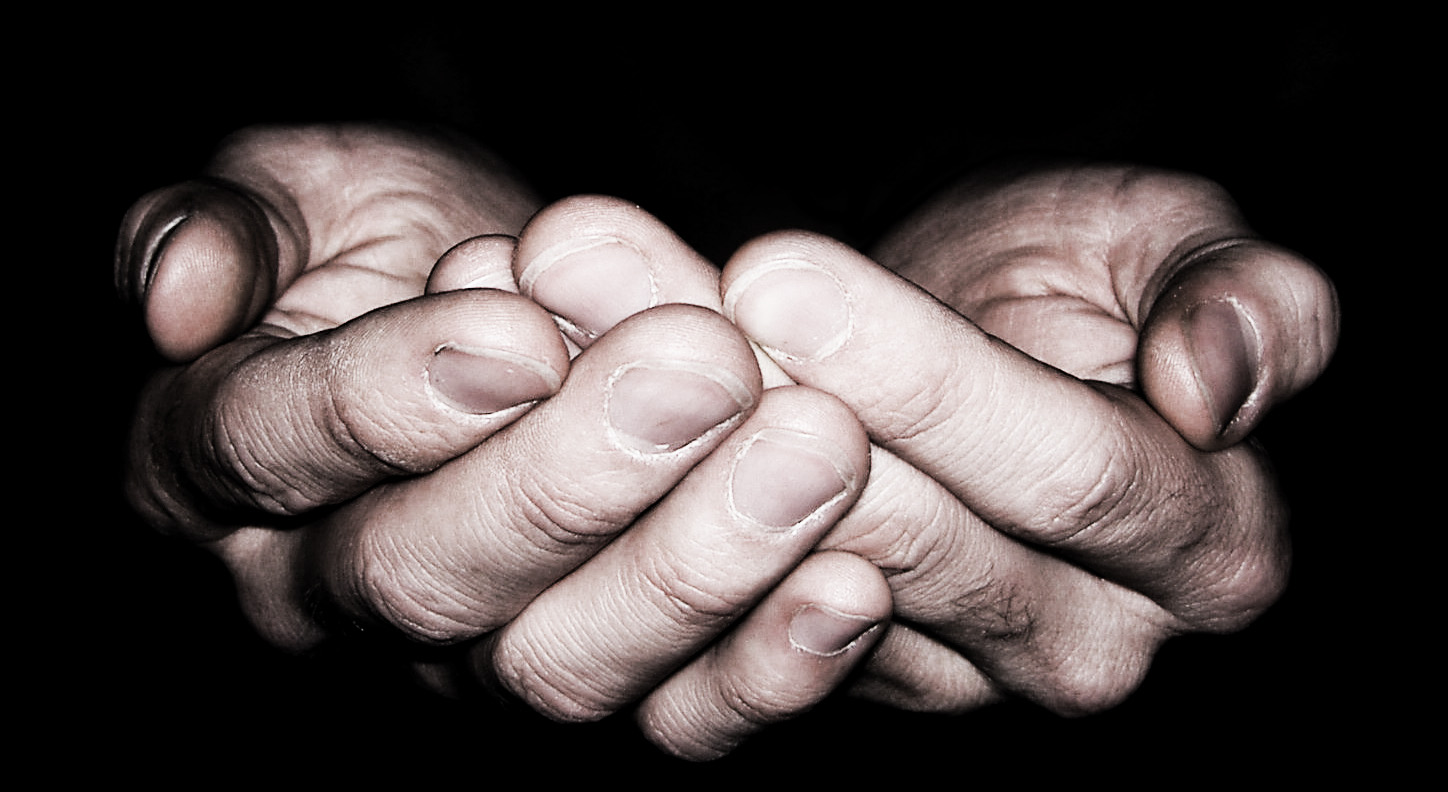 He cares for you
1 Pet 5:5 You younger men, likewise, be subject to your elders; and all of you, clothe yourselves with humility toward one another, because God is opposed to the proud, but He gives grace to the humble. 6 Therefore humble yourselves under the mighty hand of God, so that He may exalt you at the proper time,  7 having cast all your anxiety on Him, because He cares about you.
Clothe yourself with humility
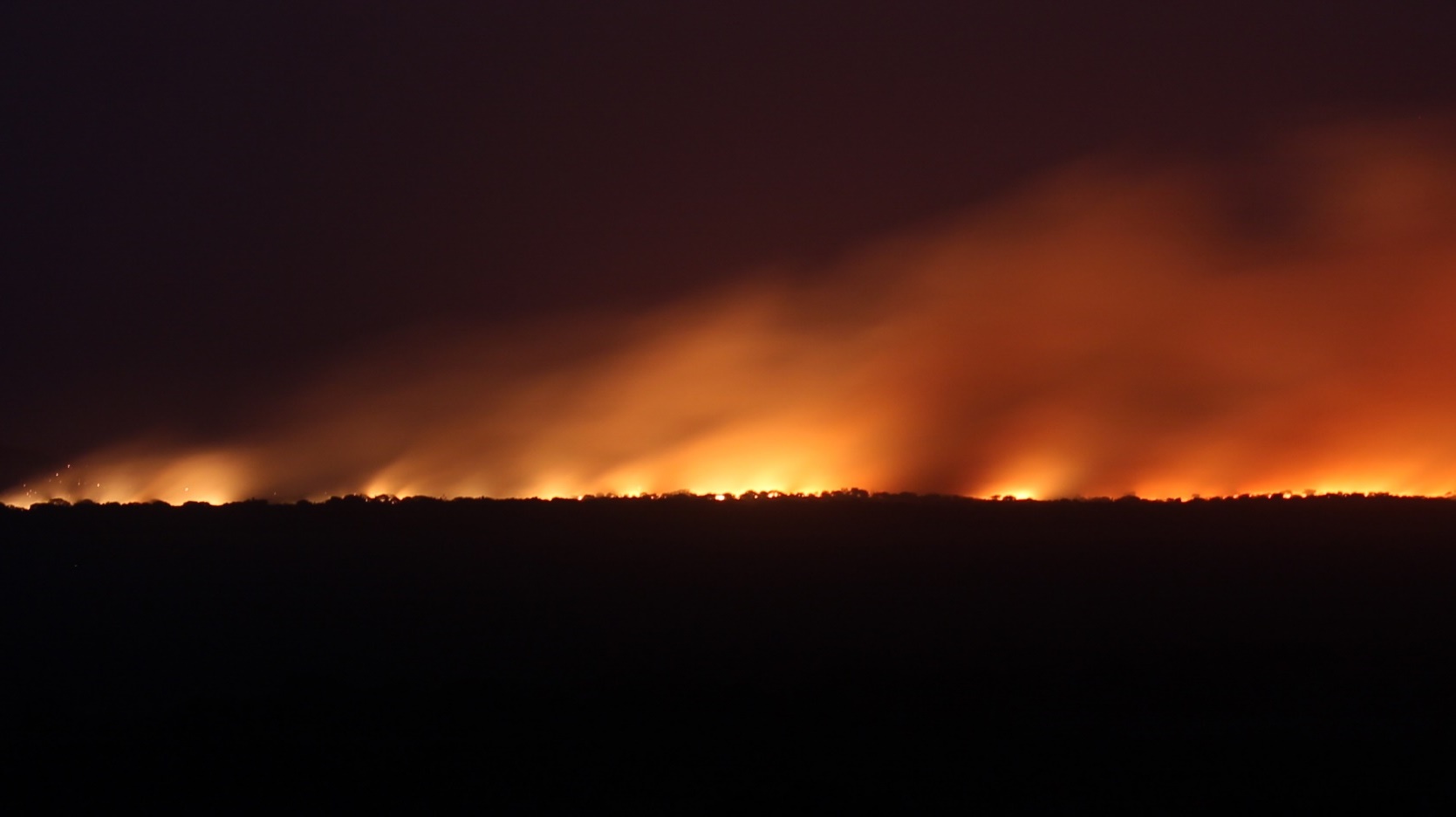 #5 toward your worries
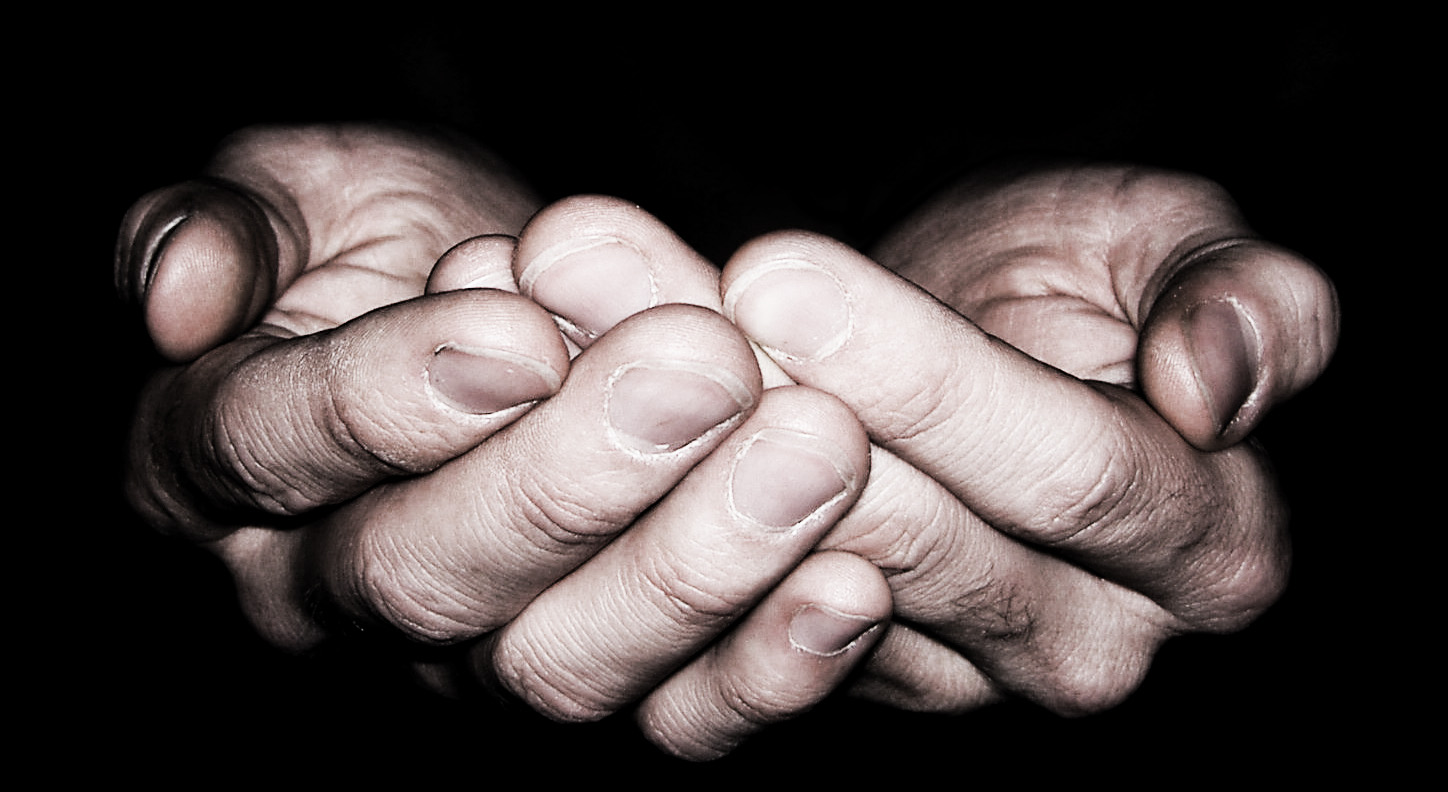 If you’re unduly humiliated, it won’t be forever; He will lift you up
1 Pet 5:5 You younger men, likewise, be subject to your elders; and all of you, clothe yourselves with humility toward one another, because God is opposed to the proud, but He gives grace to the humble. 6 Therefore humble yourselves under the mighty hand of God, so that He may exalt you at the proper time,  7 having cast all your anxiety on Him, because He cares about you.
Clothe yourself with humility
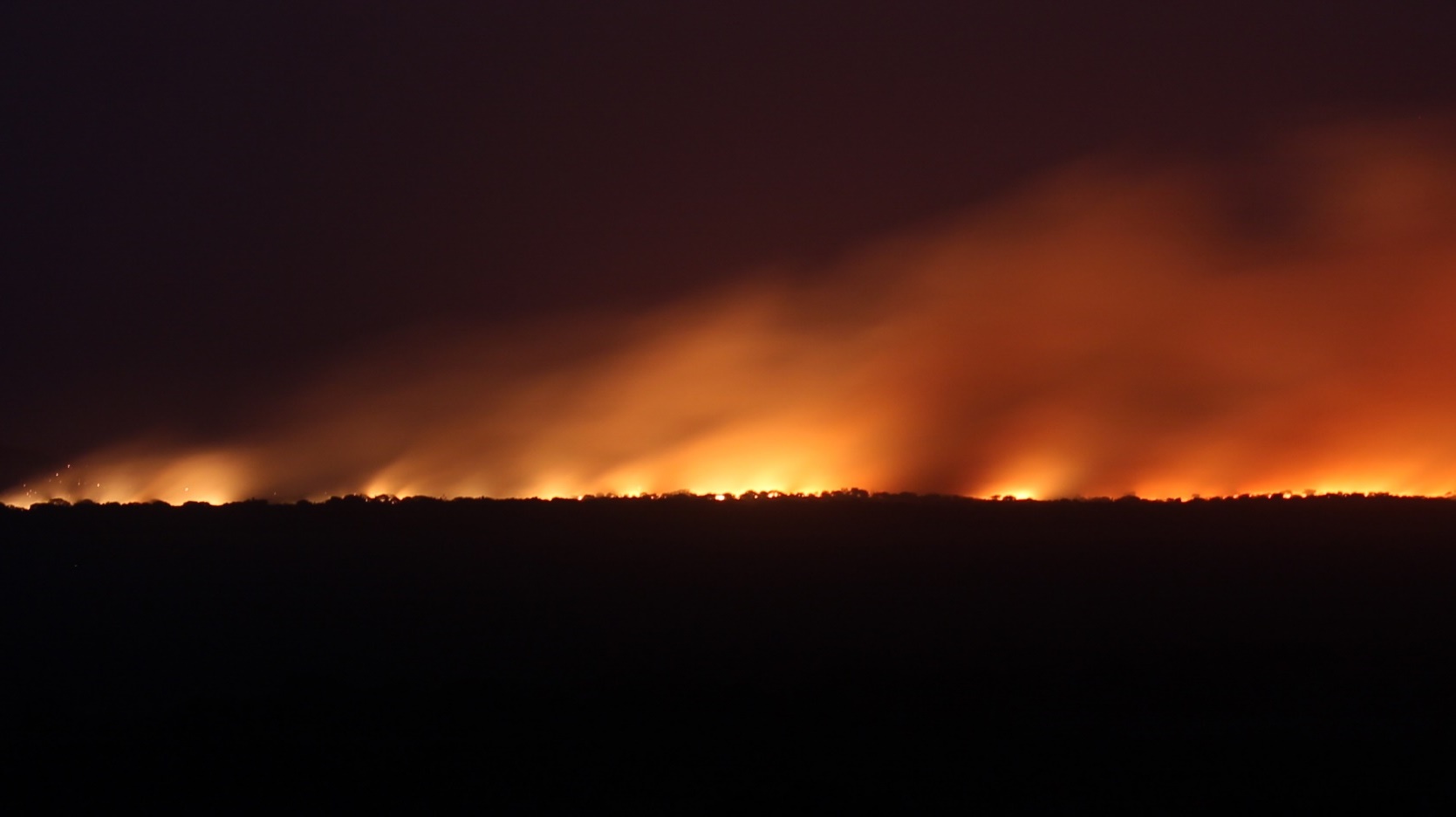 #5 toward your worries
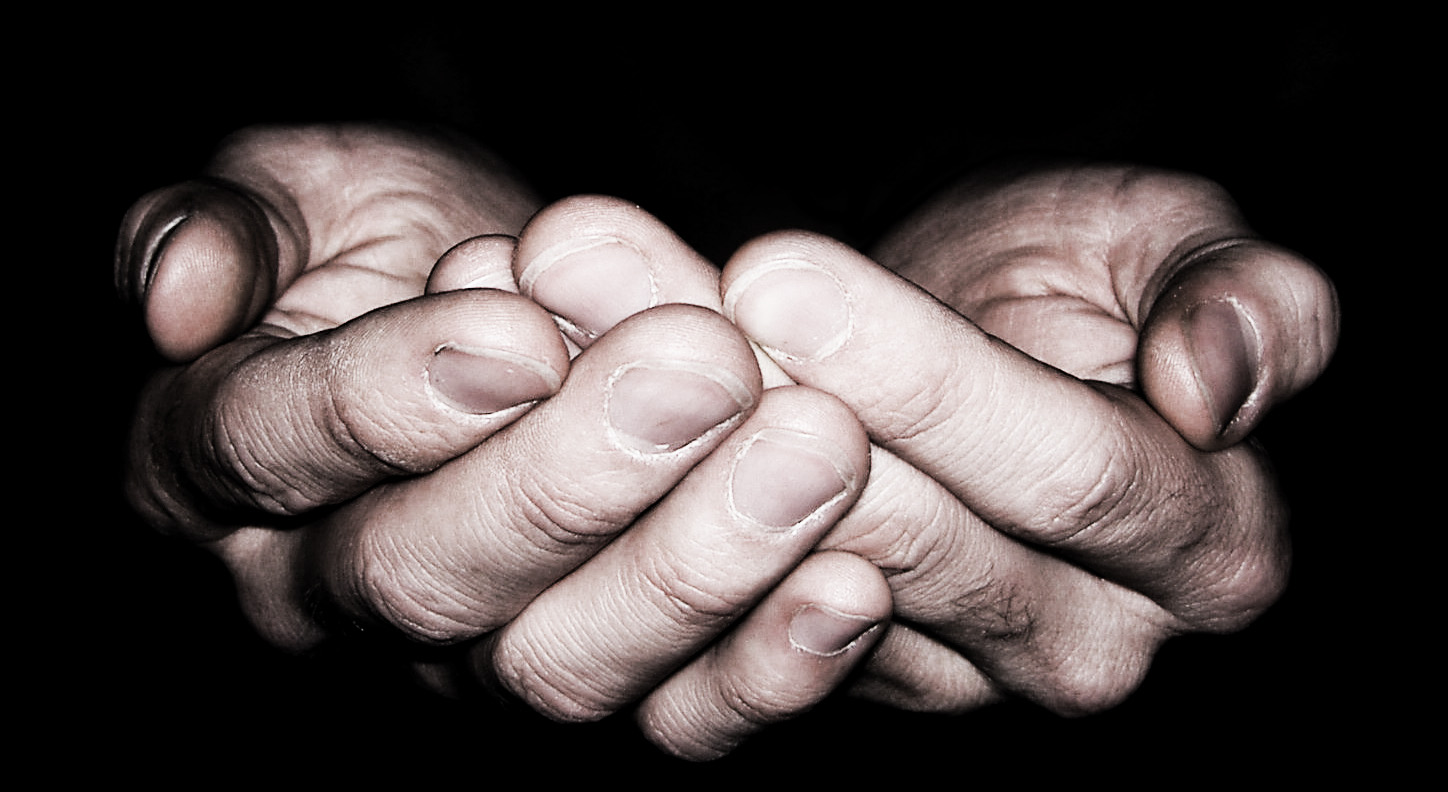 If you’re unduly humiliated, it won’t be forever; He will lift you up
1 Pet 5:5 You younger men, likewise, be subject to your elders; and all of you, clothe yourselves with humility toward one another, because God is opposed to the proud, but He gives grace to the humble. 6 Therefore humble yourselves under the mighty hand of God, so that He may exalt you at the proper time,  7 having cast all your anxiety on Him, because He cares about you.
Clothe yourself with humility
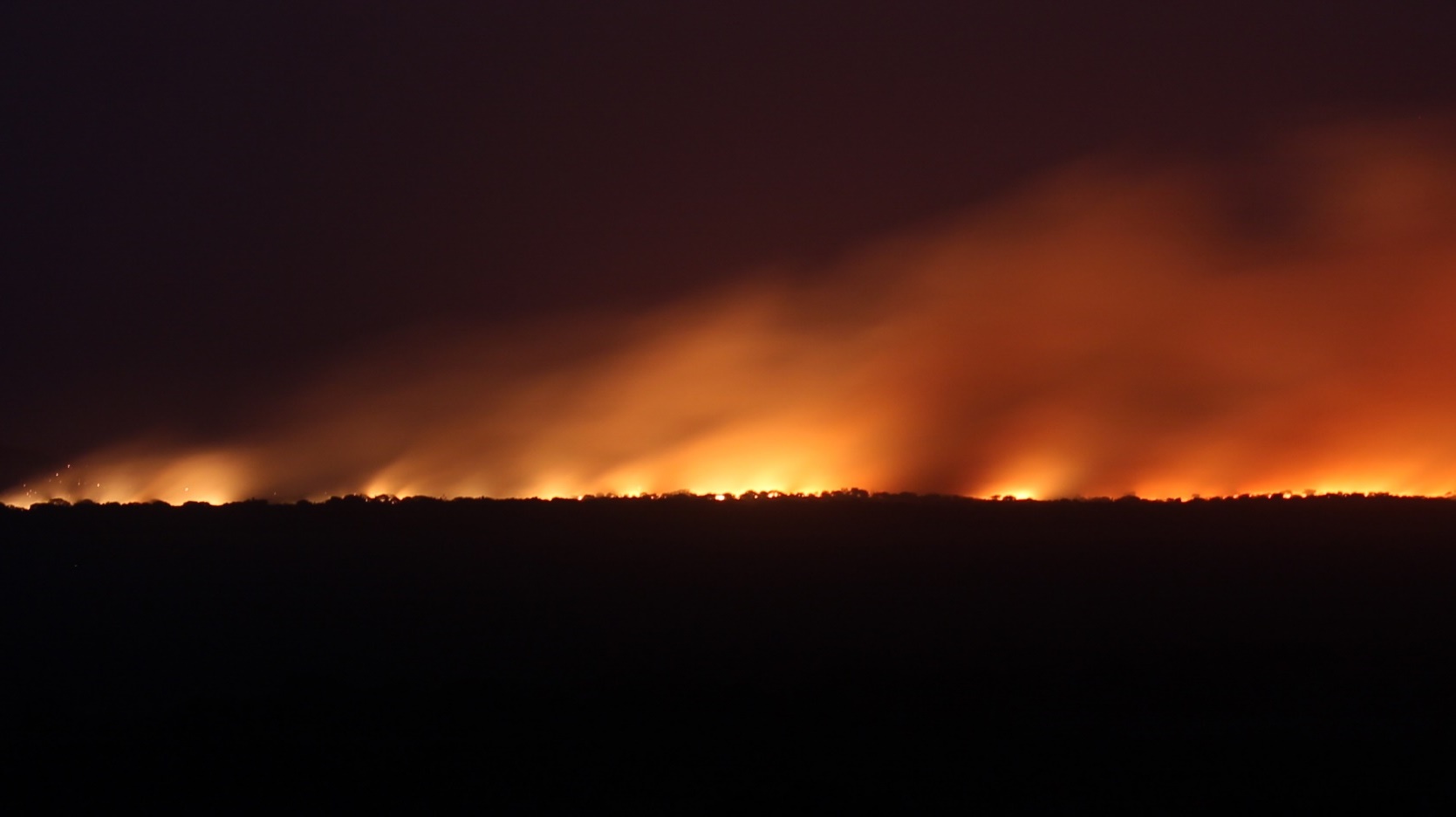 #5 toward your worries
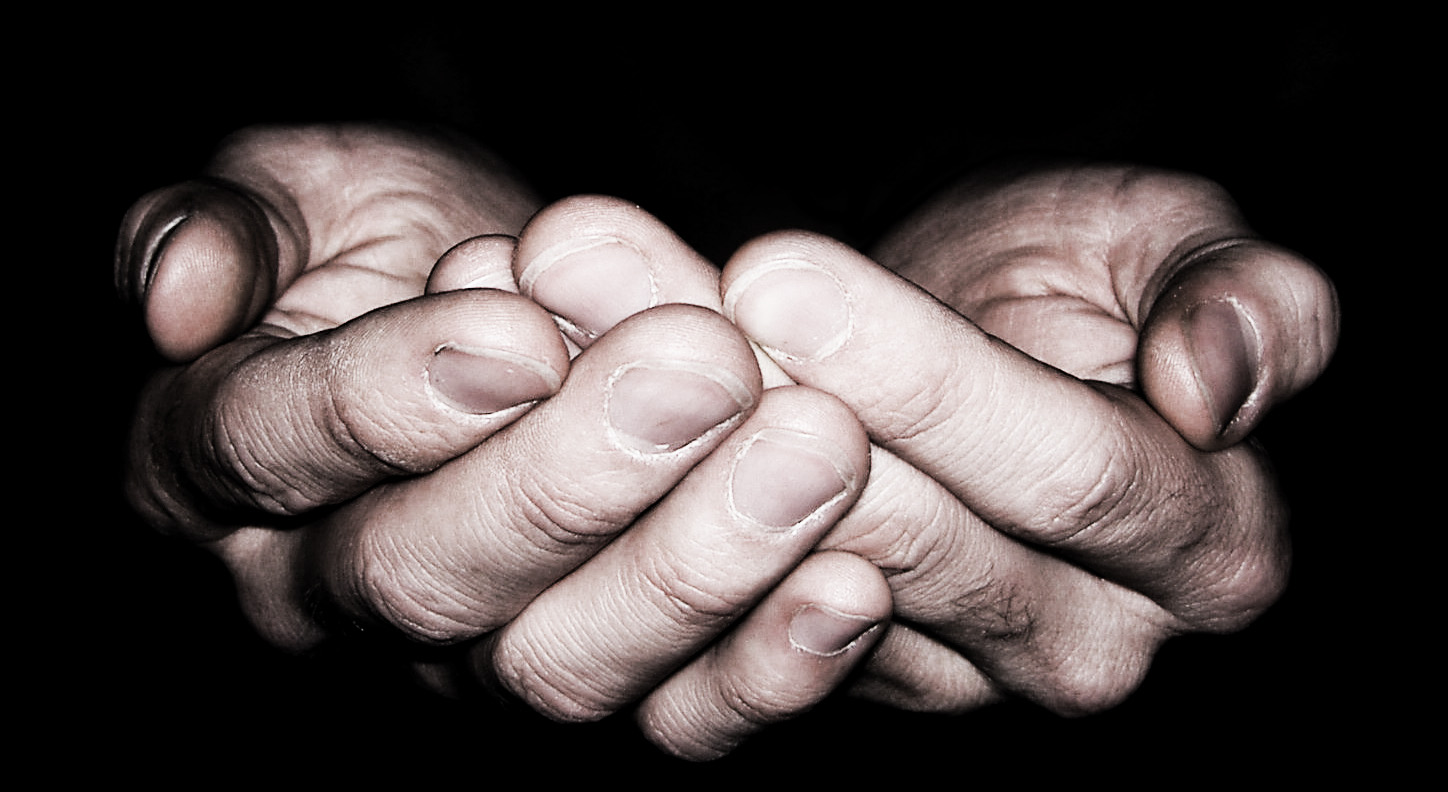 We can leave our worries with the one person who can do something
1 Pet 5:5 You younger men, likewise, be subject to your elders; and all of you, clothe yourselves with humility toward one another, because God is opposed to the proud, but He gives grace to the humble. 6 Therefore humble yourselves under the mighty hand of God, so that He may exalt you at the proper time,  7 having cast all your anxiety on Him, because He cares about you.
Clothe yourself with humility
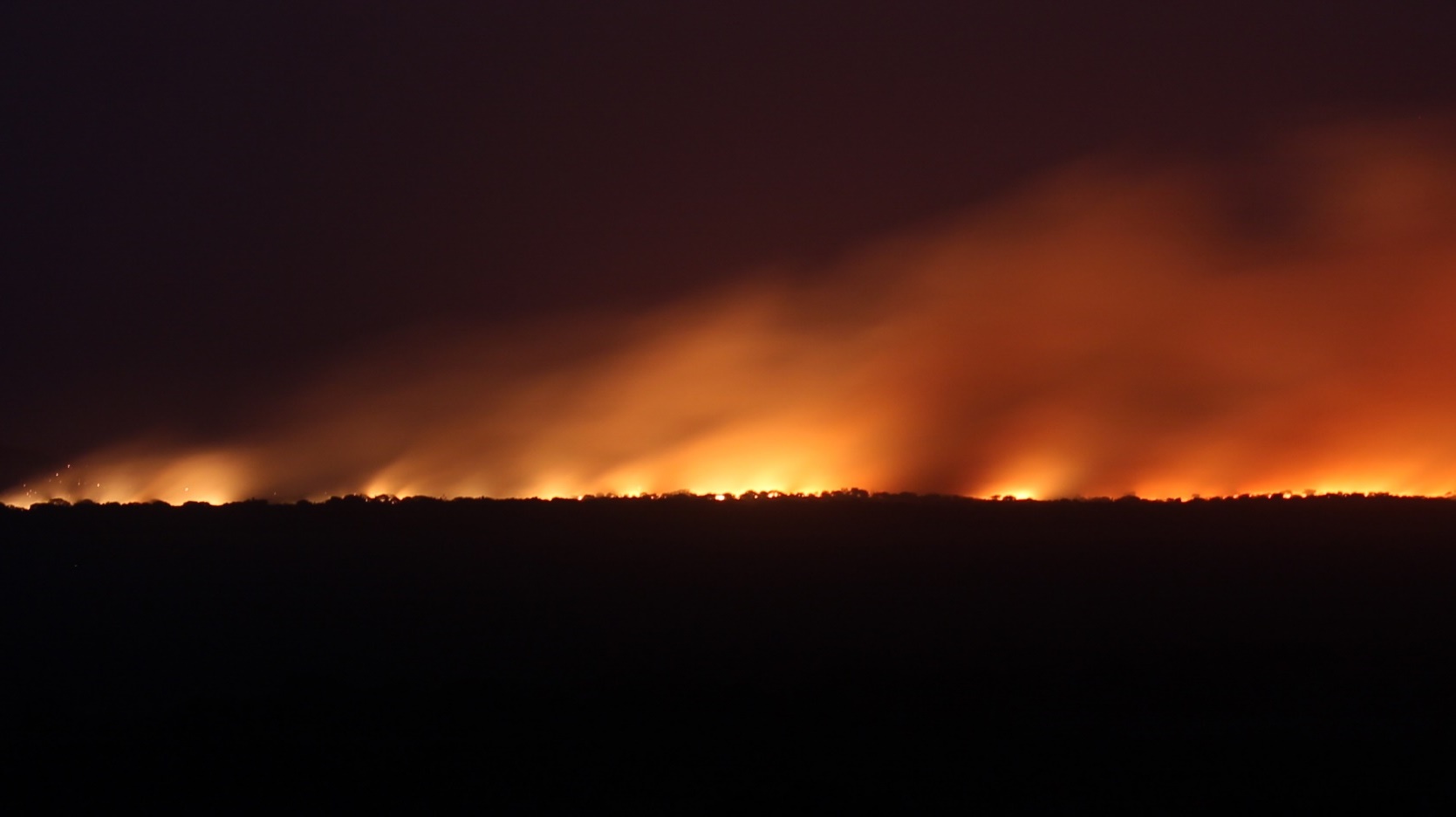 #5 toward your worries
When something is bothering you, how far down the list of things to do is talking to God?
But you see, this is your pride!
1 Pet 5:5 You younger men, likewise, be subject to your elders; and all of you, clothe yourselves with humility toward one another, because God is opposed to the proud, but He gives grace to the humble. 6 Therefore humble yourselves under the mighty hand of God, so that He may exalt you at the proper time,  7 having cast all your anxiety on Him, because He cares about you.
Clothe yourself with humility
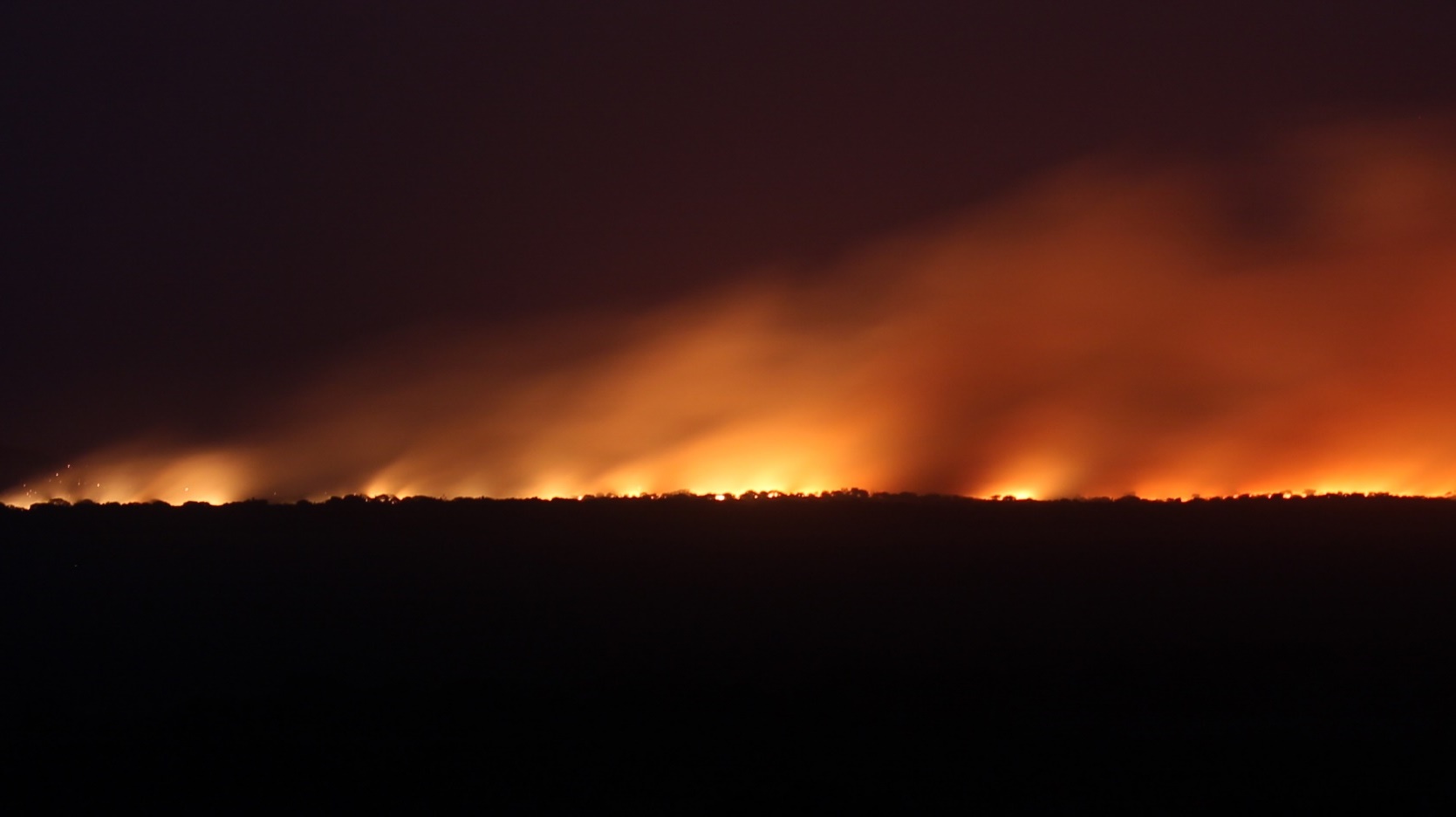 #5 toward your worries
When difficulties come, that’s my cue that it’s time to take up my place under the mighty hand of God
1 Pet 5:5 You younger men, likewise, be subject to your elders; and all of you, clothe yourselves with humility toward one another, because God is opposed to the proud, but He gives grace to the humble. 6 Therefore humble yourselves under the mighty hand of God, so that He may exalt you at the proper time,  7 having cast all your anxiety on Him, because He cares about you.
Clothe yourself with humility
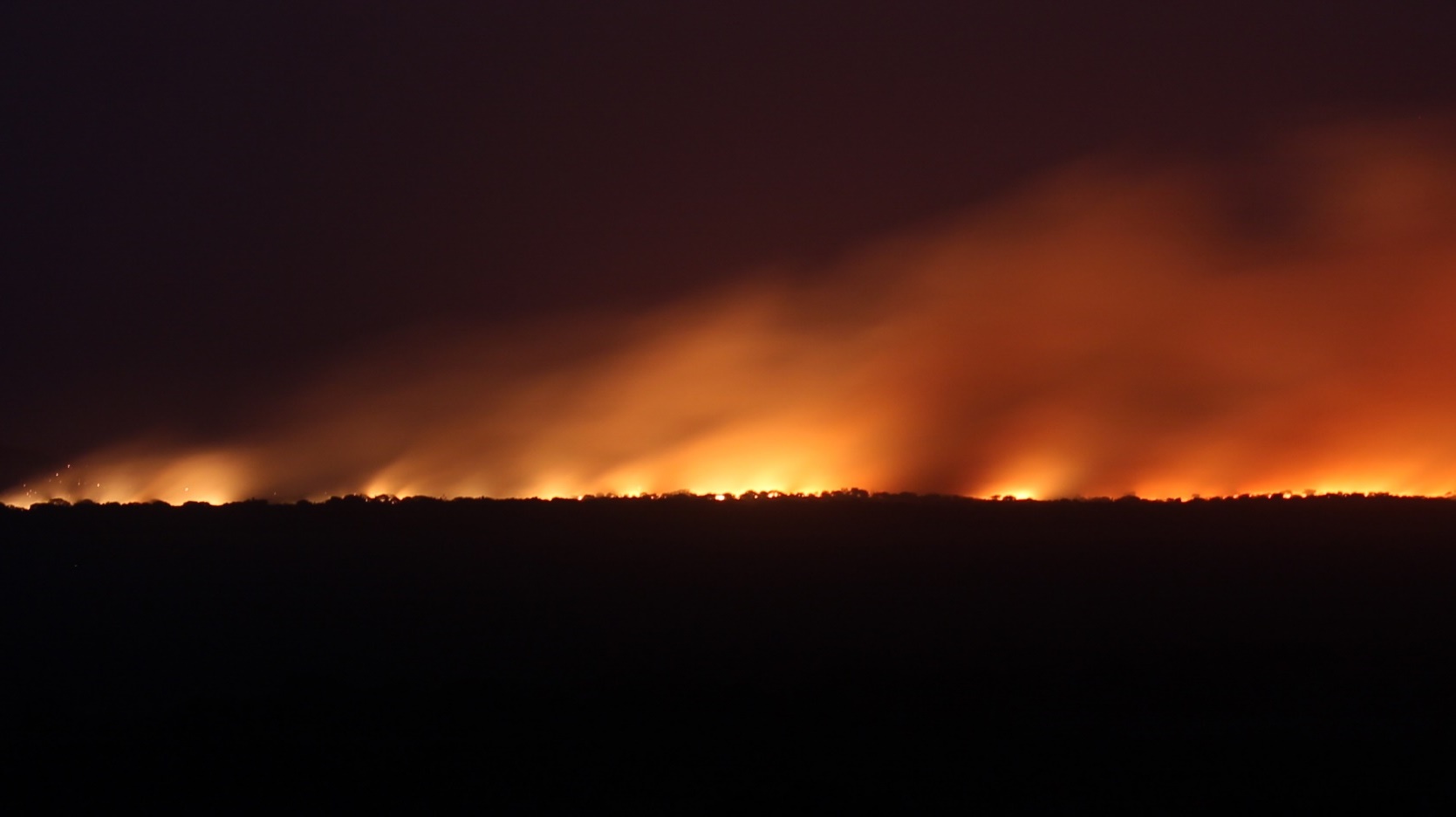 #5 toward your worries
A great encouragement to Peter’s readers!
1 Pet 5:5 You younger men, likewise, be subject to your elders; and all of you, clothe yourselves with humility toward one another, because God is opposed to the proud, but He gives grace to the humble. 6 Therefore humble yourselves under the mighty hand of God, so that He may exalt you at the proper time,  7 having cast all your anxiety on Him, because He cares about you.
Clothe yourself with humility
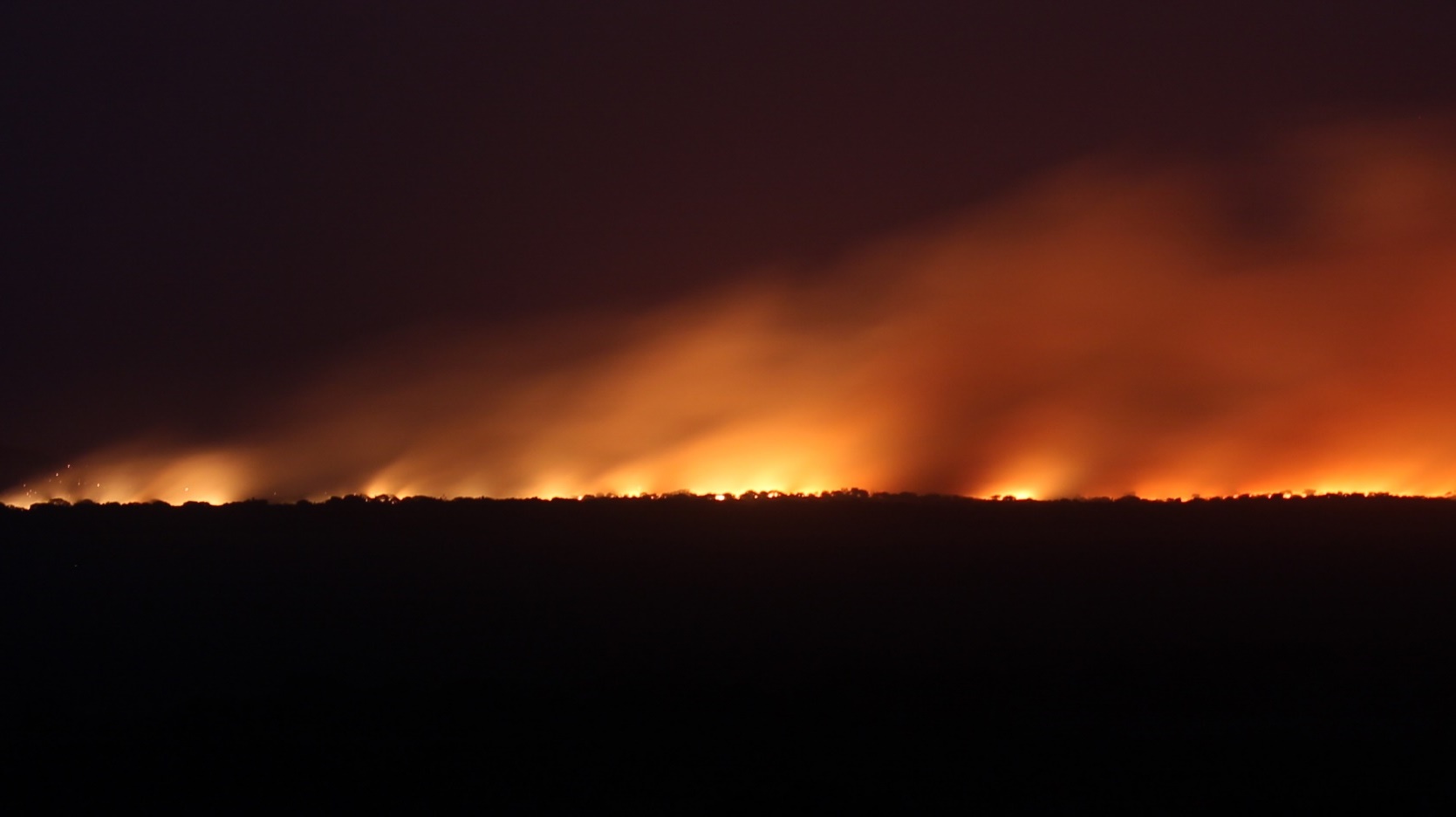 This is God’s way!
 
It’s hard on the pride, but it is the way of truth and freedom and confidence!